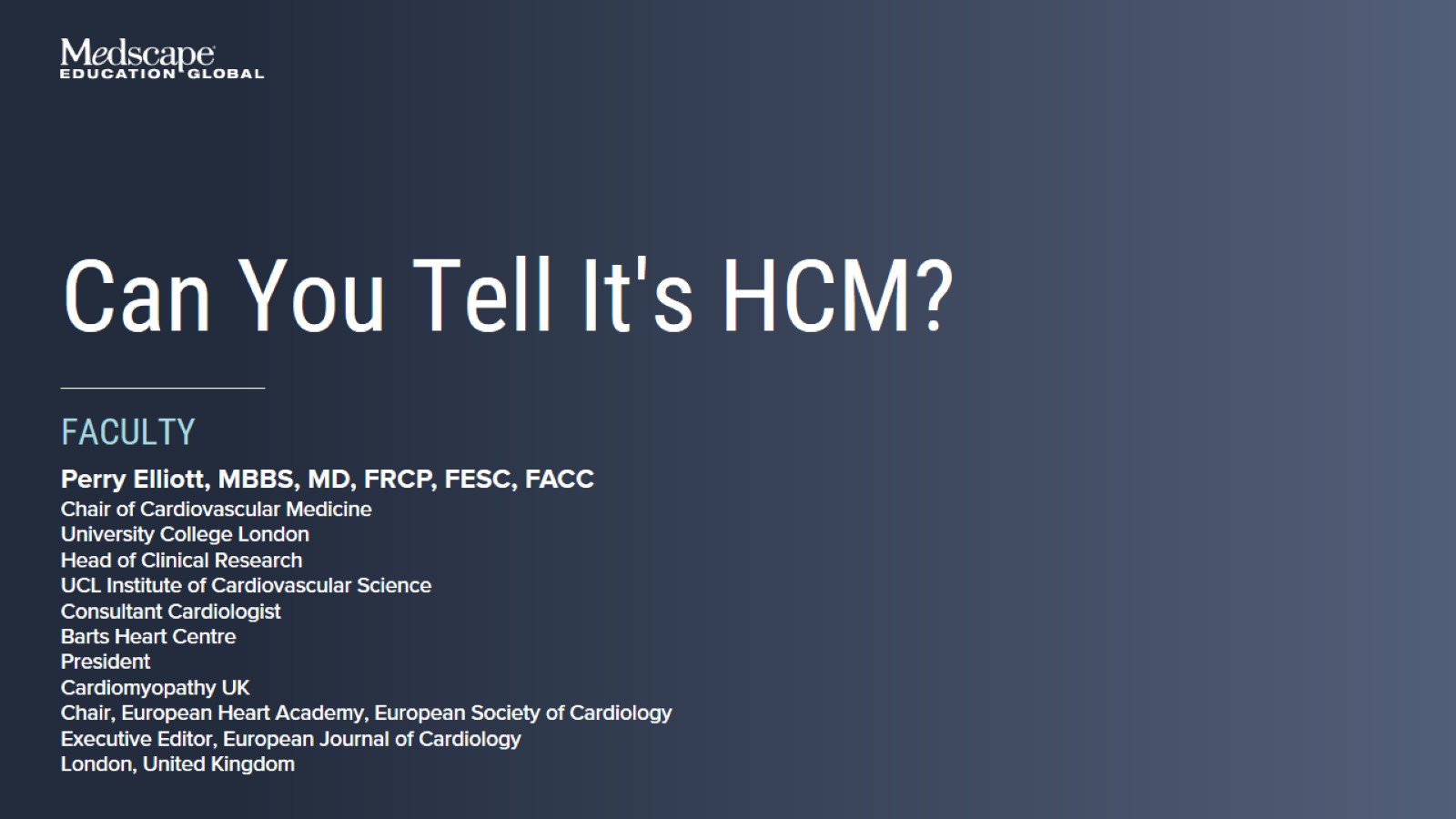 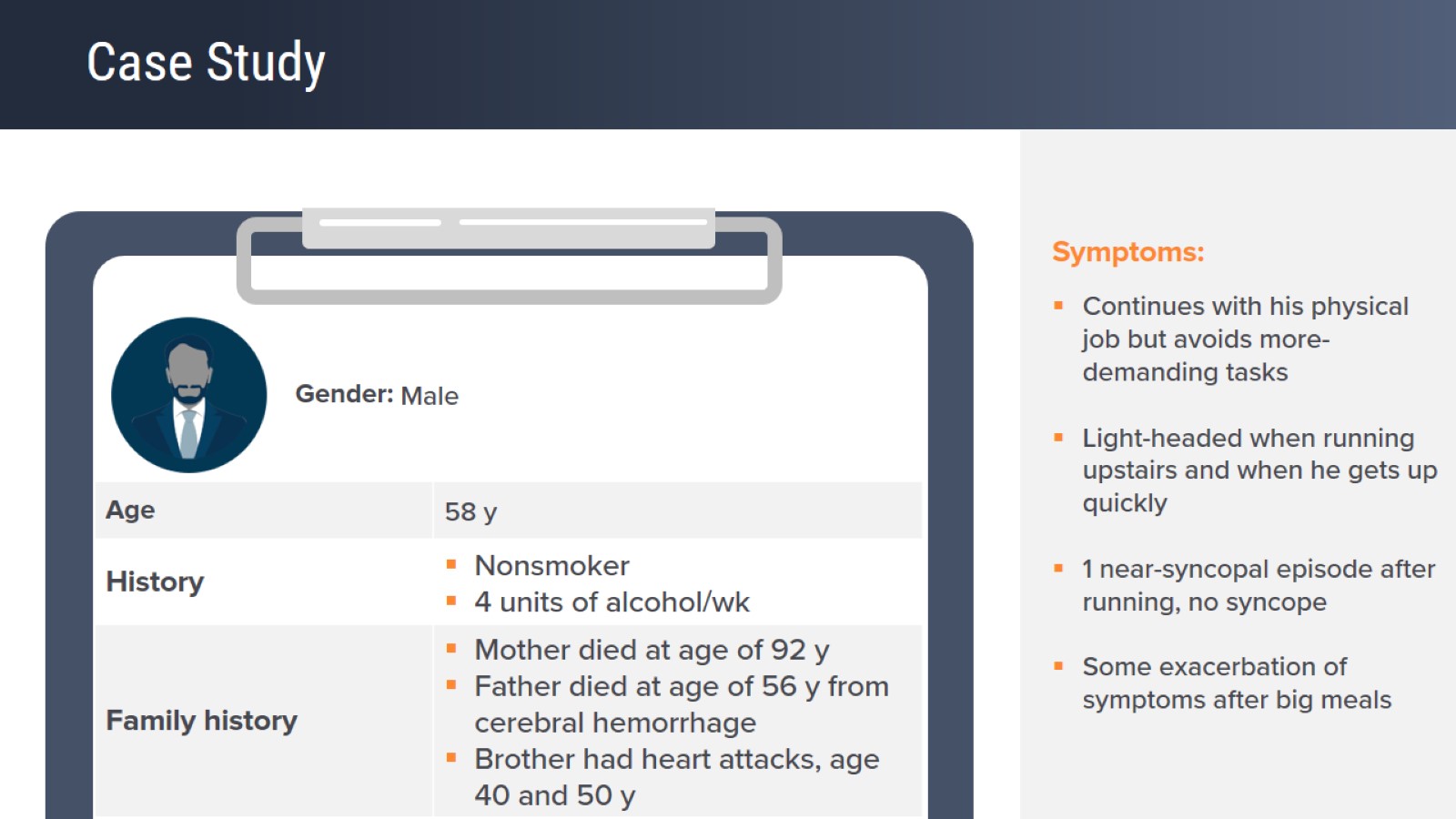 Case Study
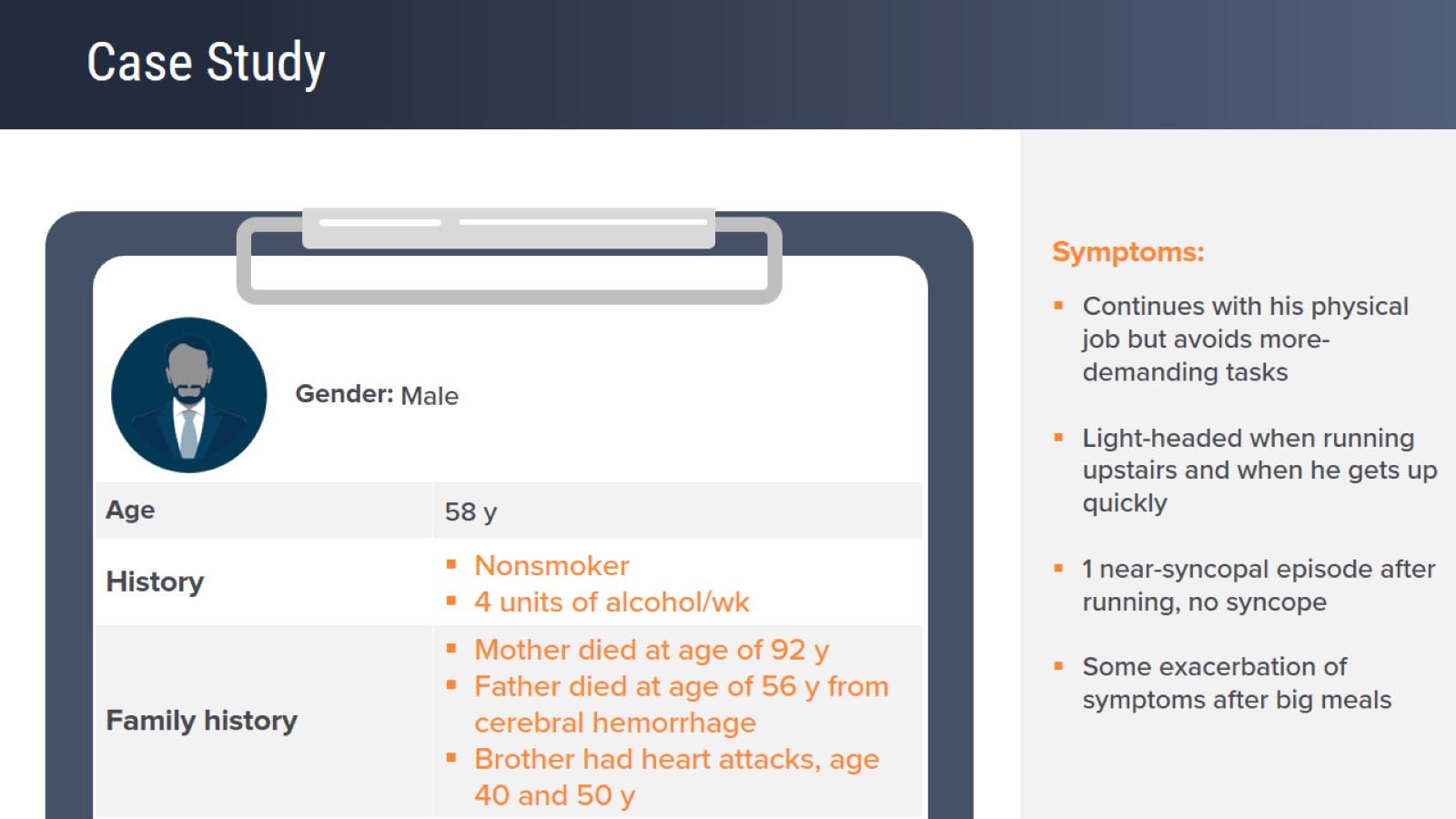 Case Study
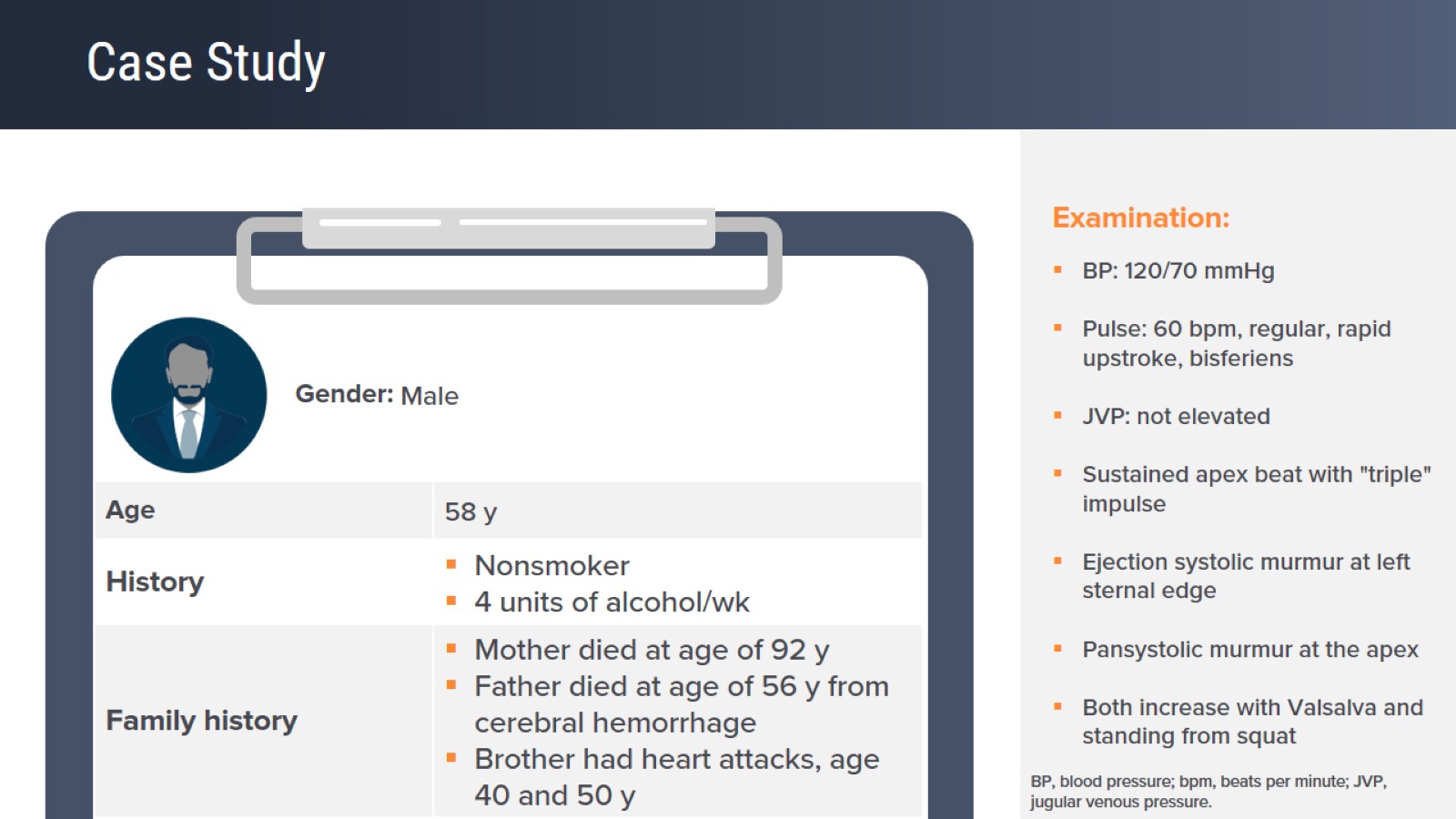 Case Study
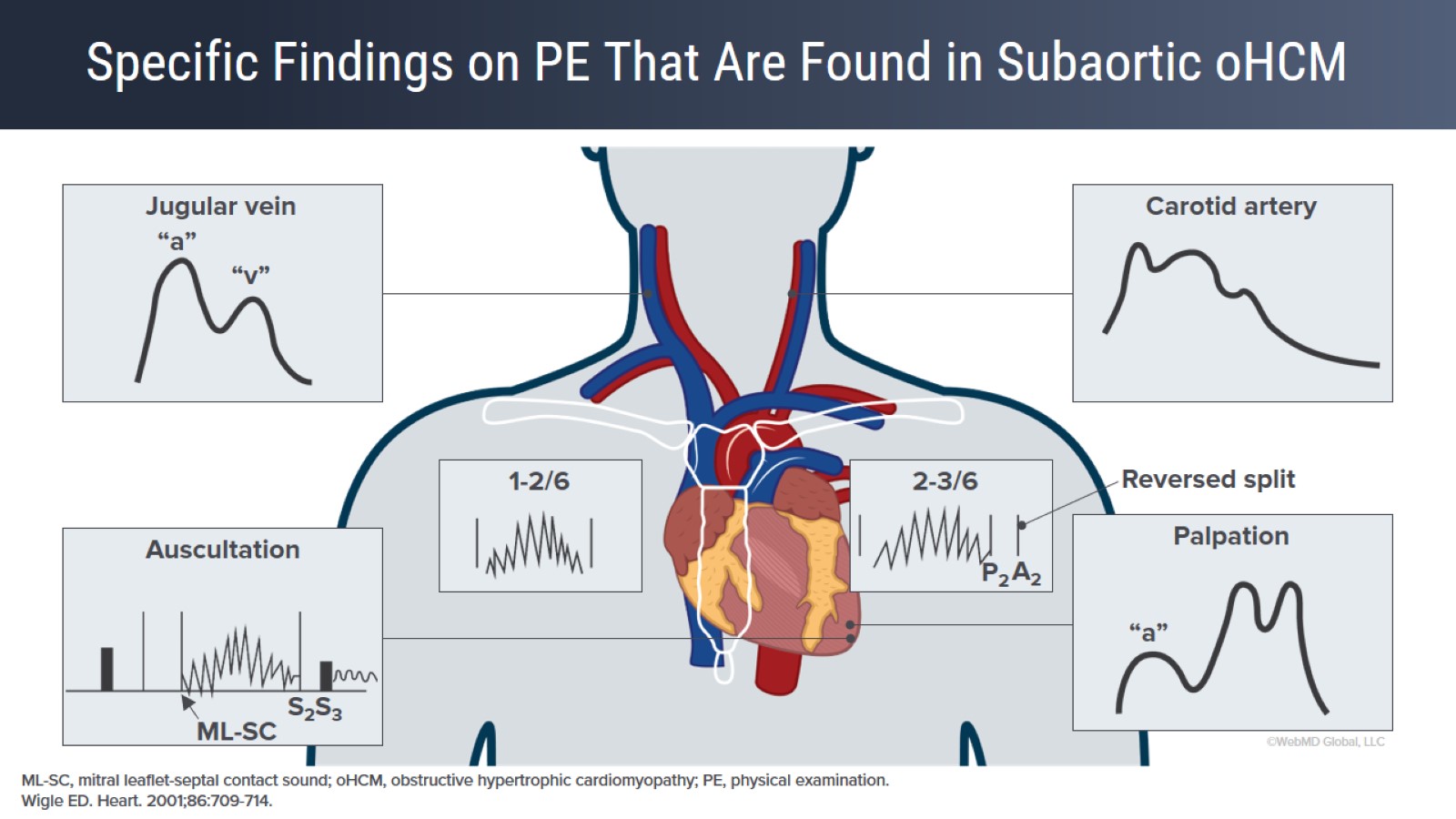 Specific Findings on PE That Are Found in Subaortic oHCM
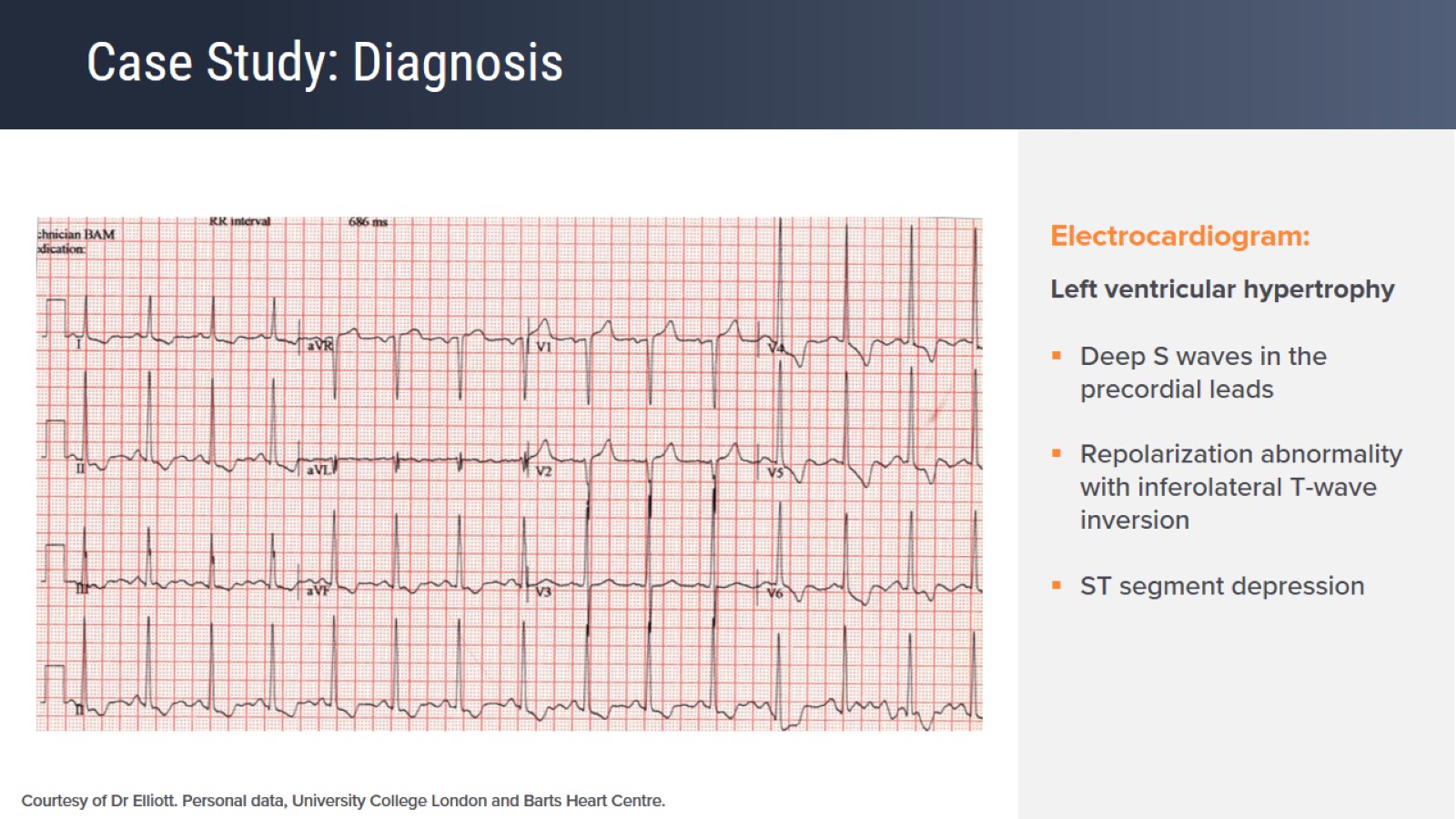 Case Study: Diagnosis
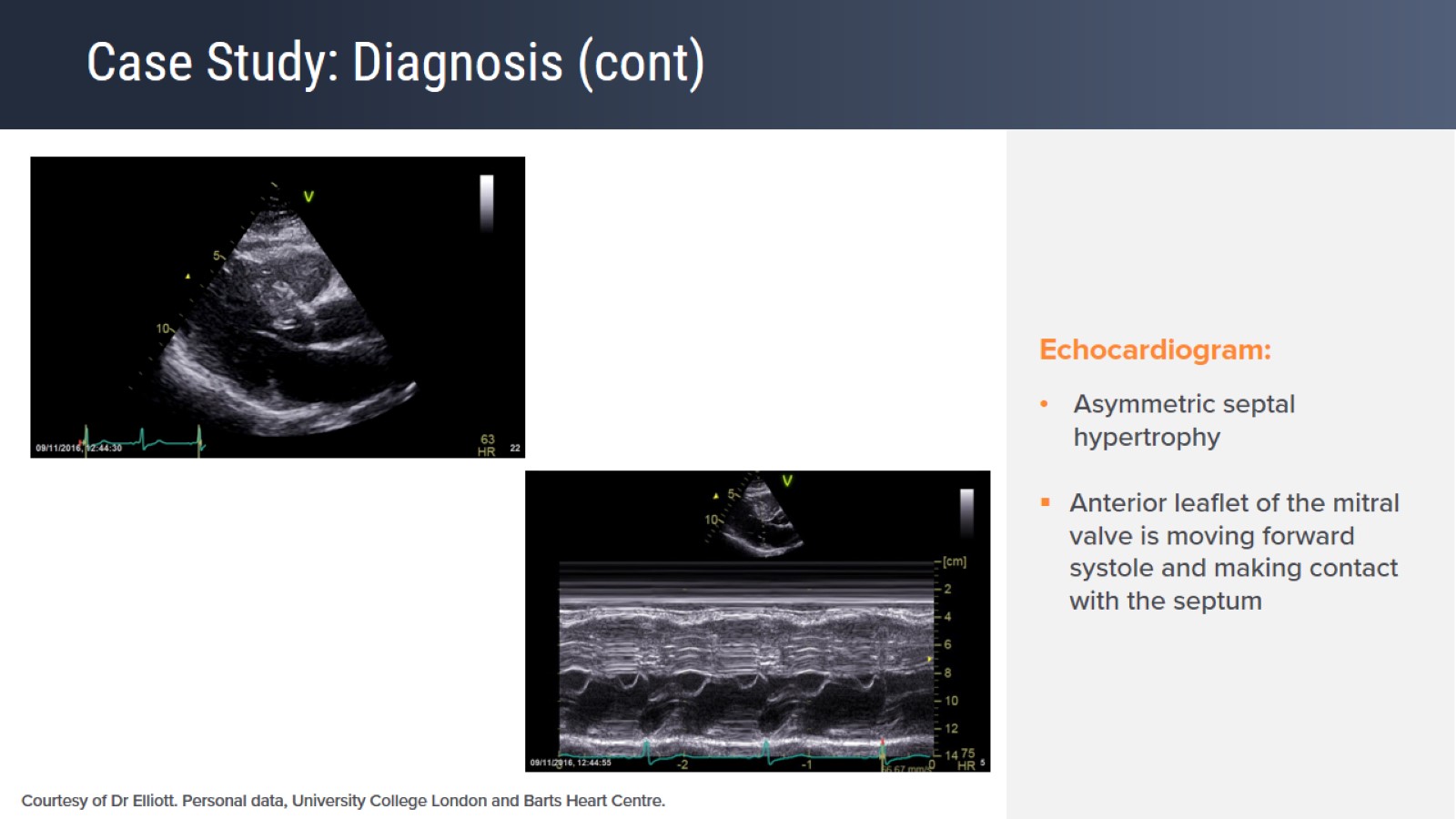 Case Study: Diagnosis (cont)
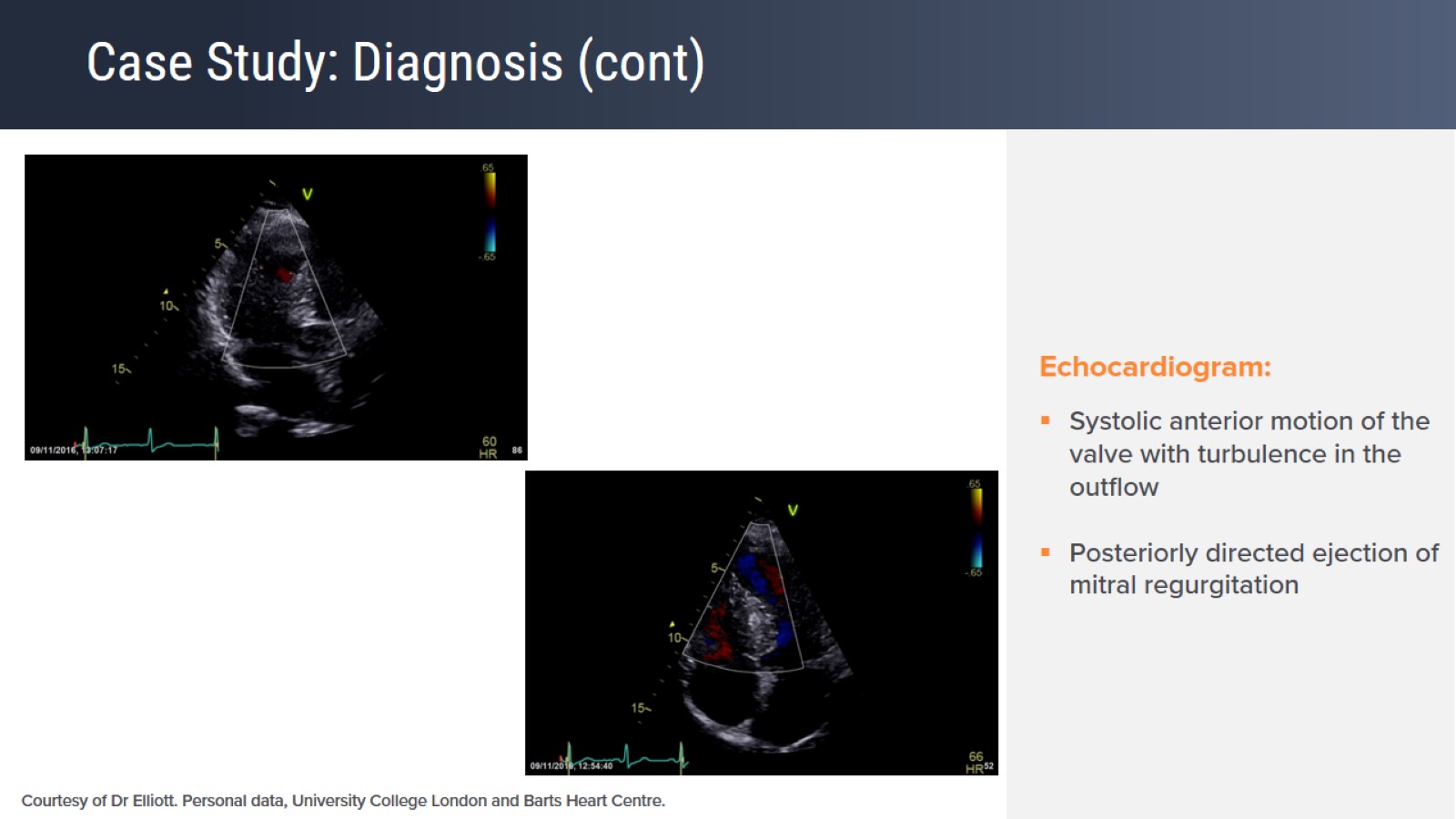 Case Study: Diagnosis (cont)
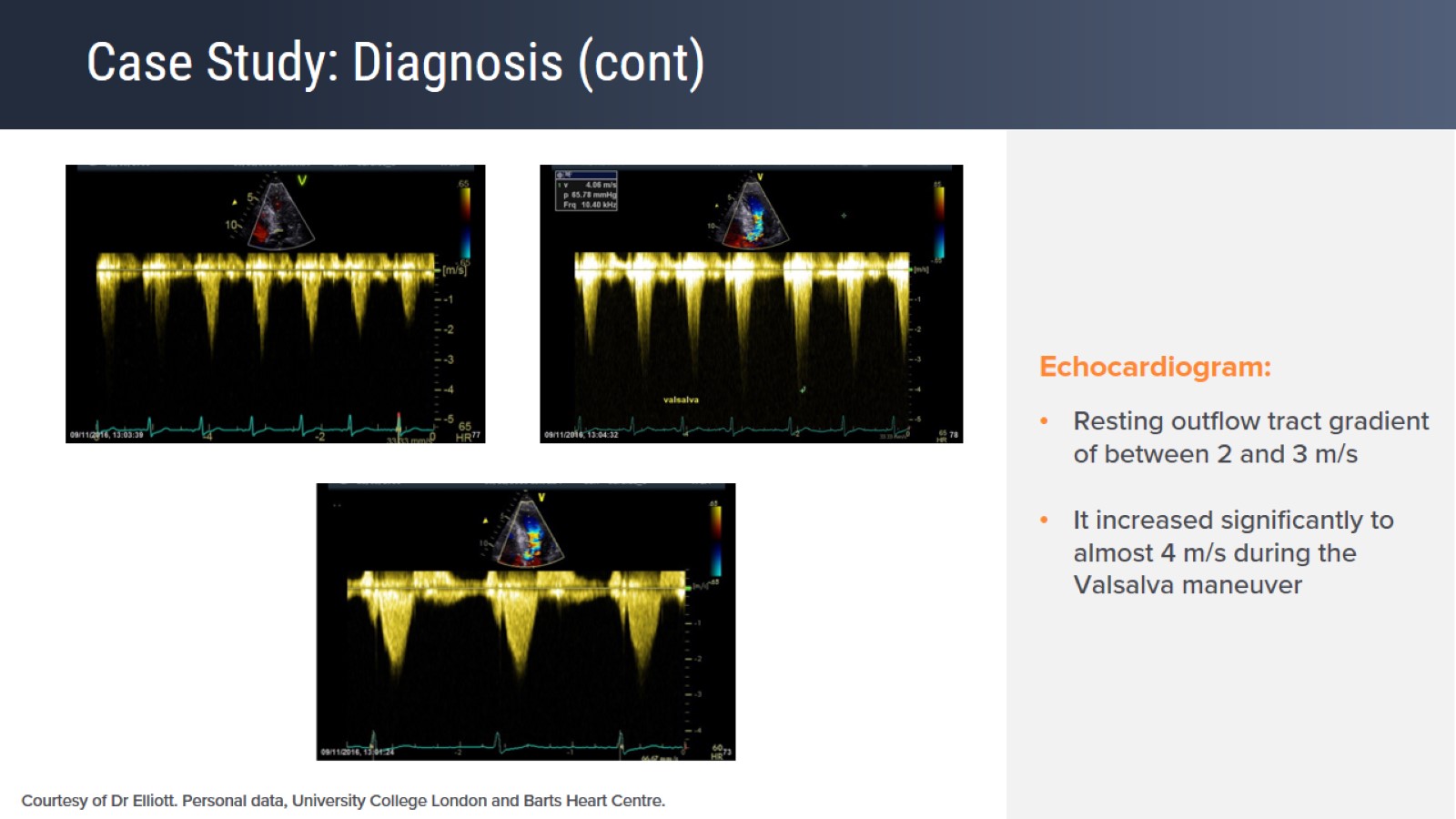 Case Study: Diagnosis (cont)
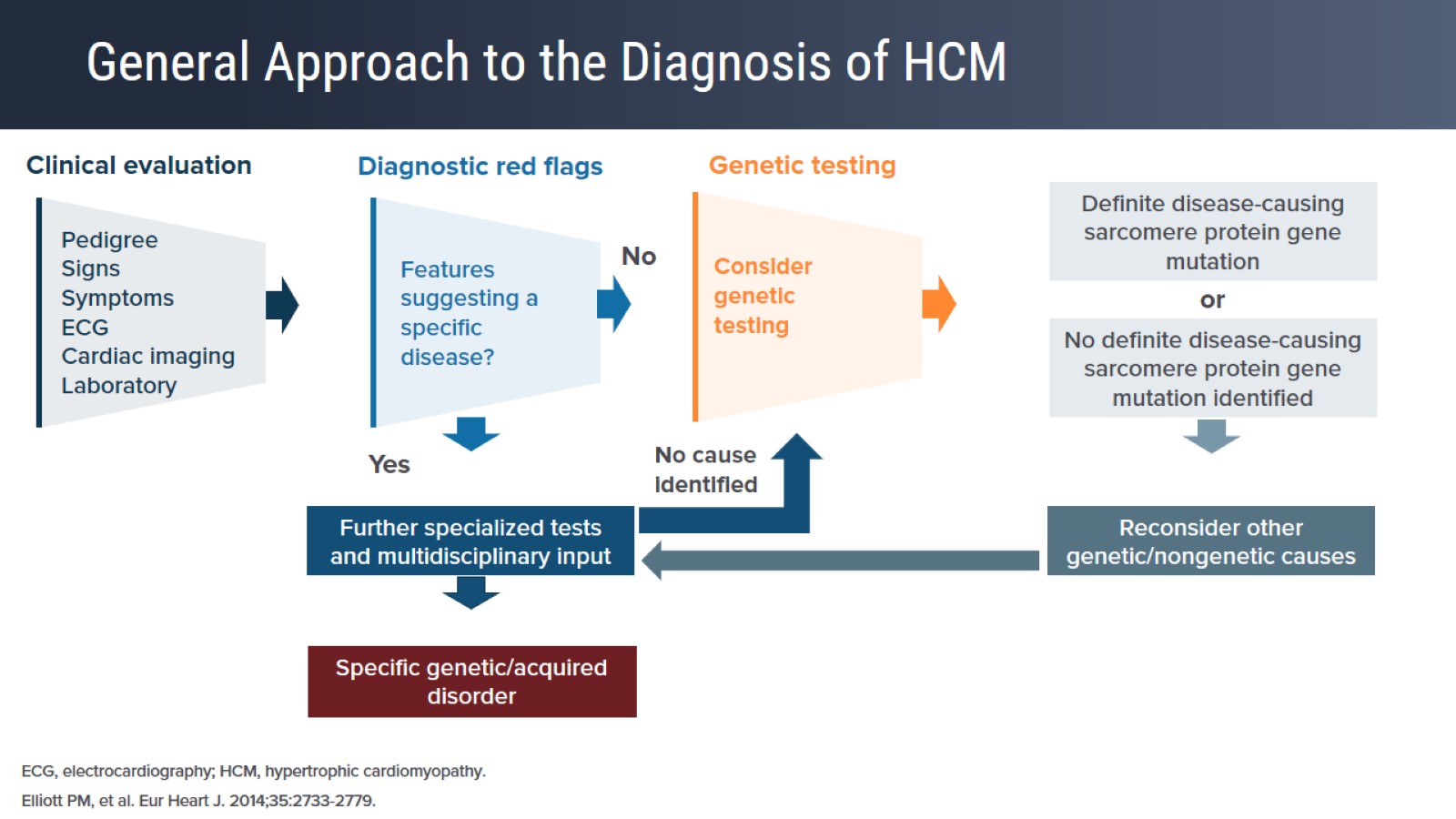 General Approach to the Diagnosis of HCM
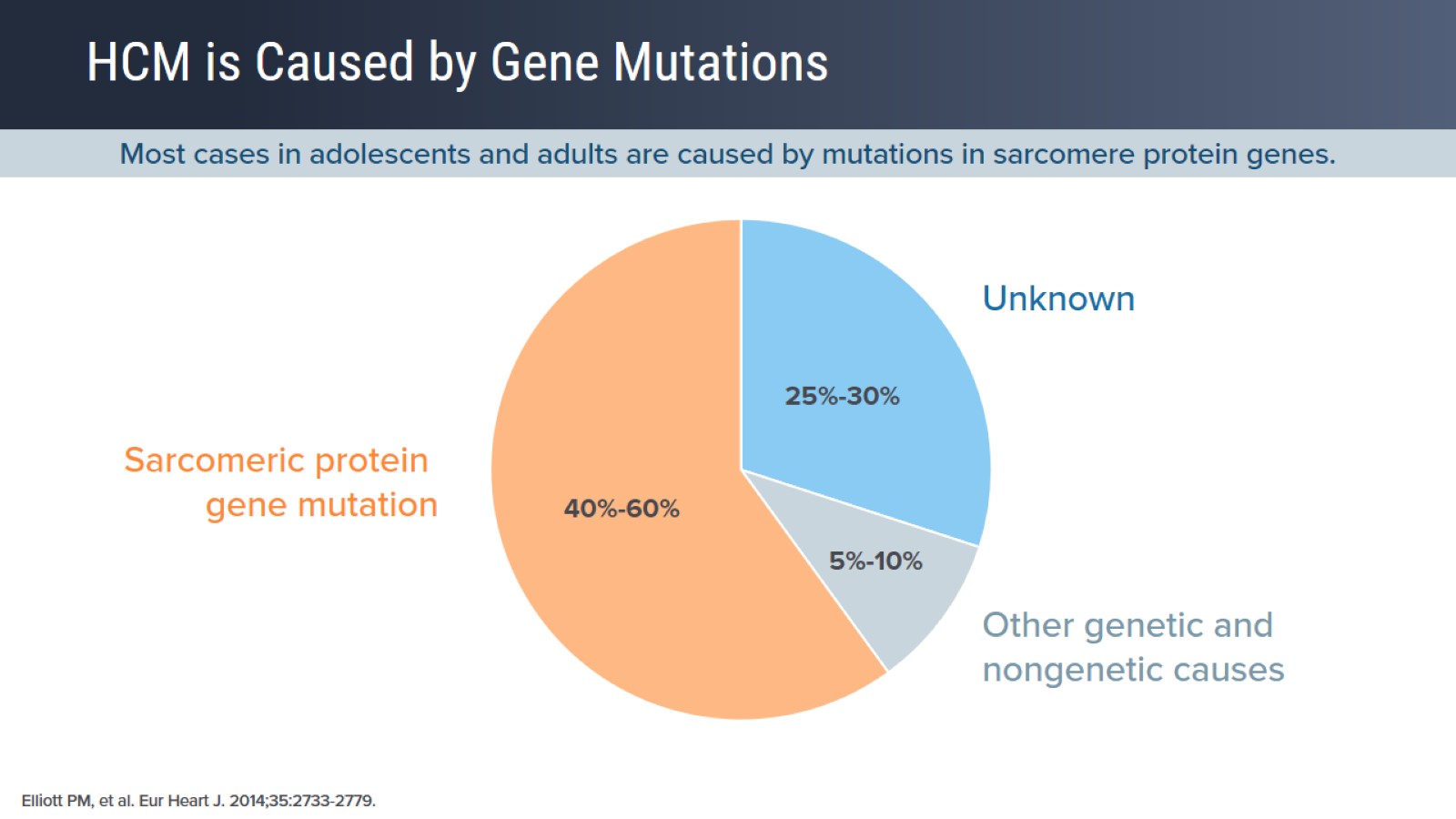 HCM is Caused by Gene Mutations
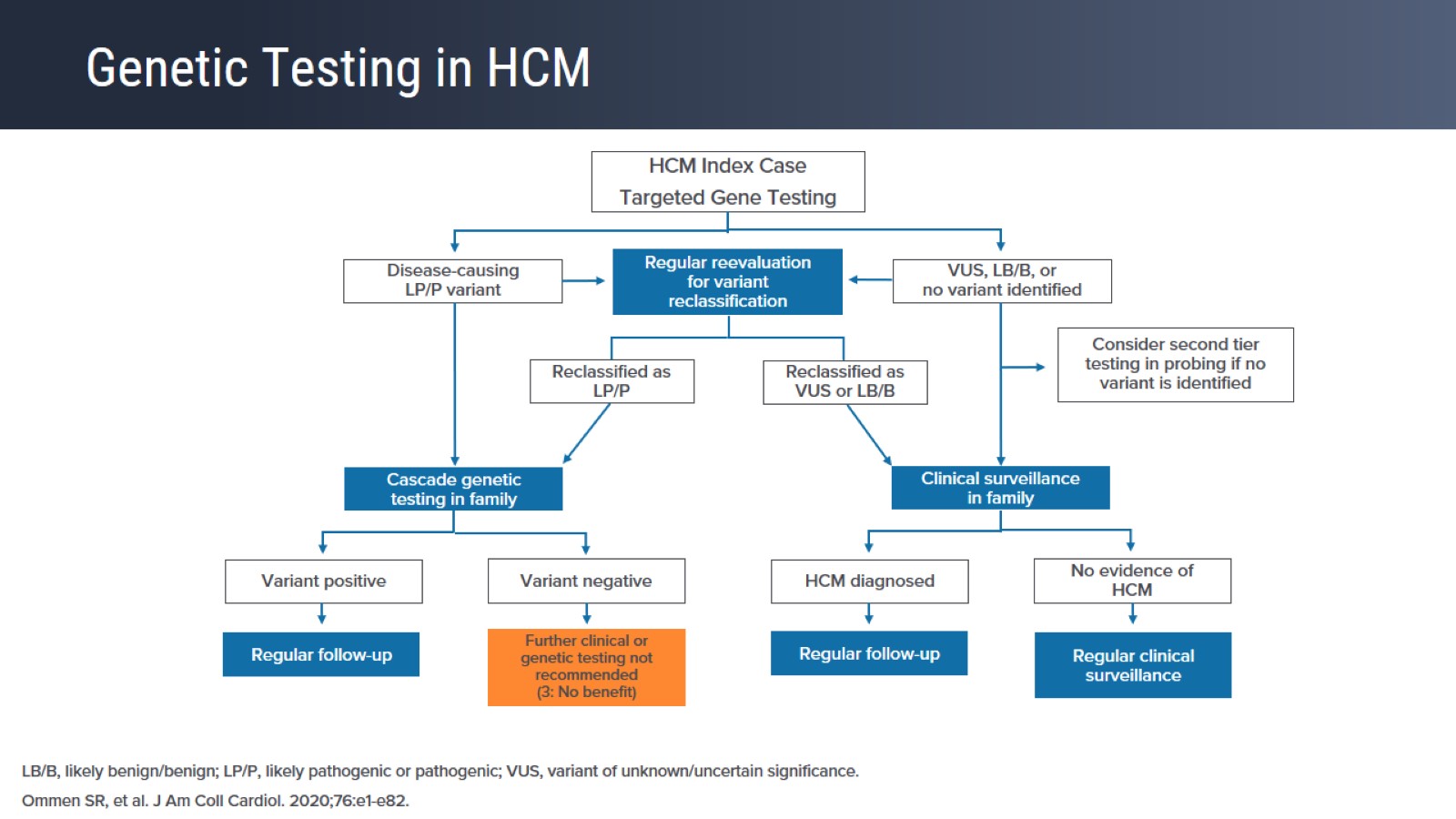 Genetic Testing in HCM
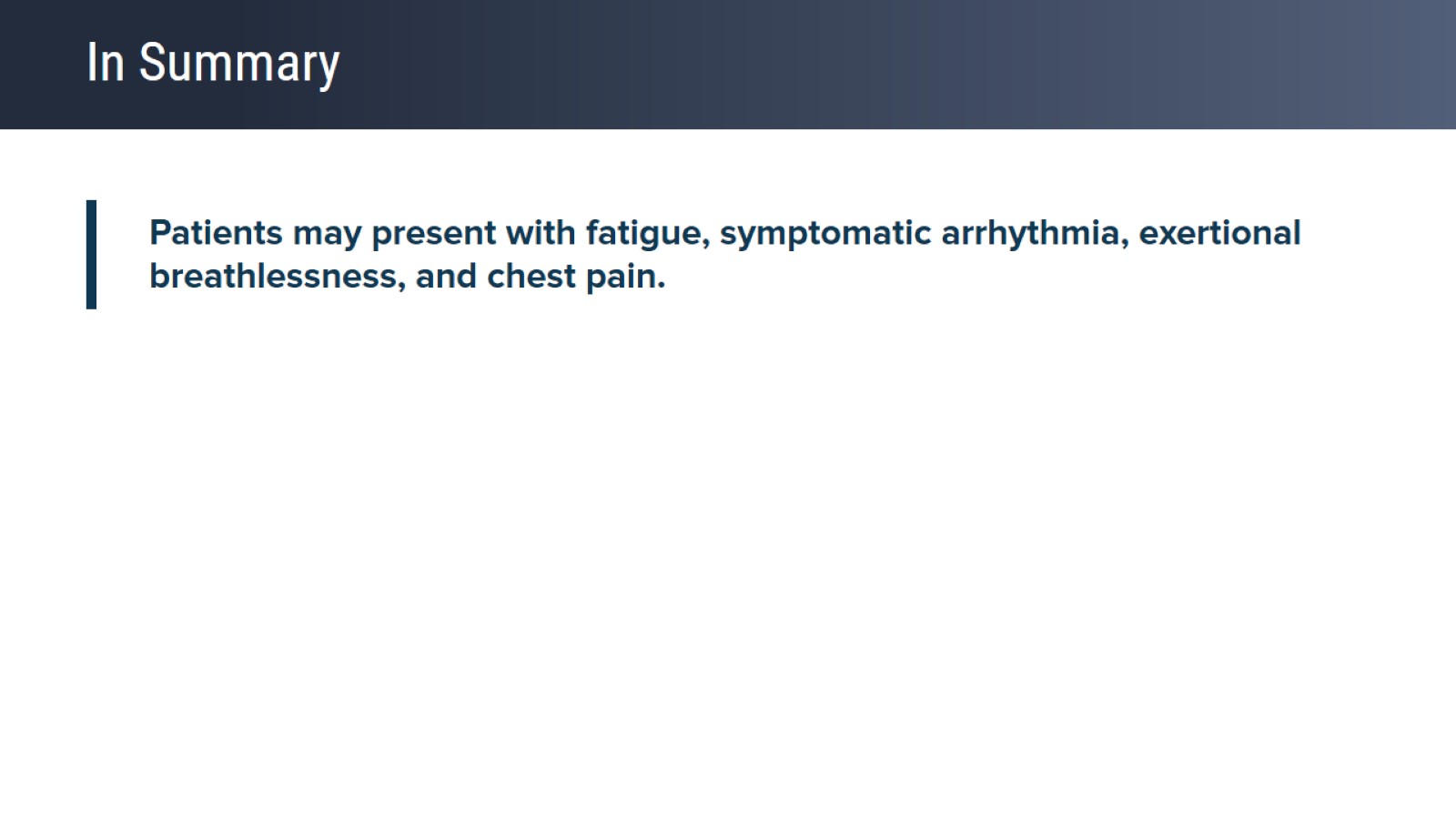 In Summary
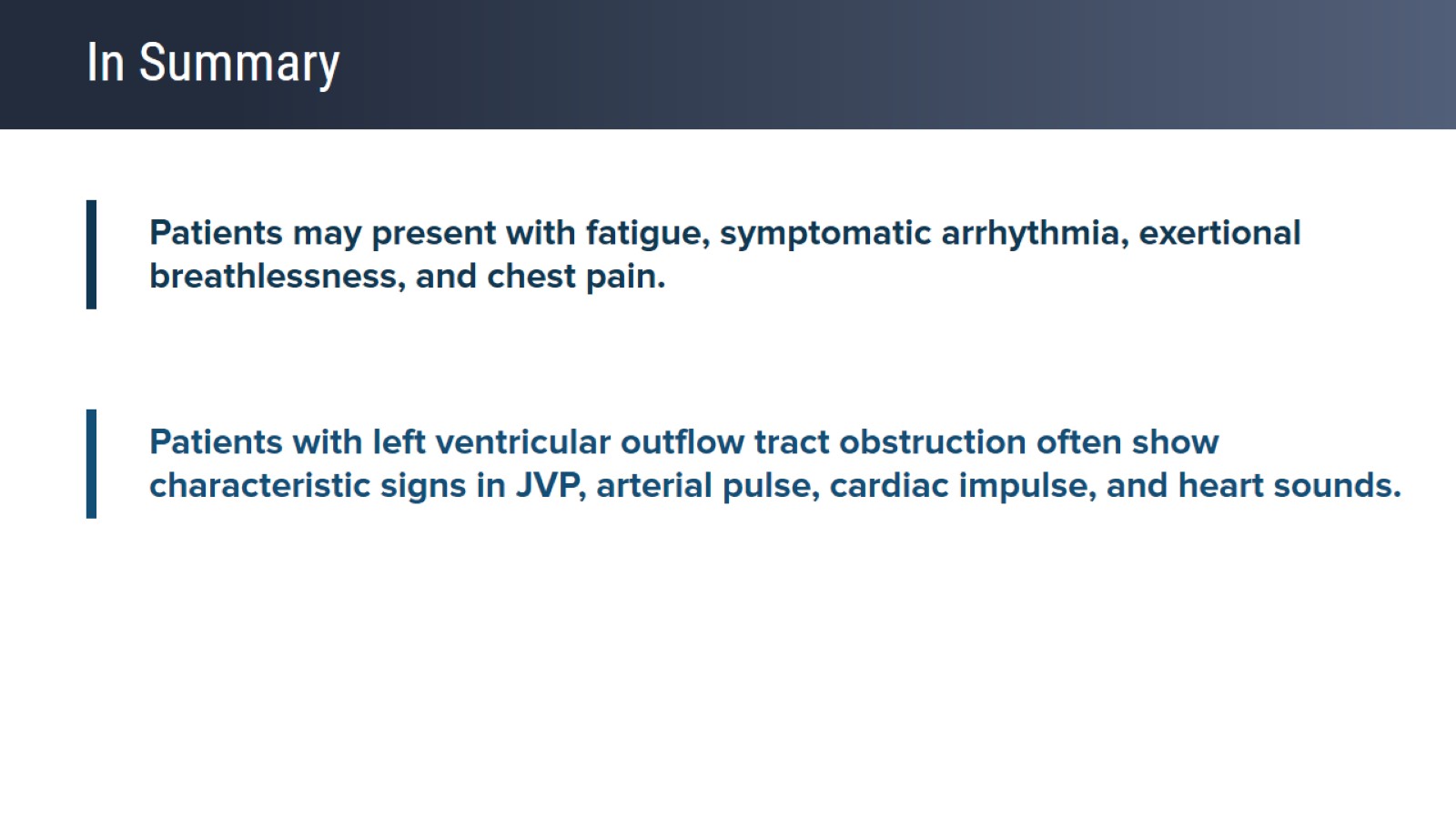 In Summary
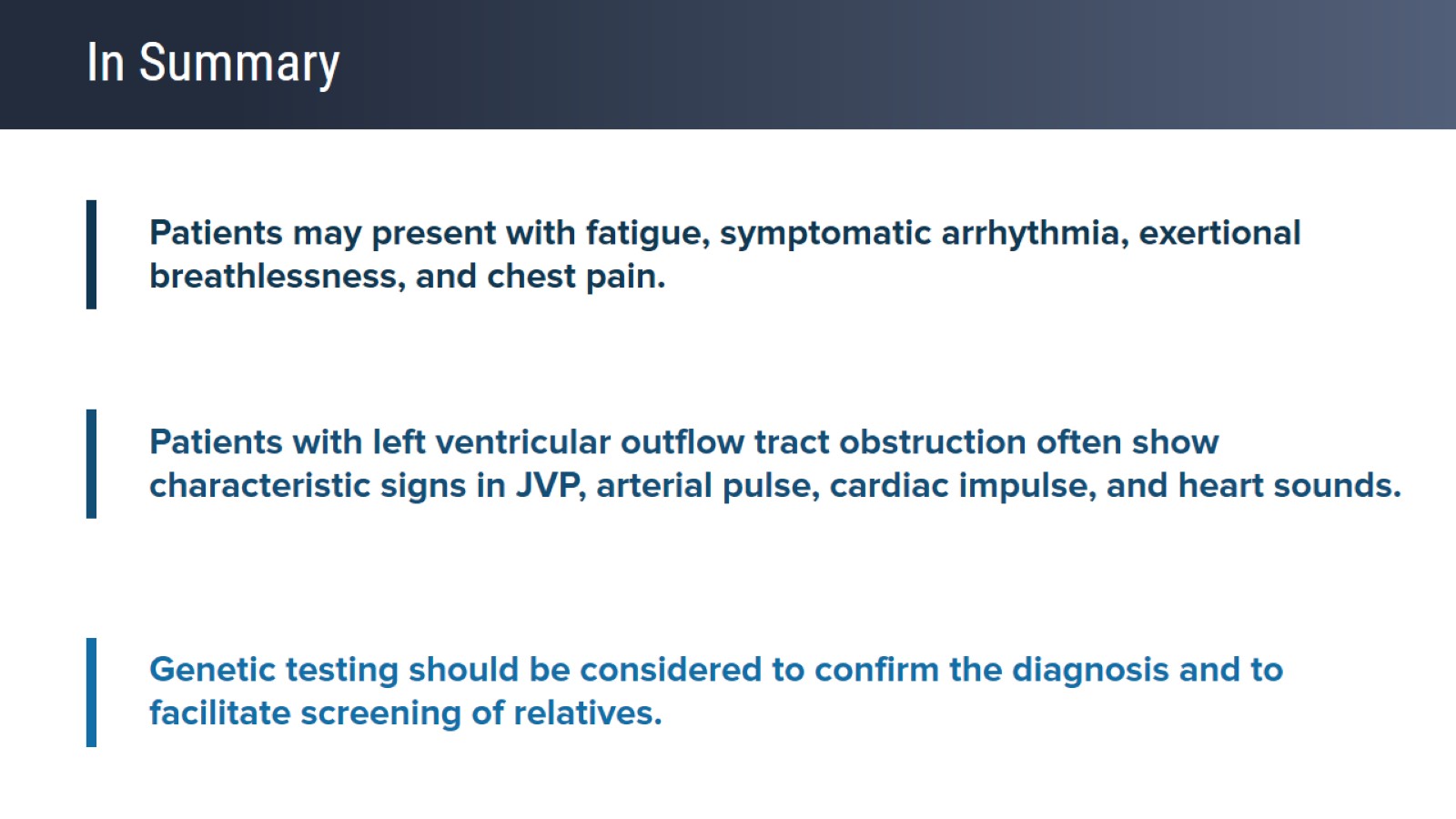 In Summary
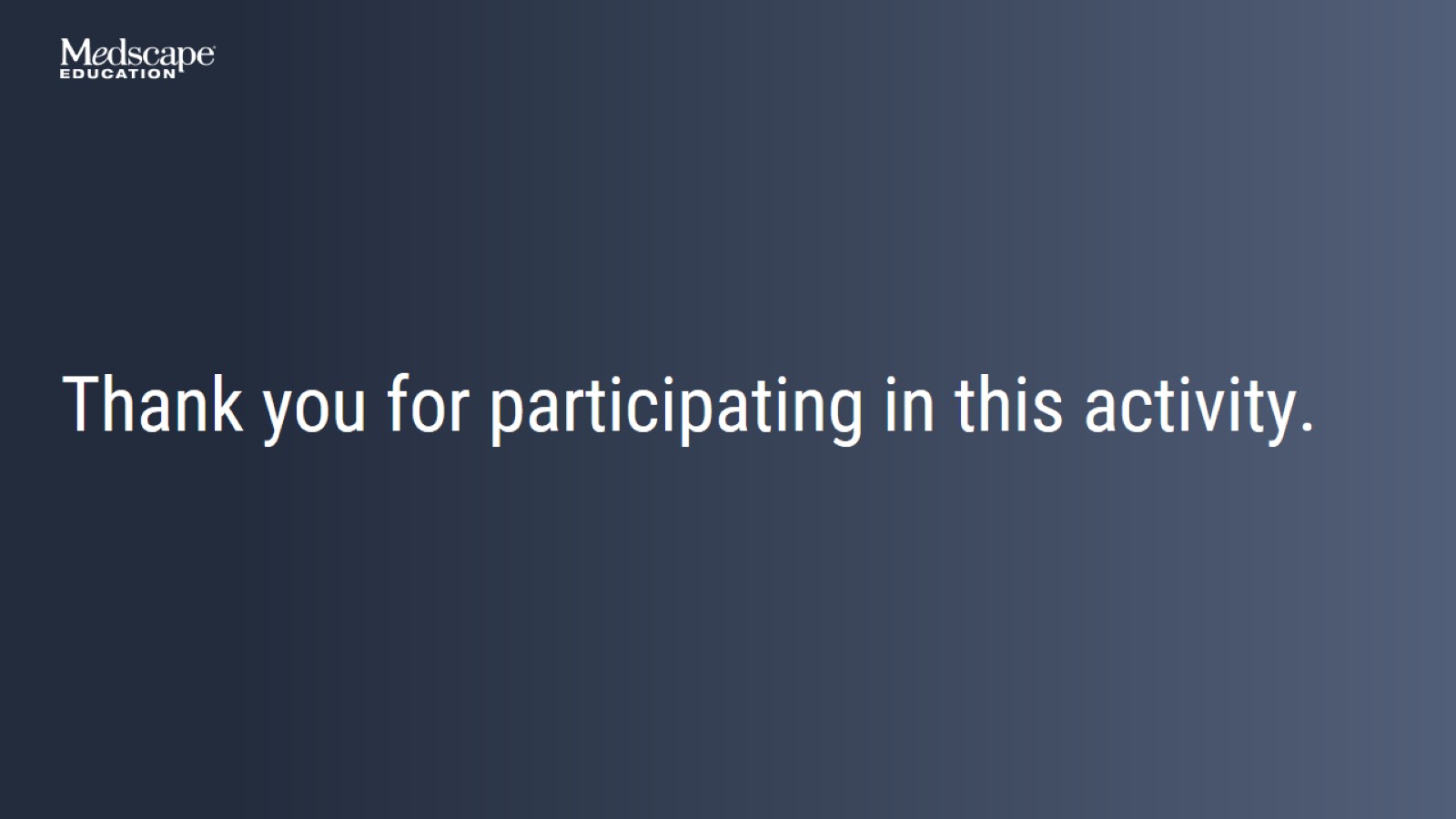 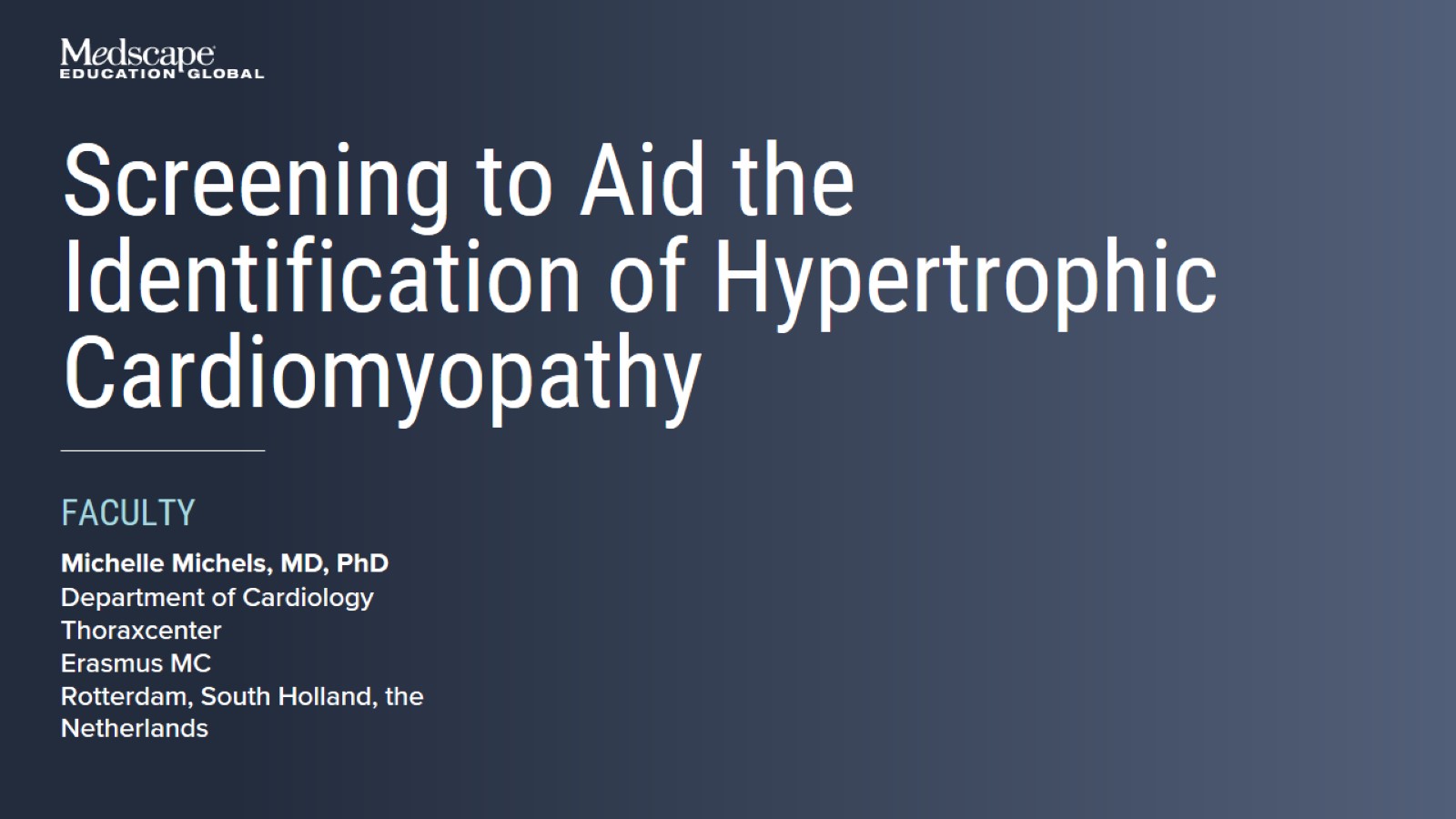 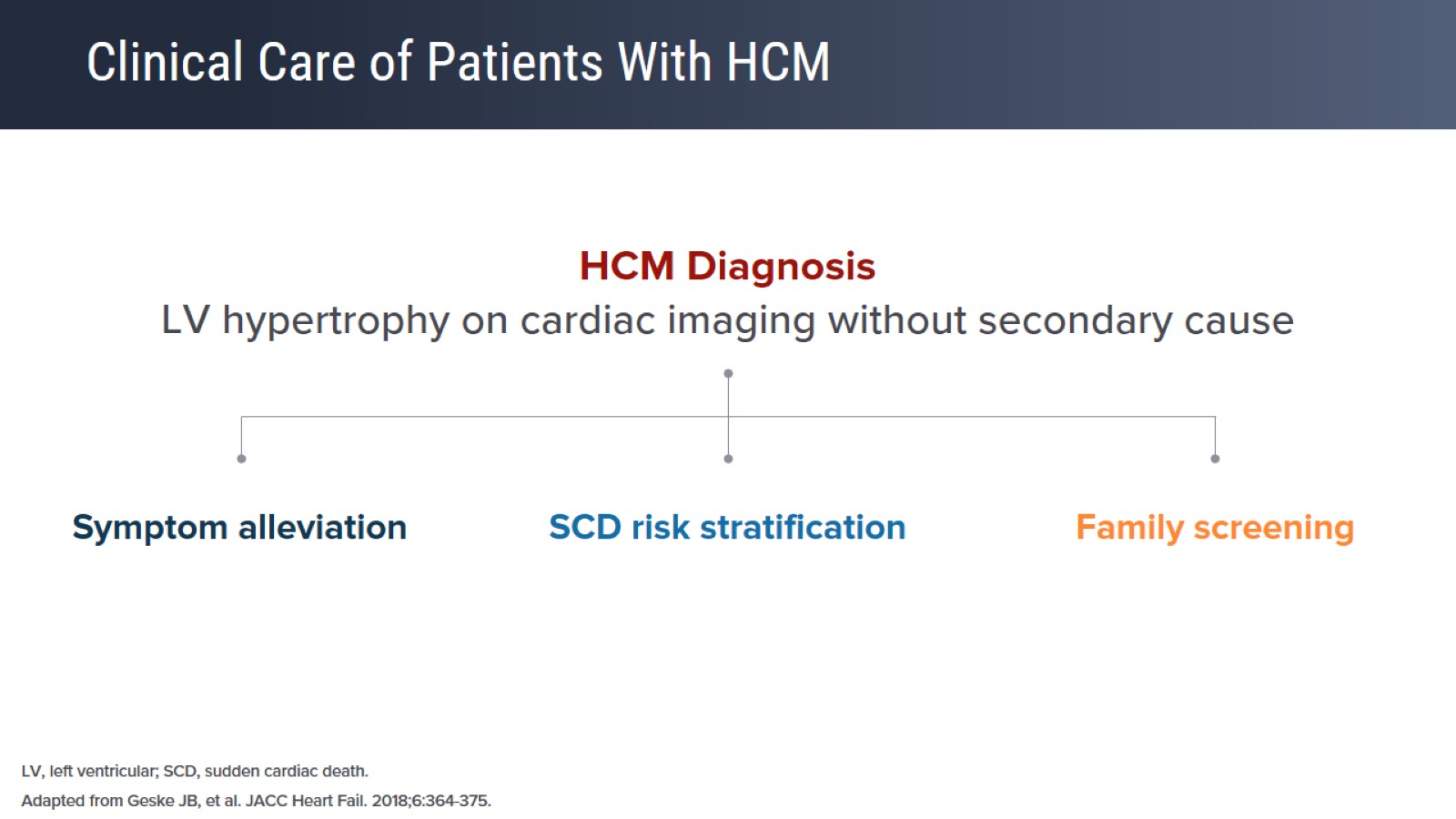 Clinical Care of Patients With HCM
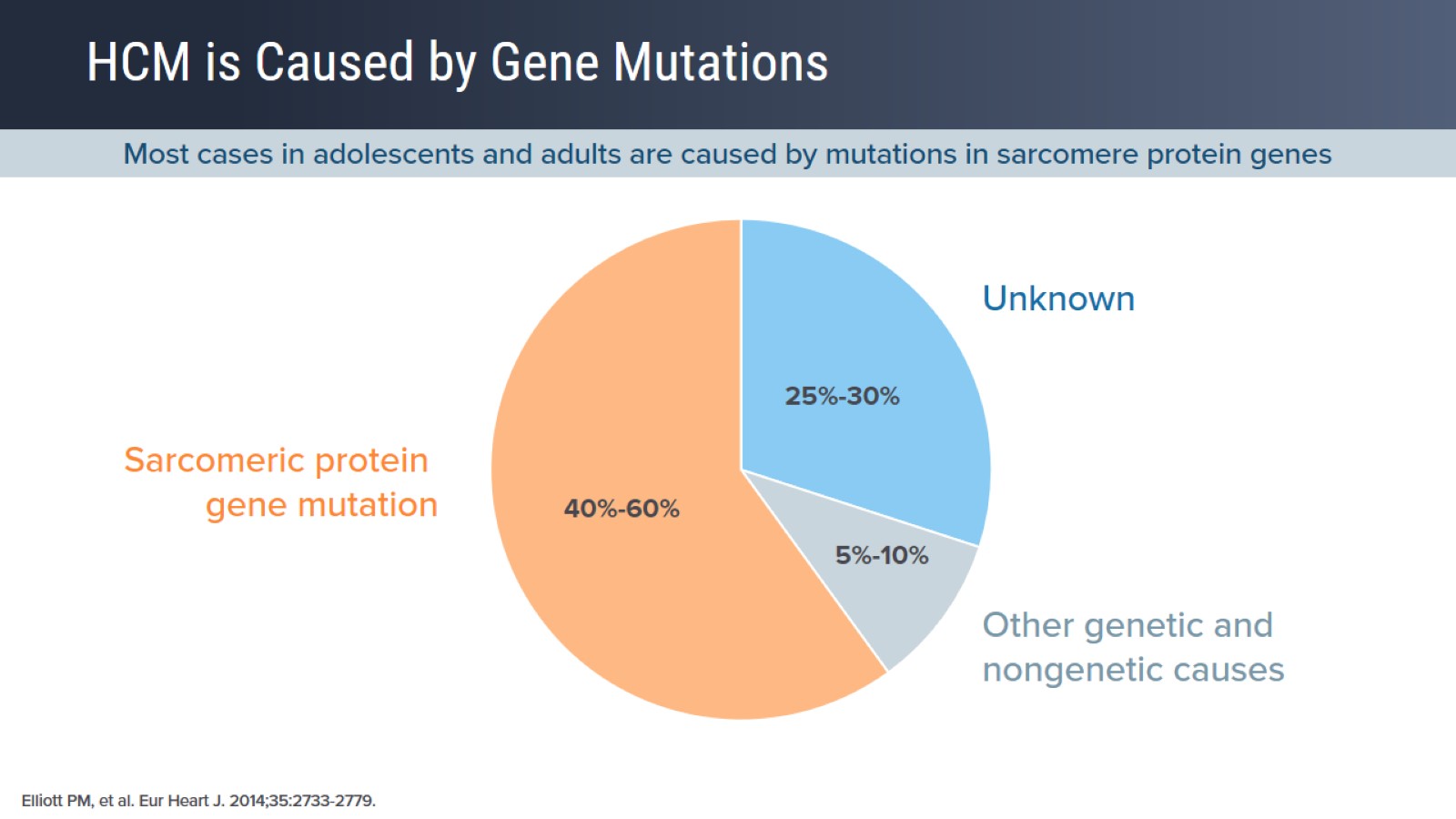 HCM is Caused by Gene Mutations
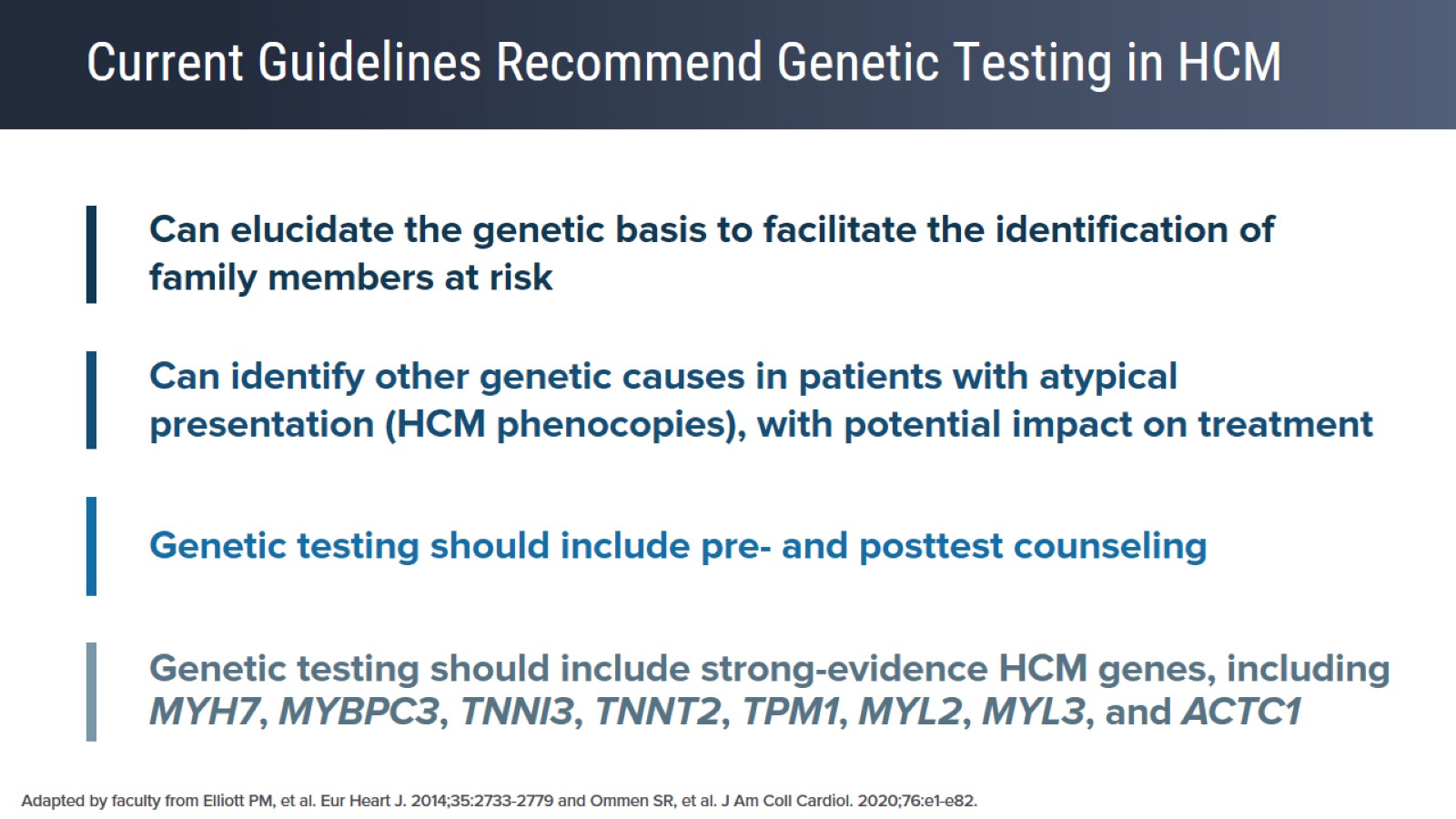 Current Guidelines Recommend Genetic Testing in HCM
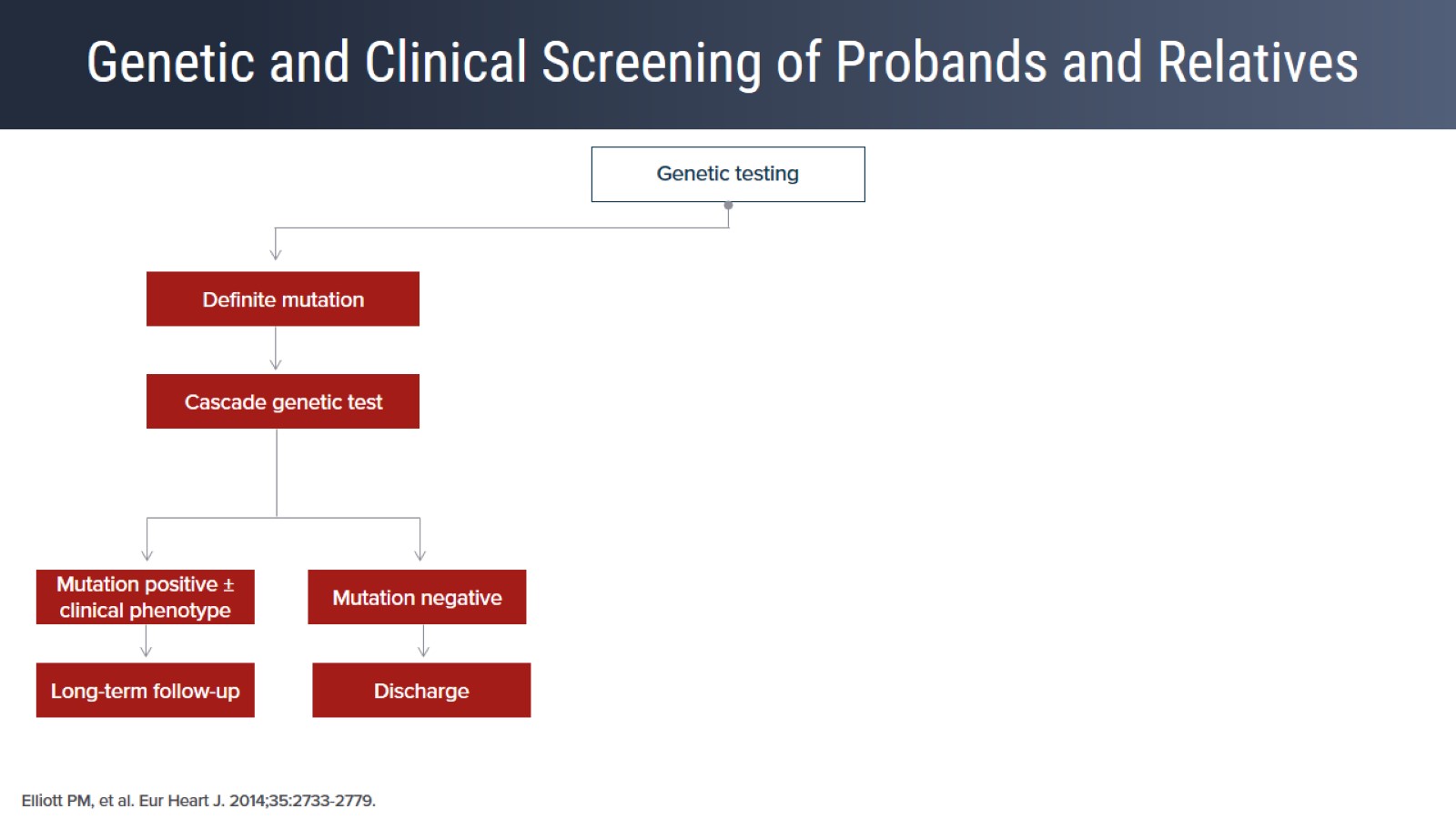 Genetic and Clinical Screening of Probands and Relatives
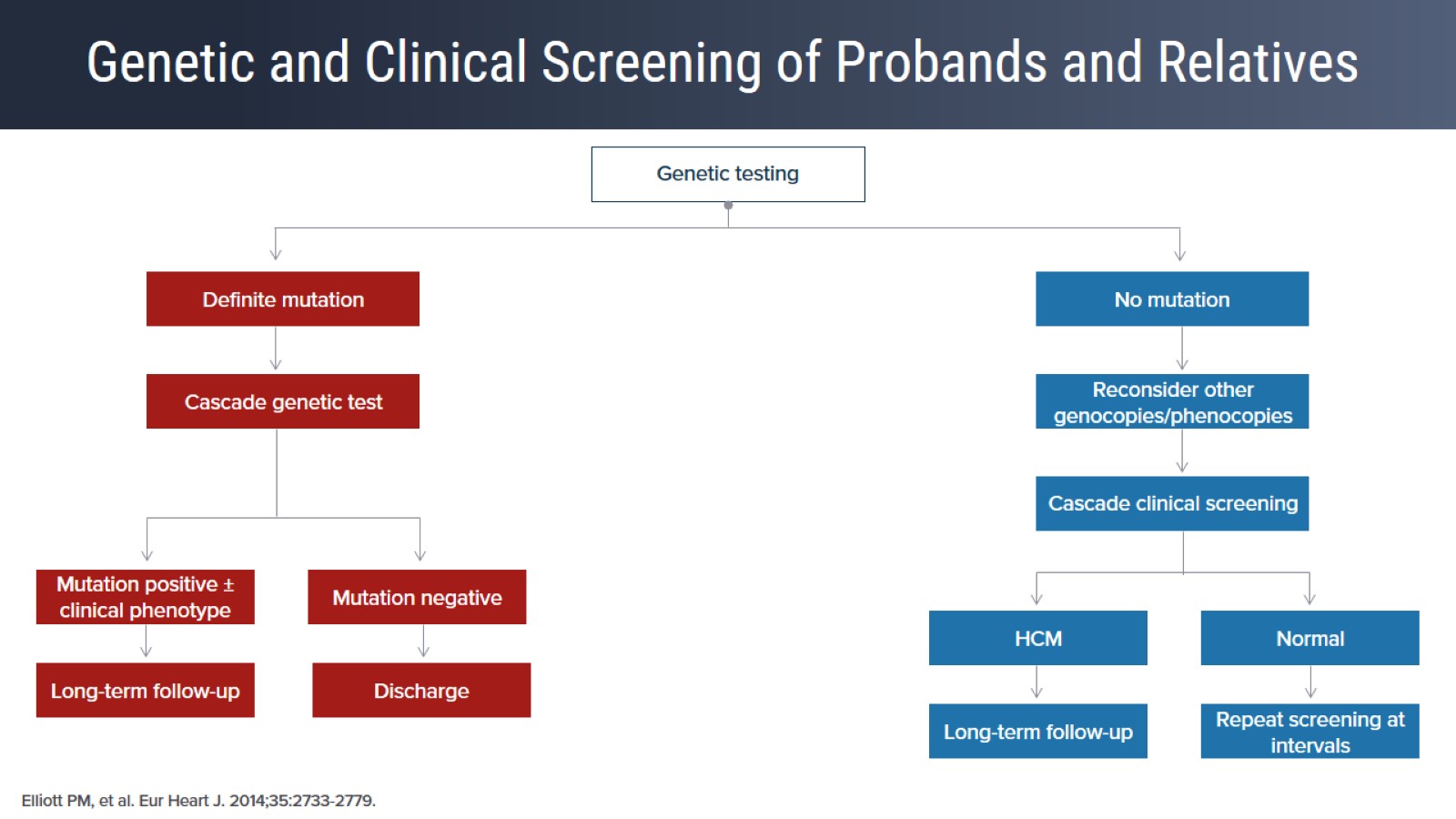 Genetic and Clinical Screening of Probands and Relatives
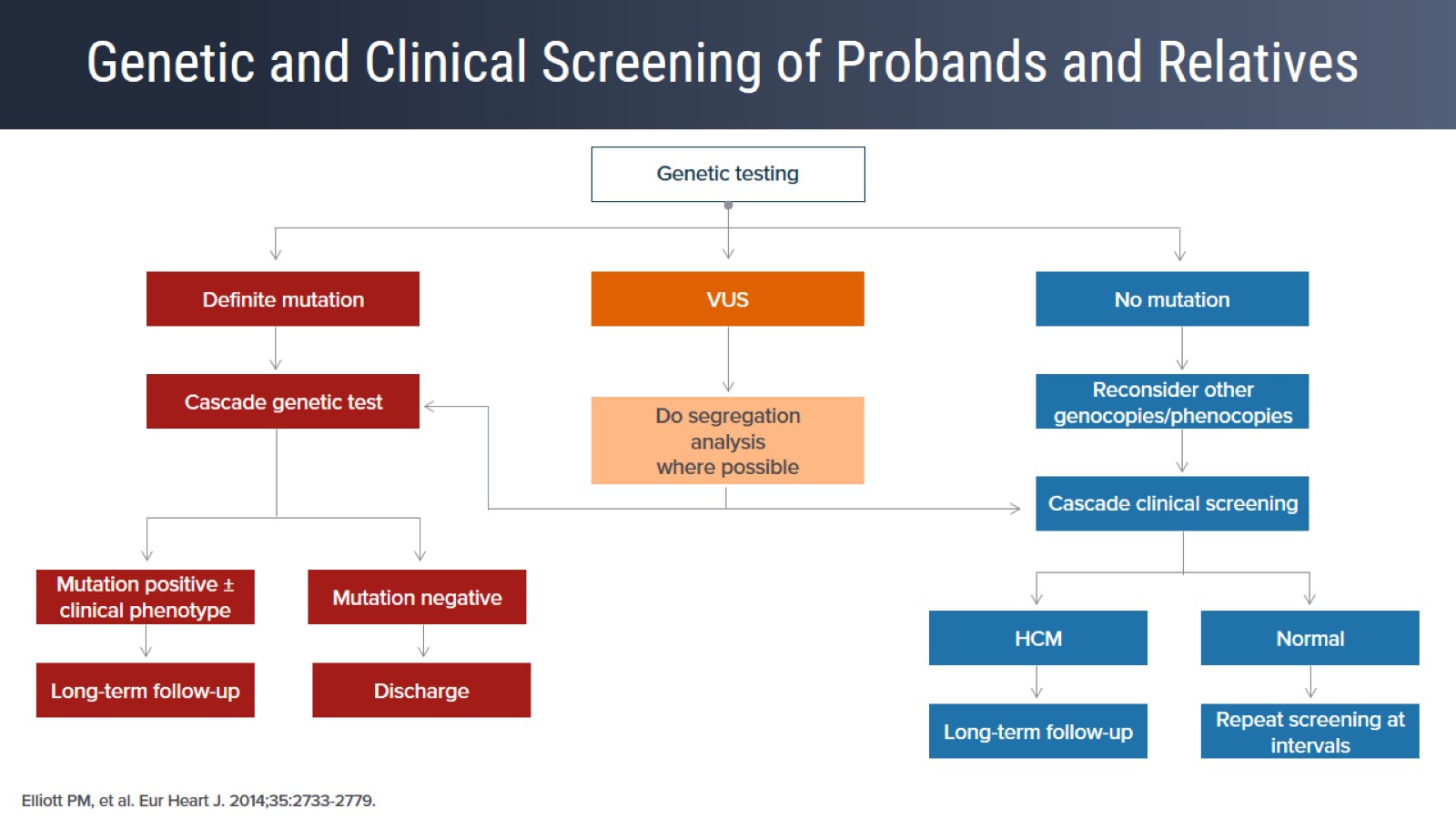 Genetic and Clinical Screening of Probands and Relatives
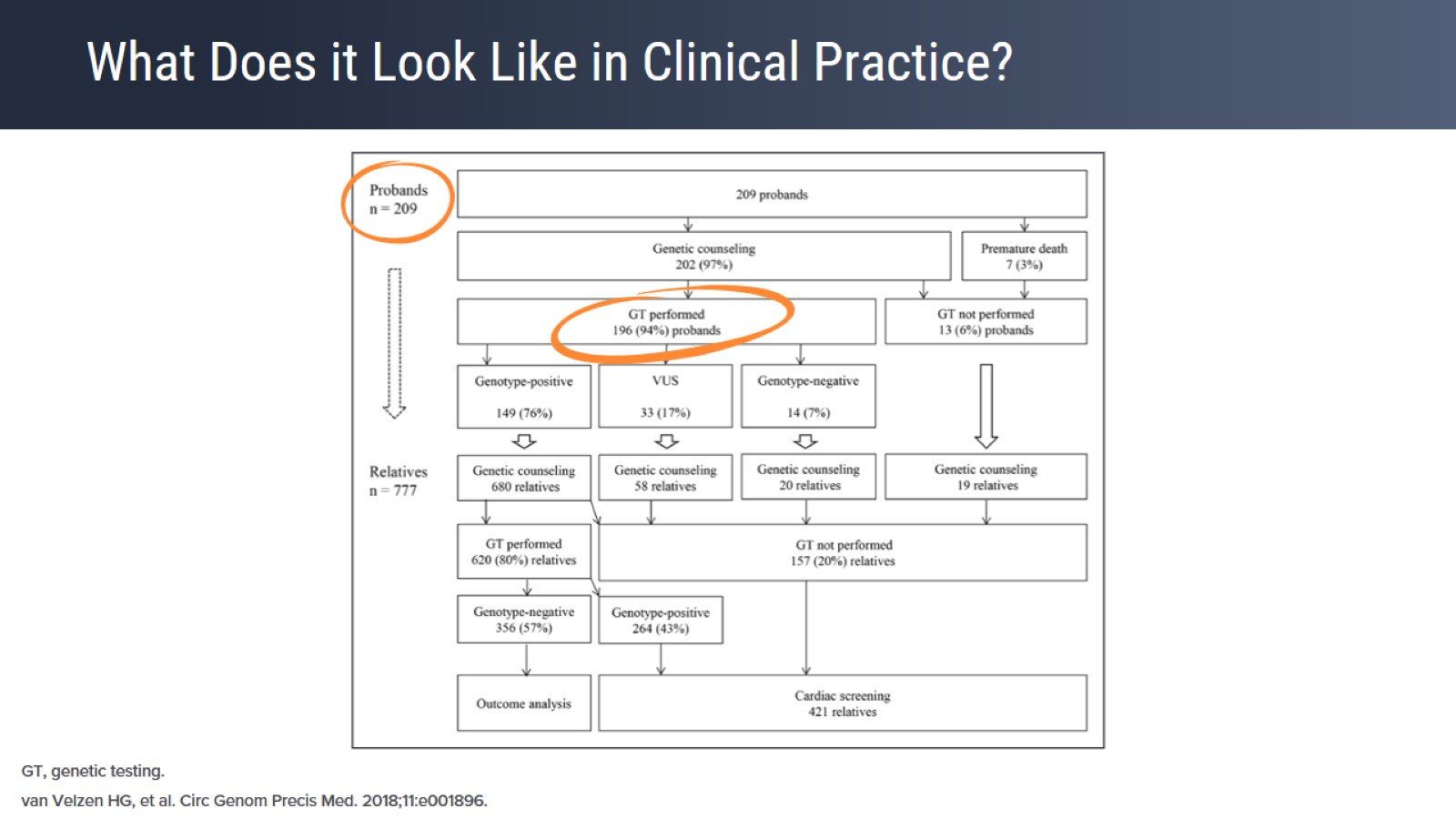 What Does it Look Like in Clinical Practice?
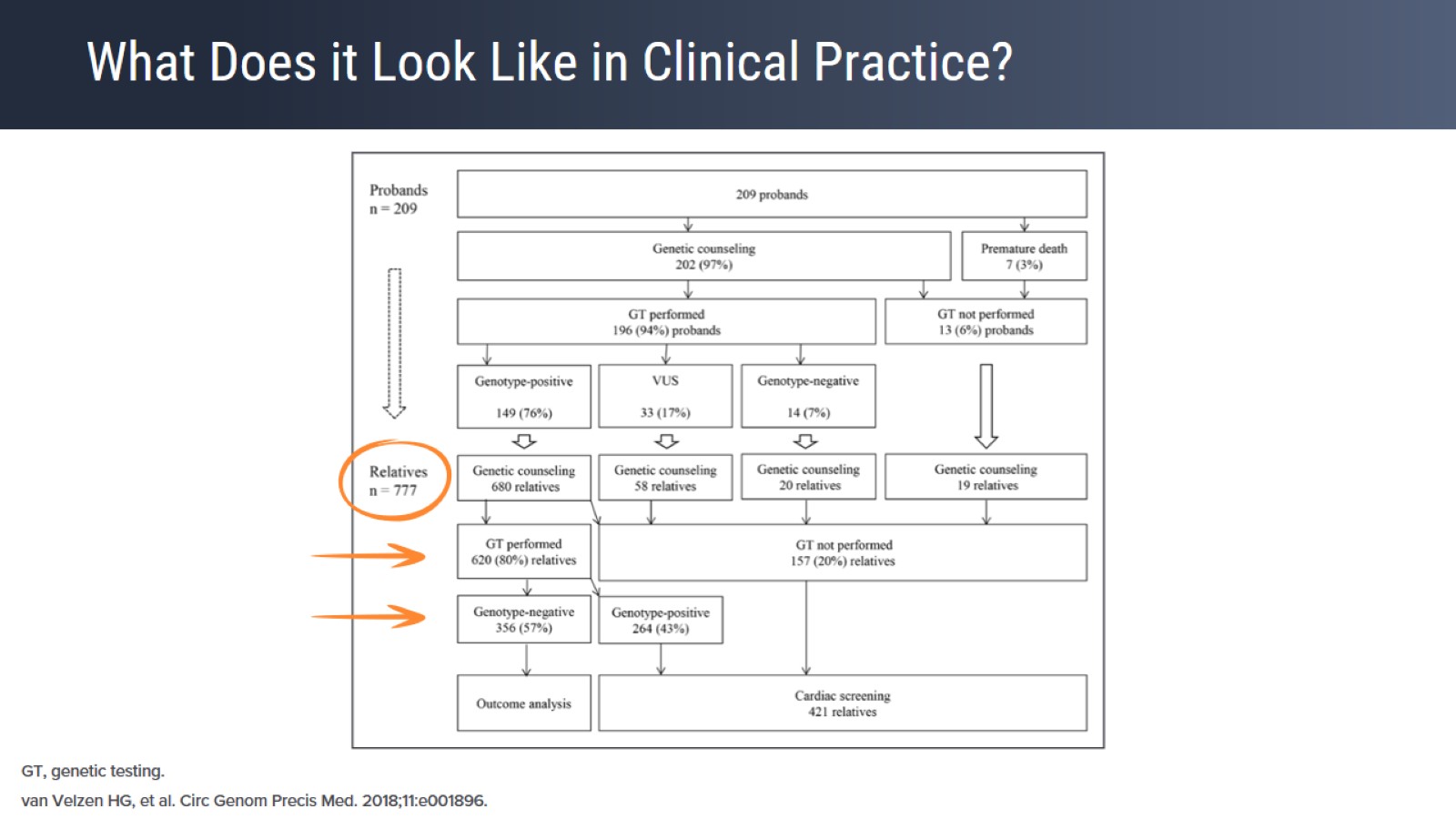 What Does it Look Like in Clinical Practice?
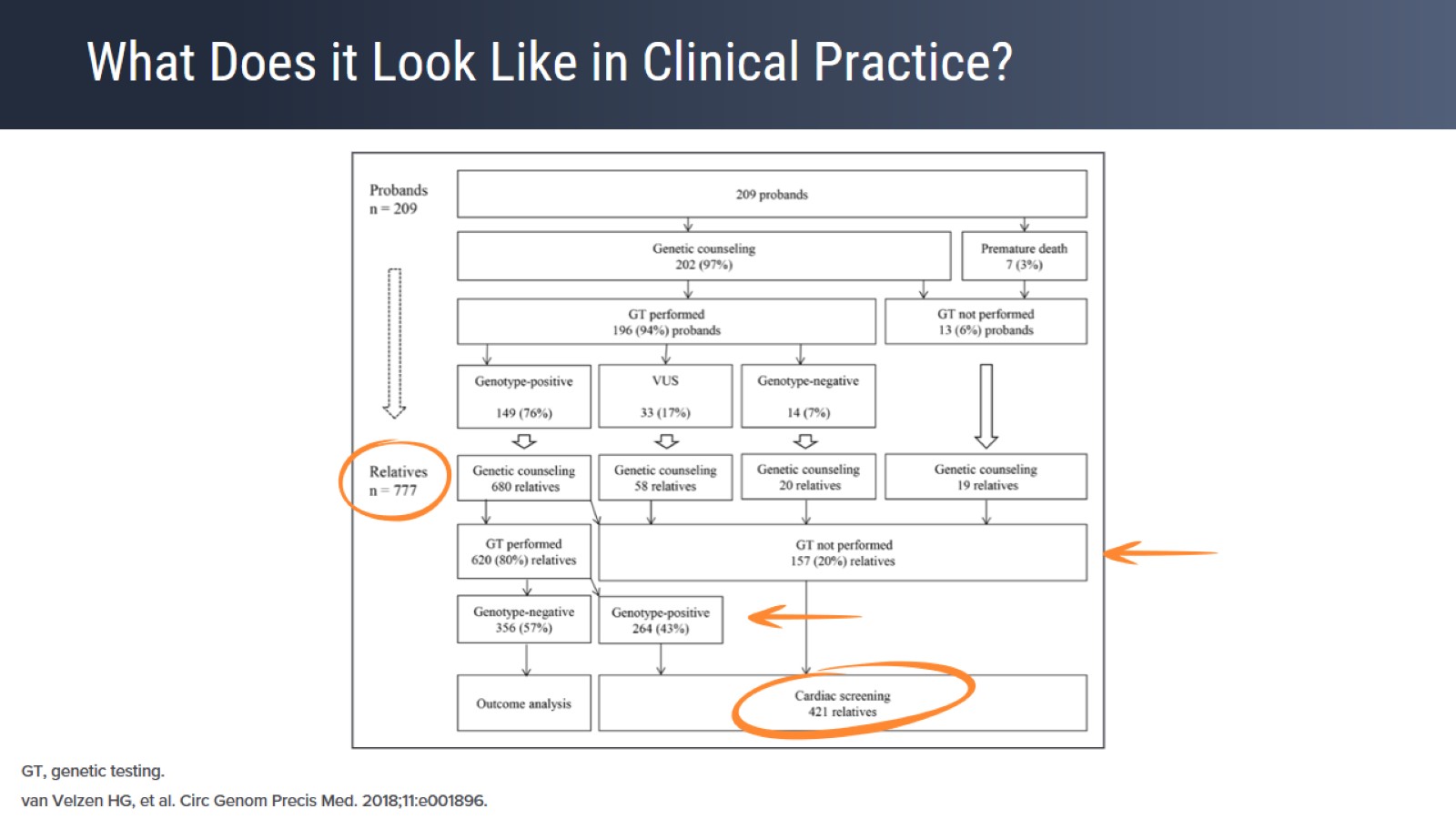 What Does it Look Like in Clinical Practice?
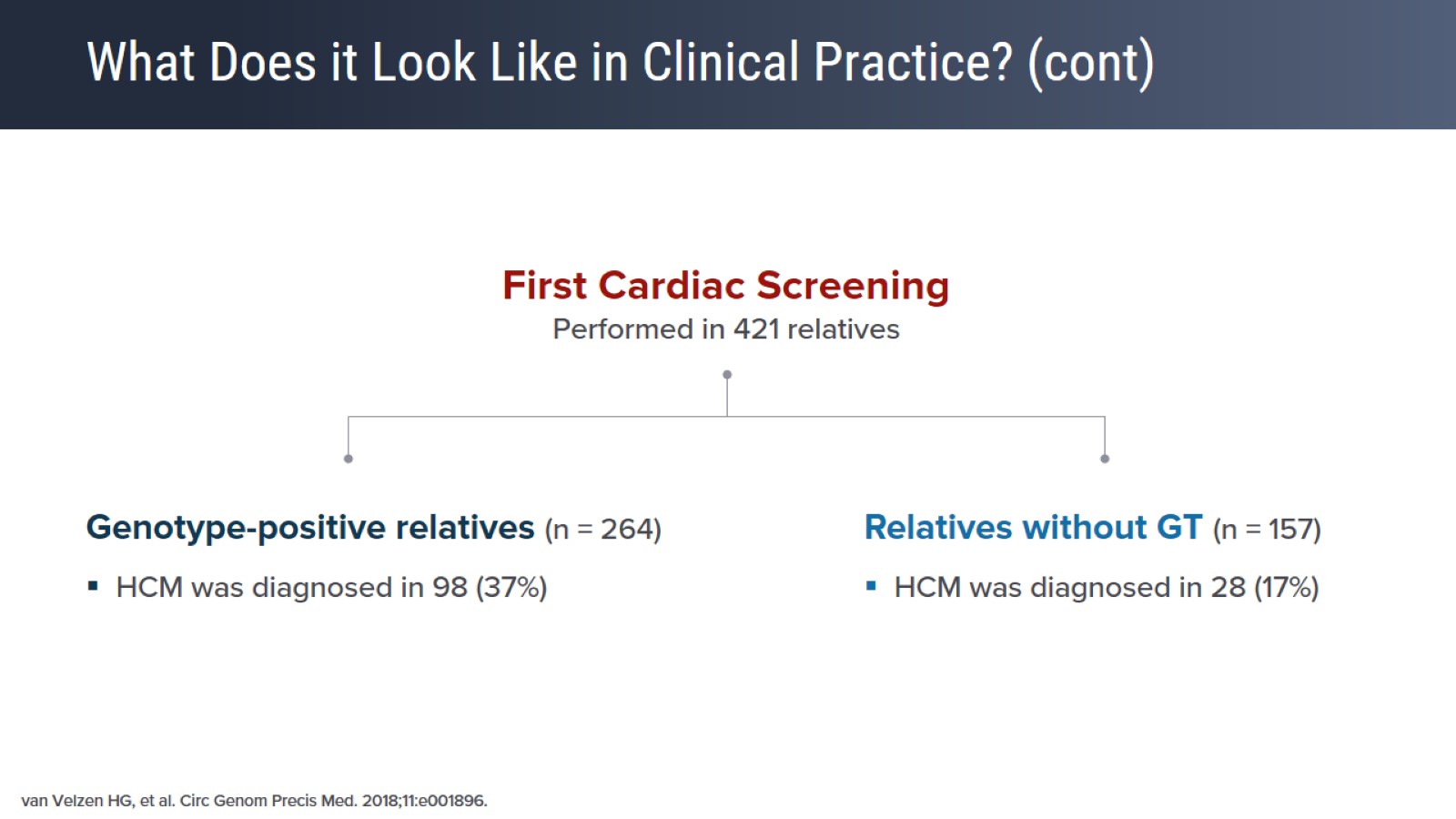 What Does it Look Like in Clinical Practice? (cont)
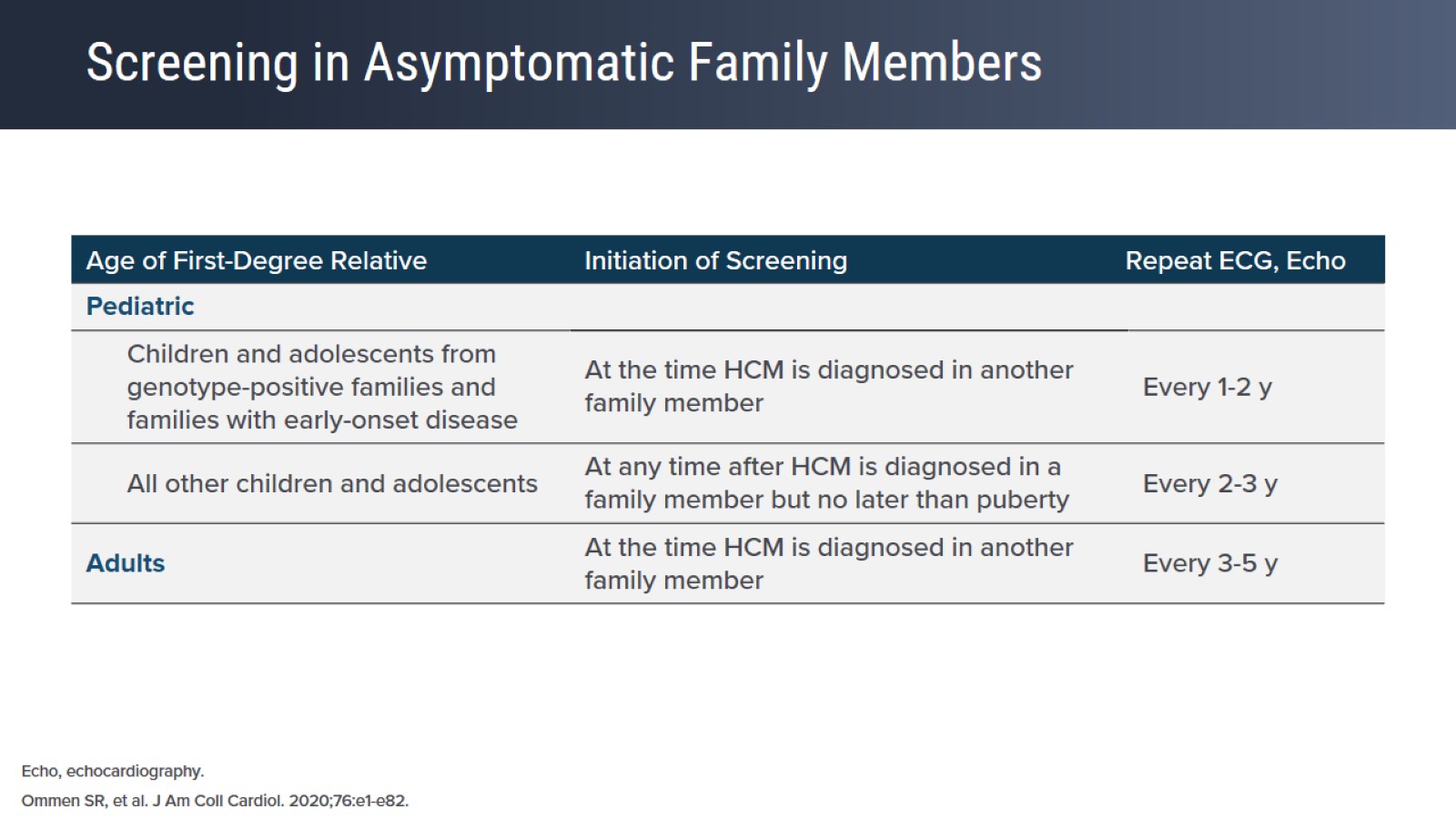 Screening in Asymptomatic Family Members
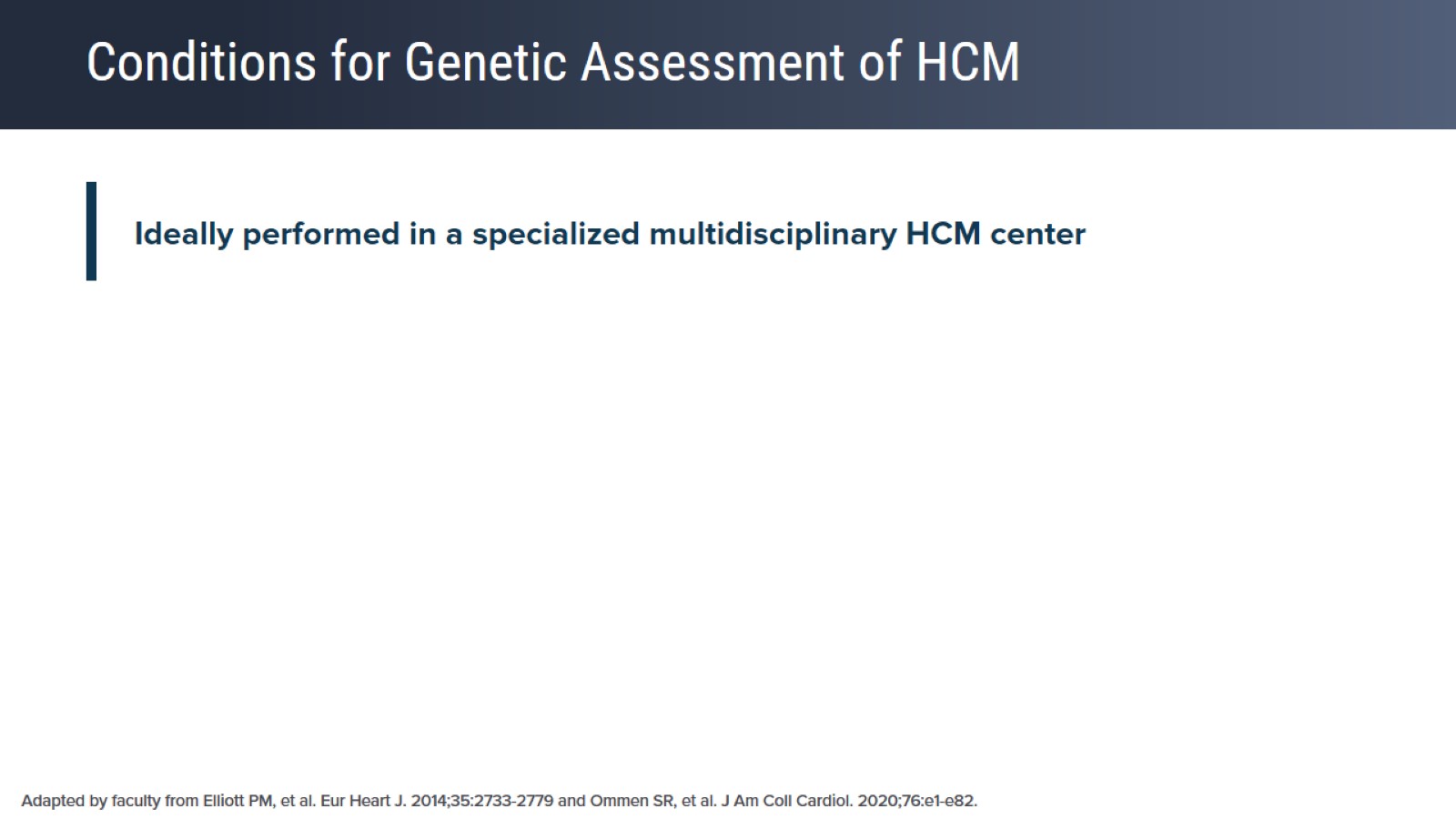 Conditions for Genetic Assessment of HCM
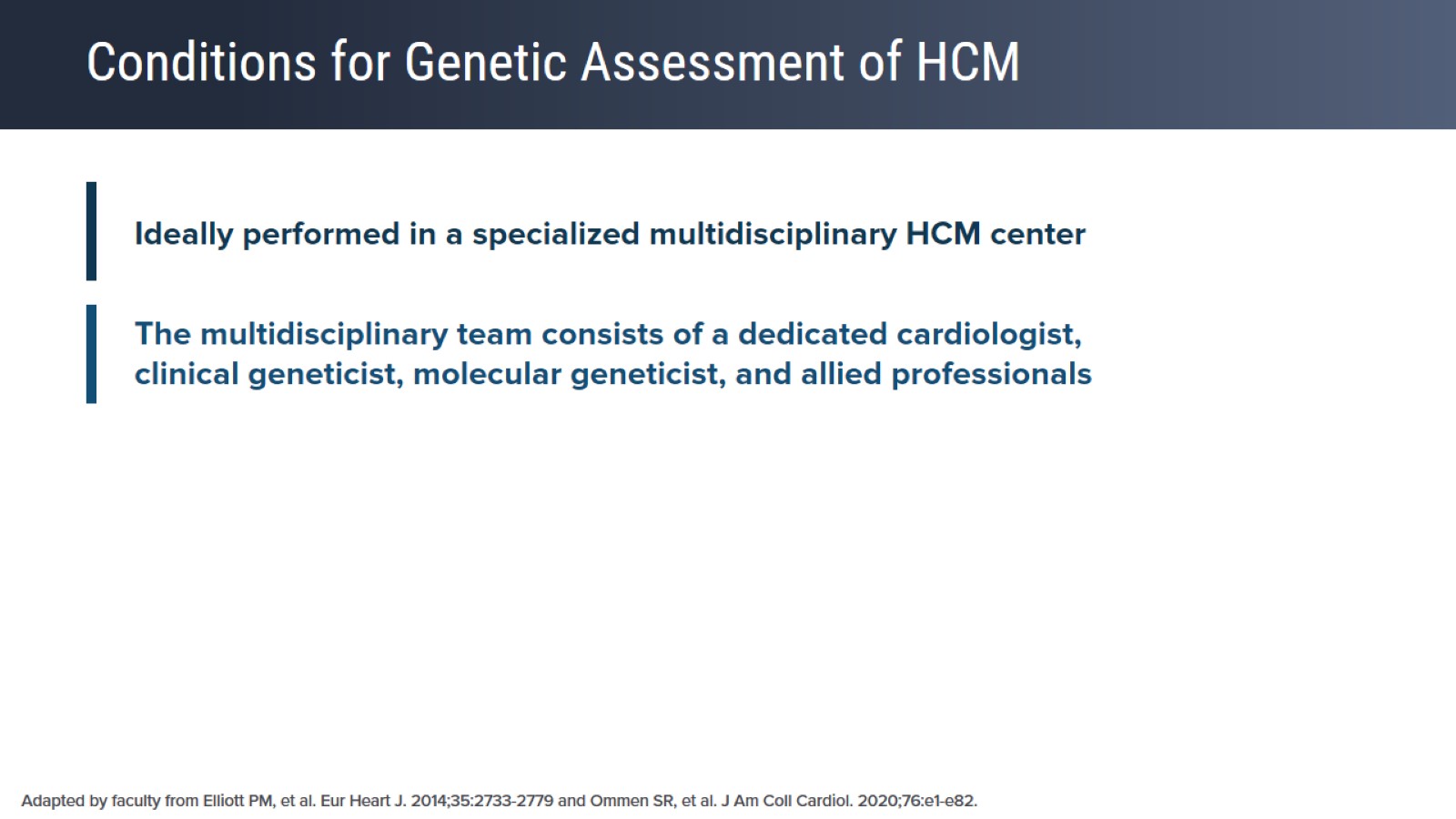 Conditions for Genetic Assessment of HCM
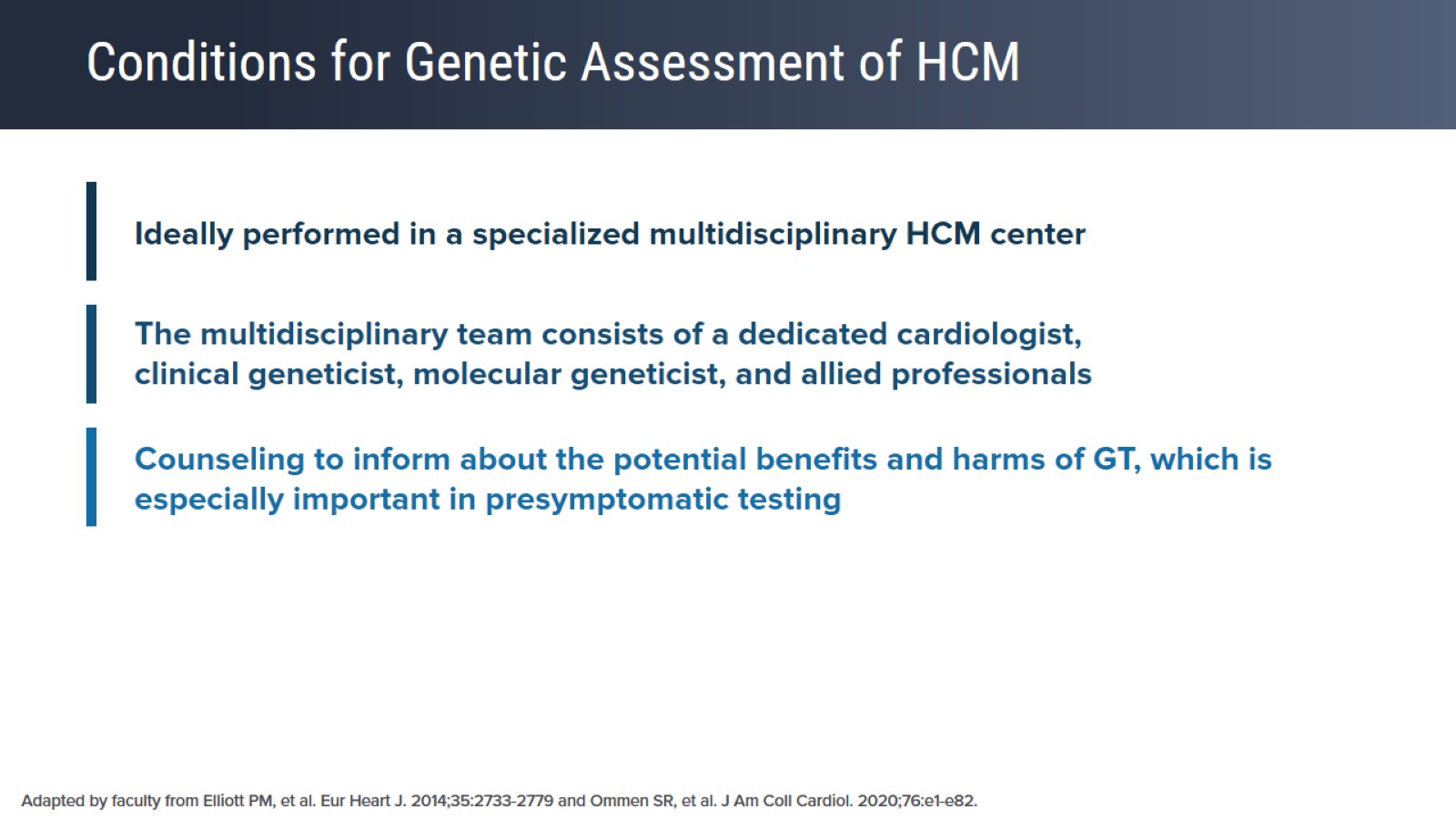 Conditions for Genetic Assessment of HCM
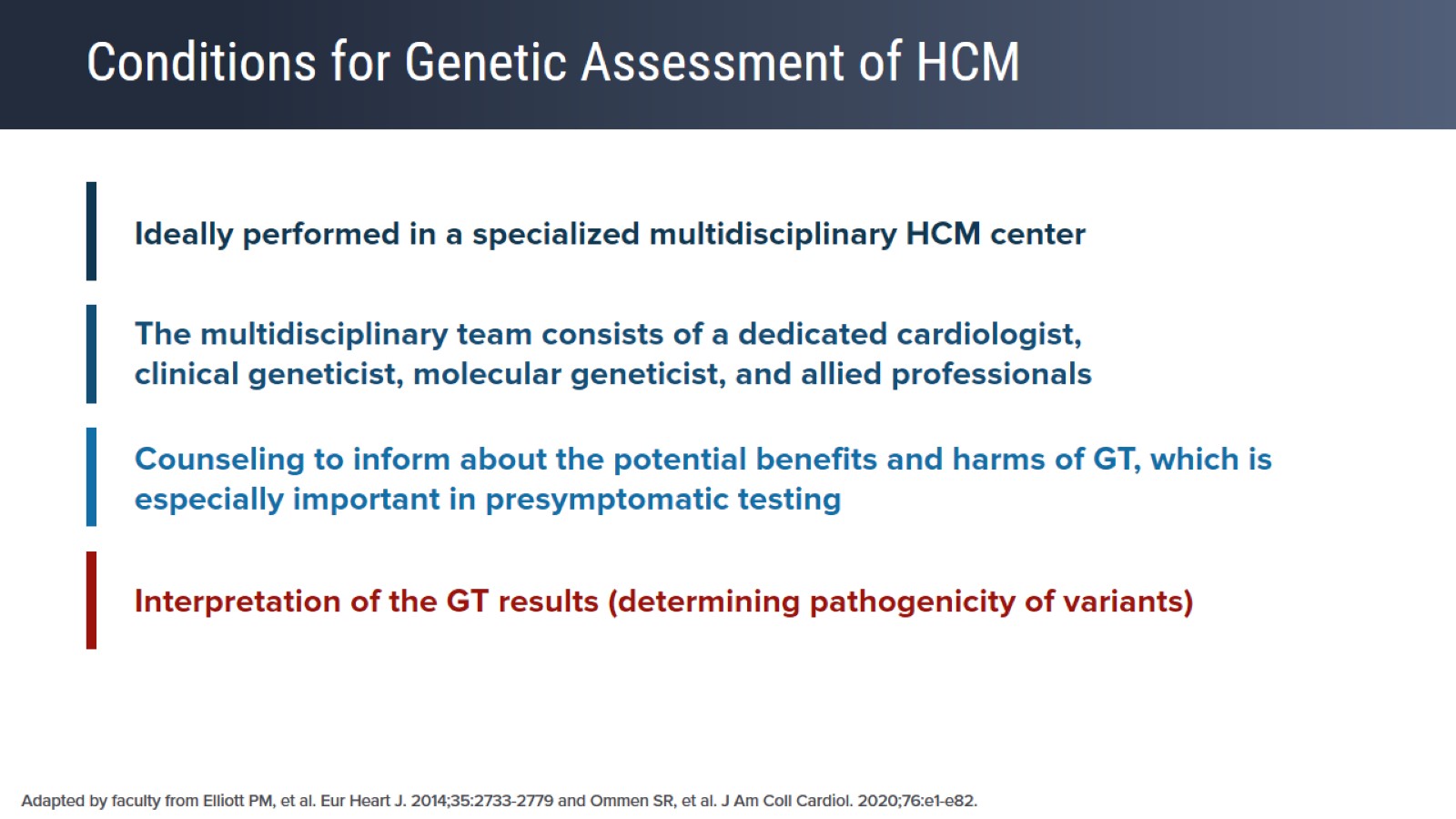 Conditions for Genetic Assessment of HCM
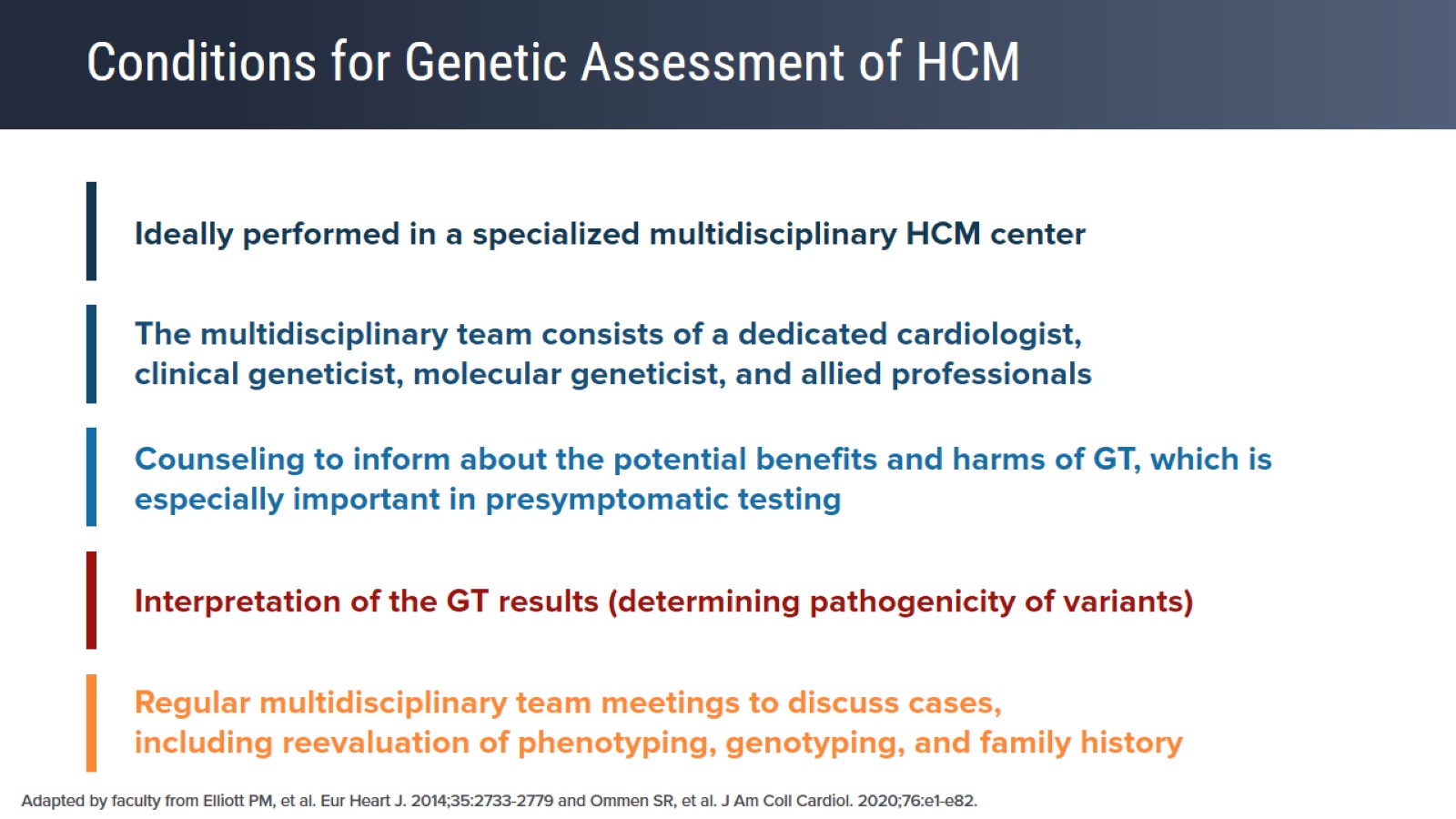 Conditions for Genetic Assessment of HCM
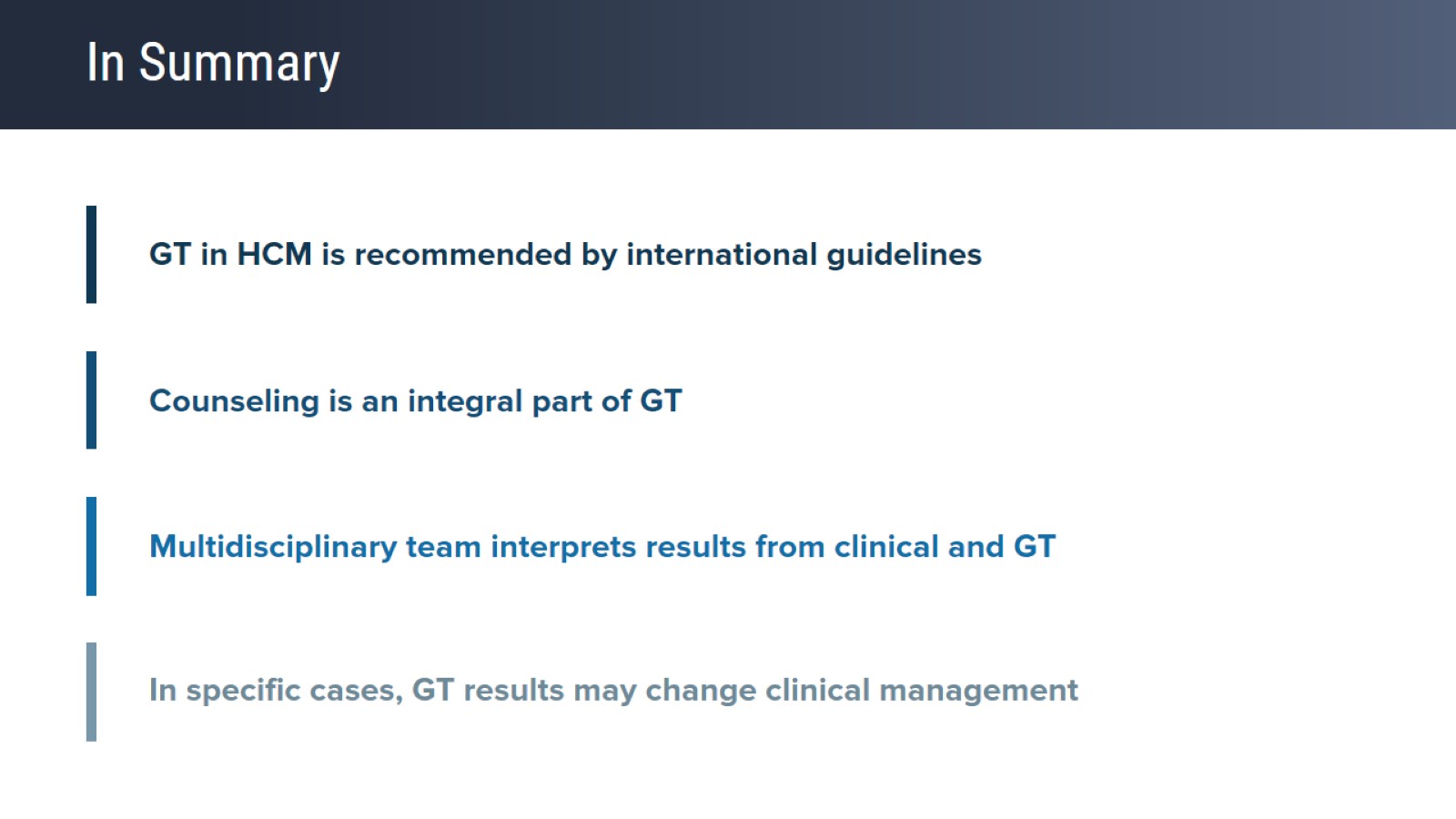 In Summary
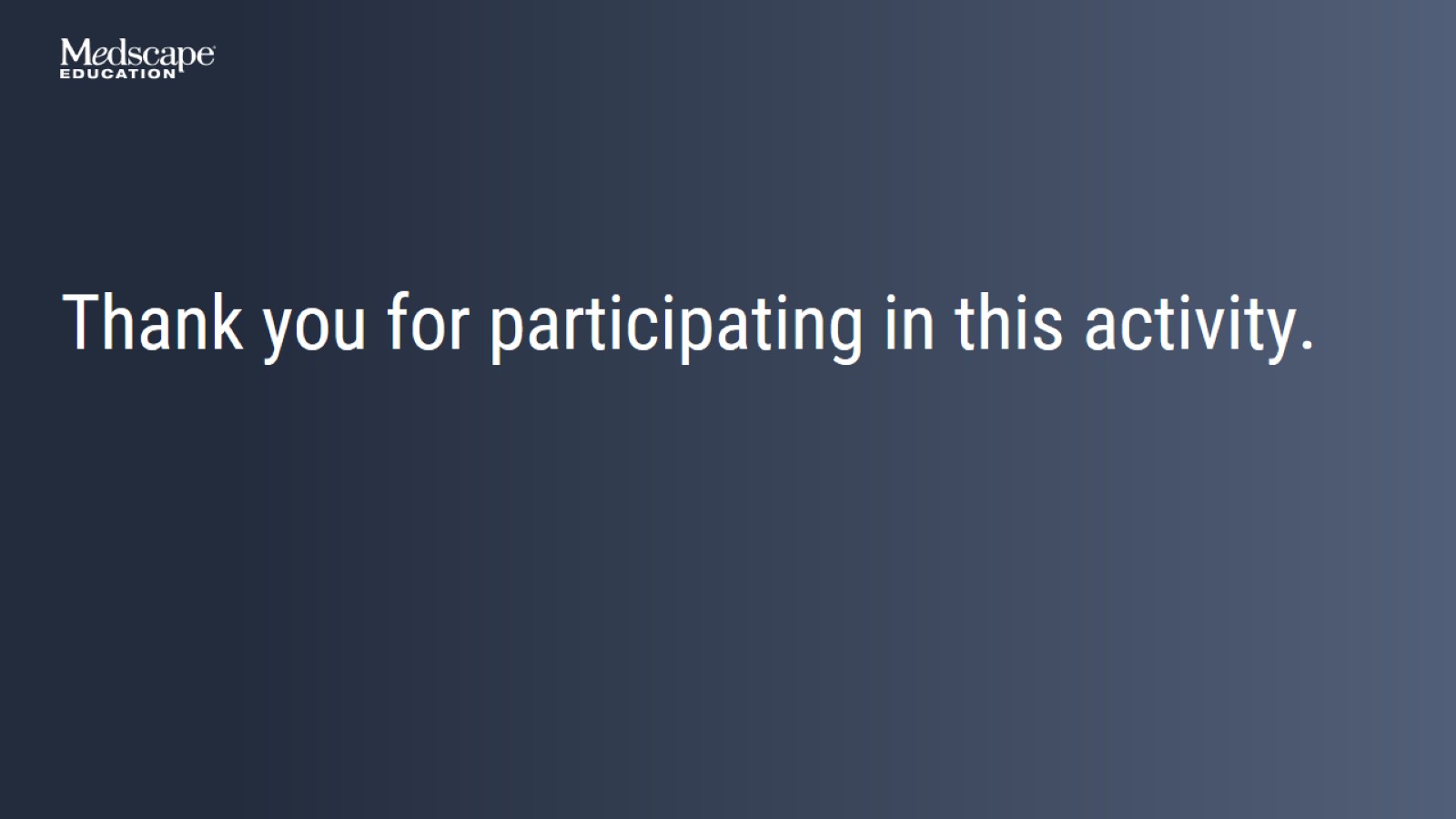 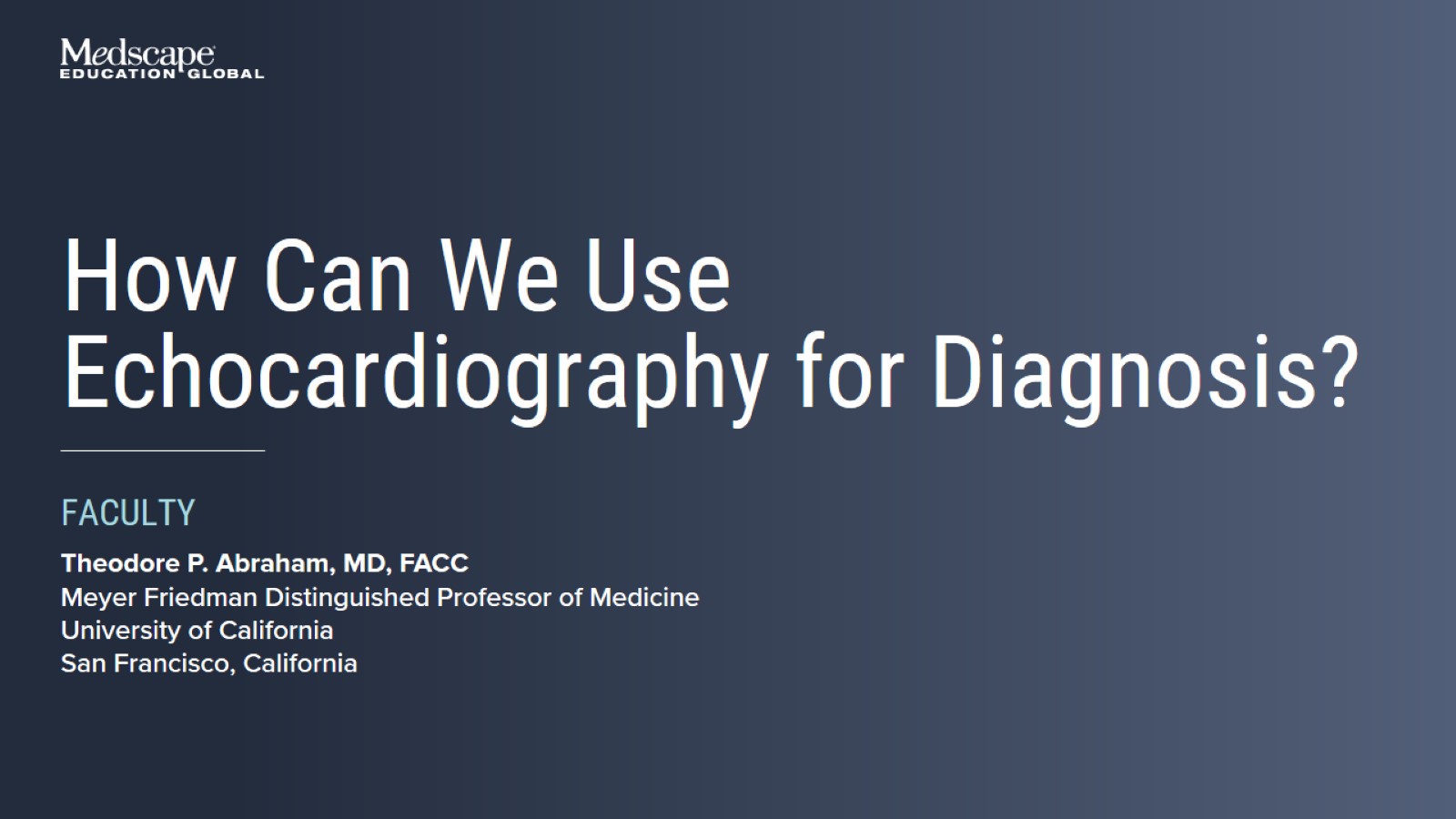 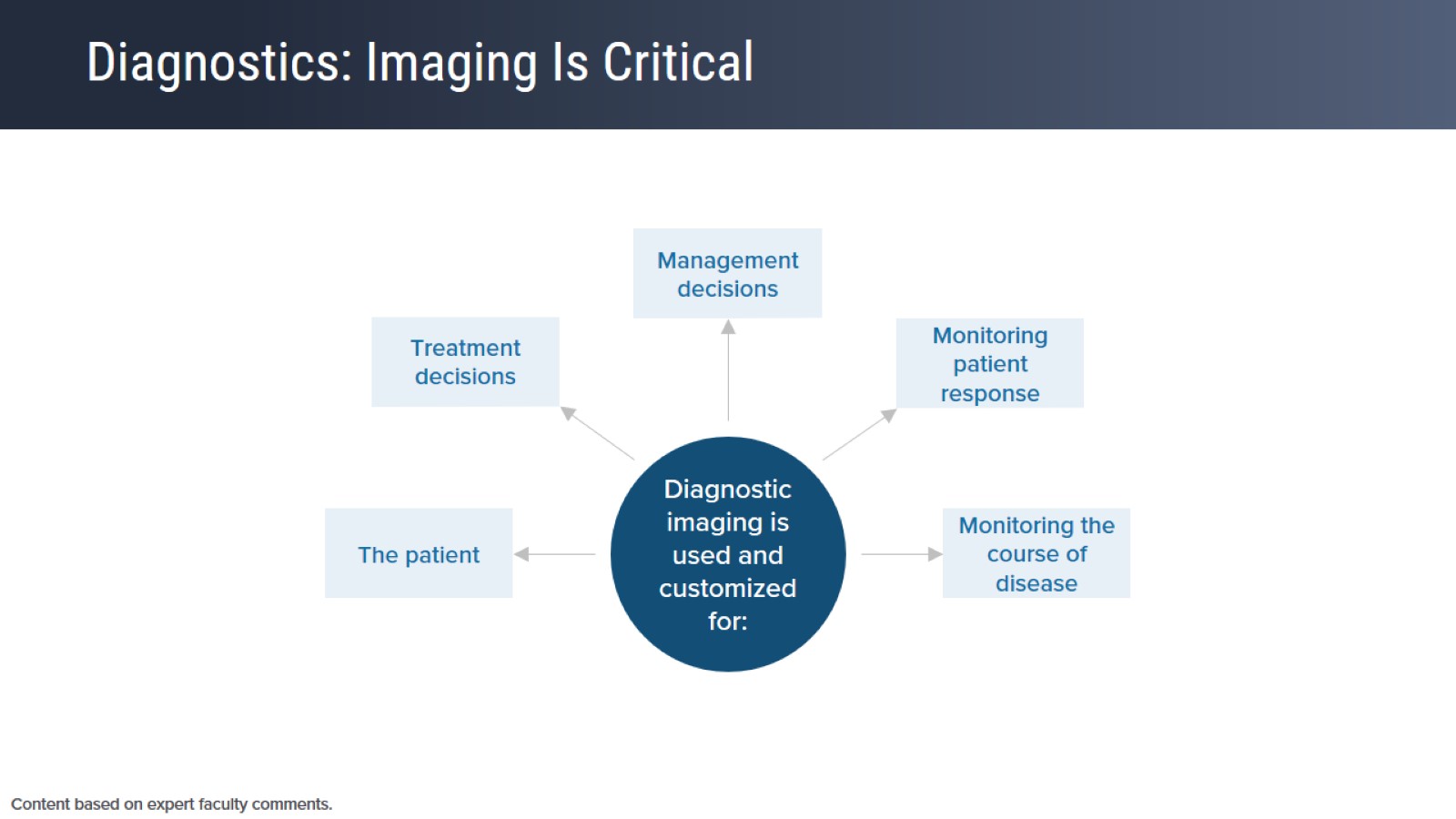 Diagnostics: Imaging Is Critical
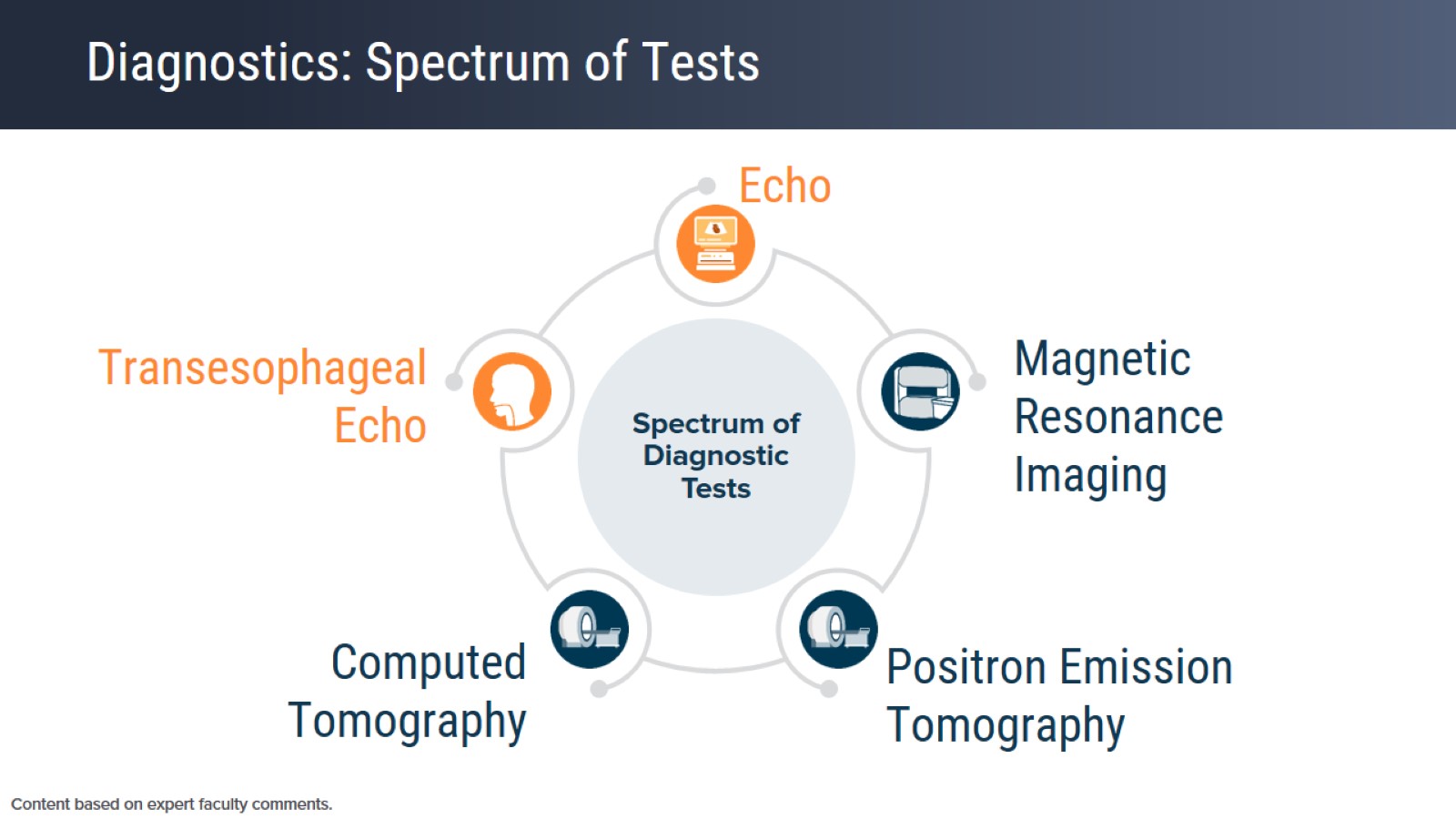 Diagnostics: Spectrum of Tests
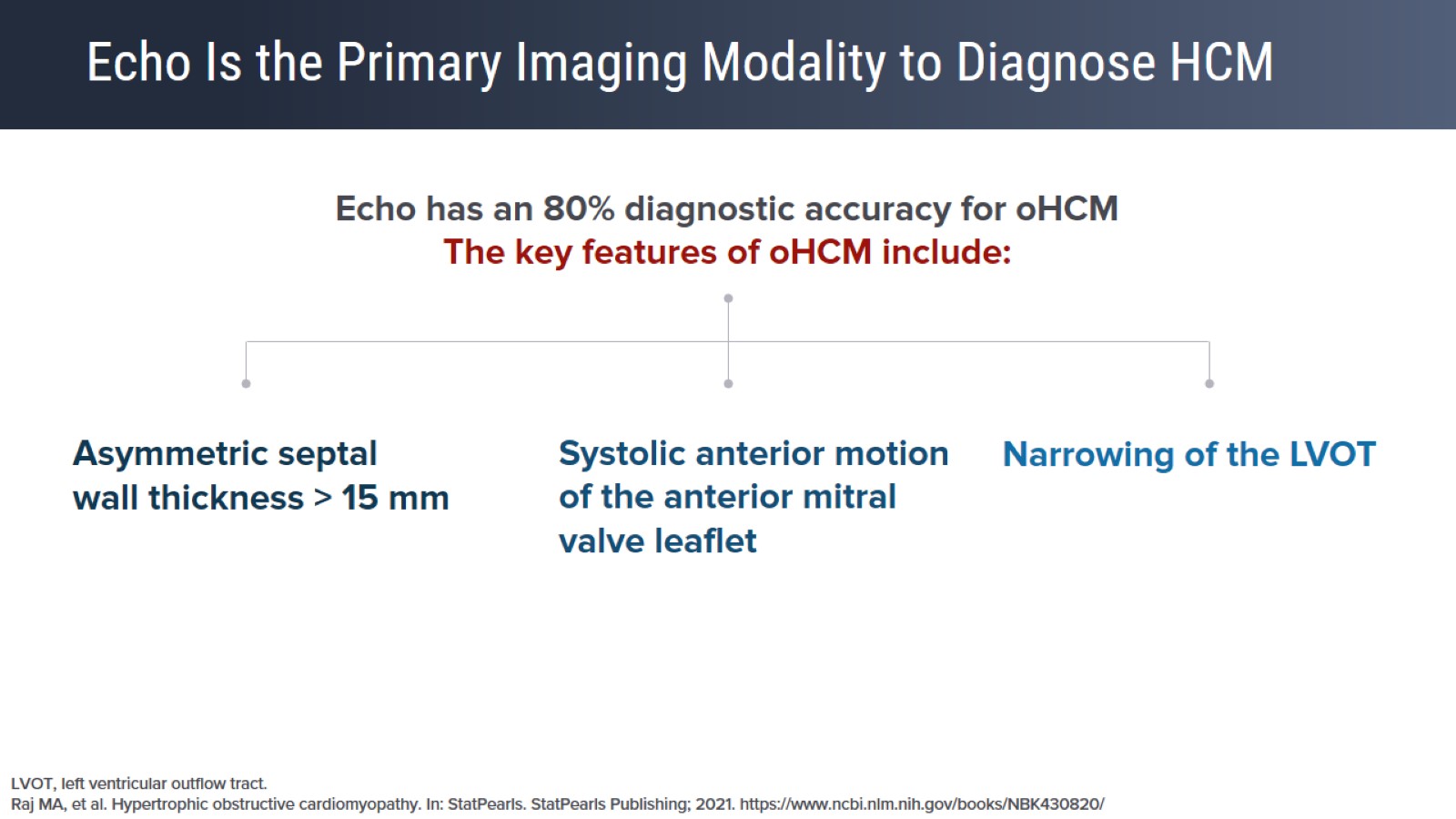 Echo Is the Primary Imaging Modality to Diagnose HCM
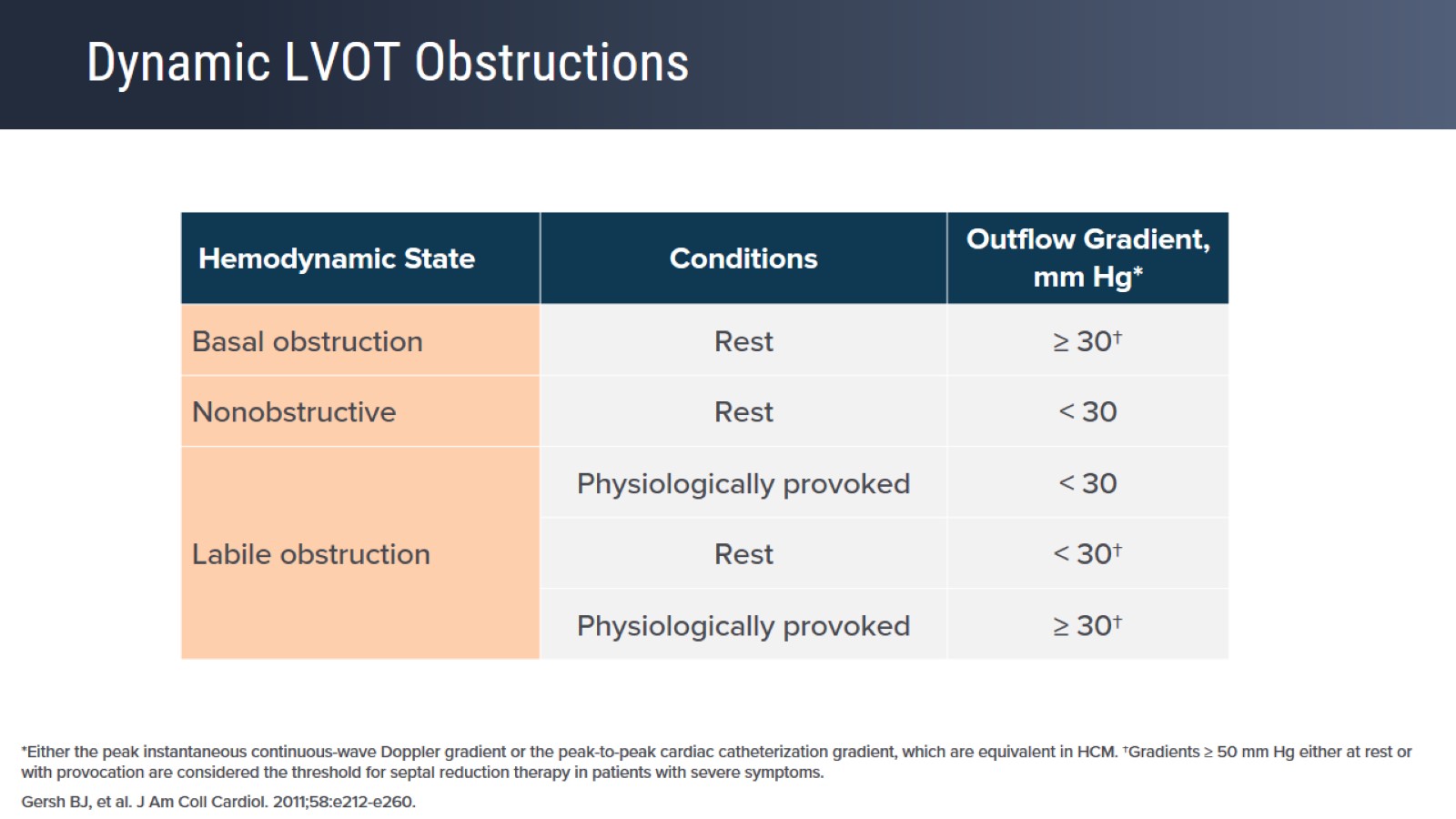 Dynamic LVOT Obstructions
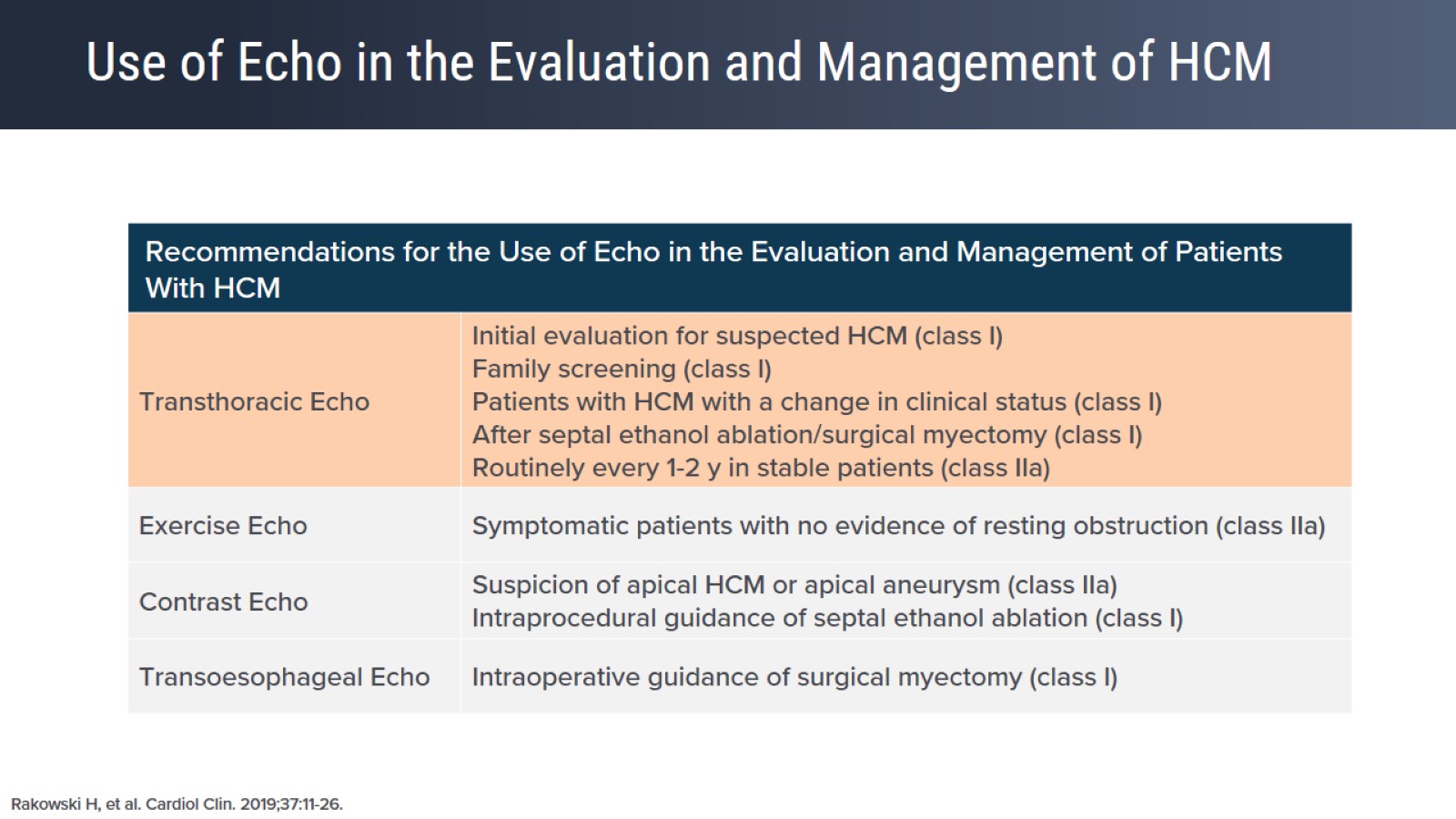 Use of Echo in the Evaluation and Management of HCM
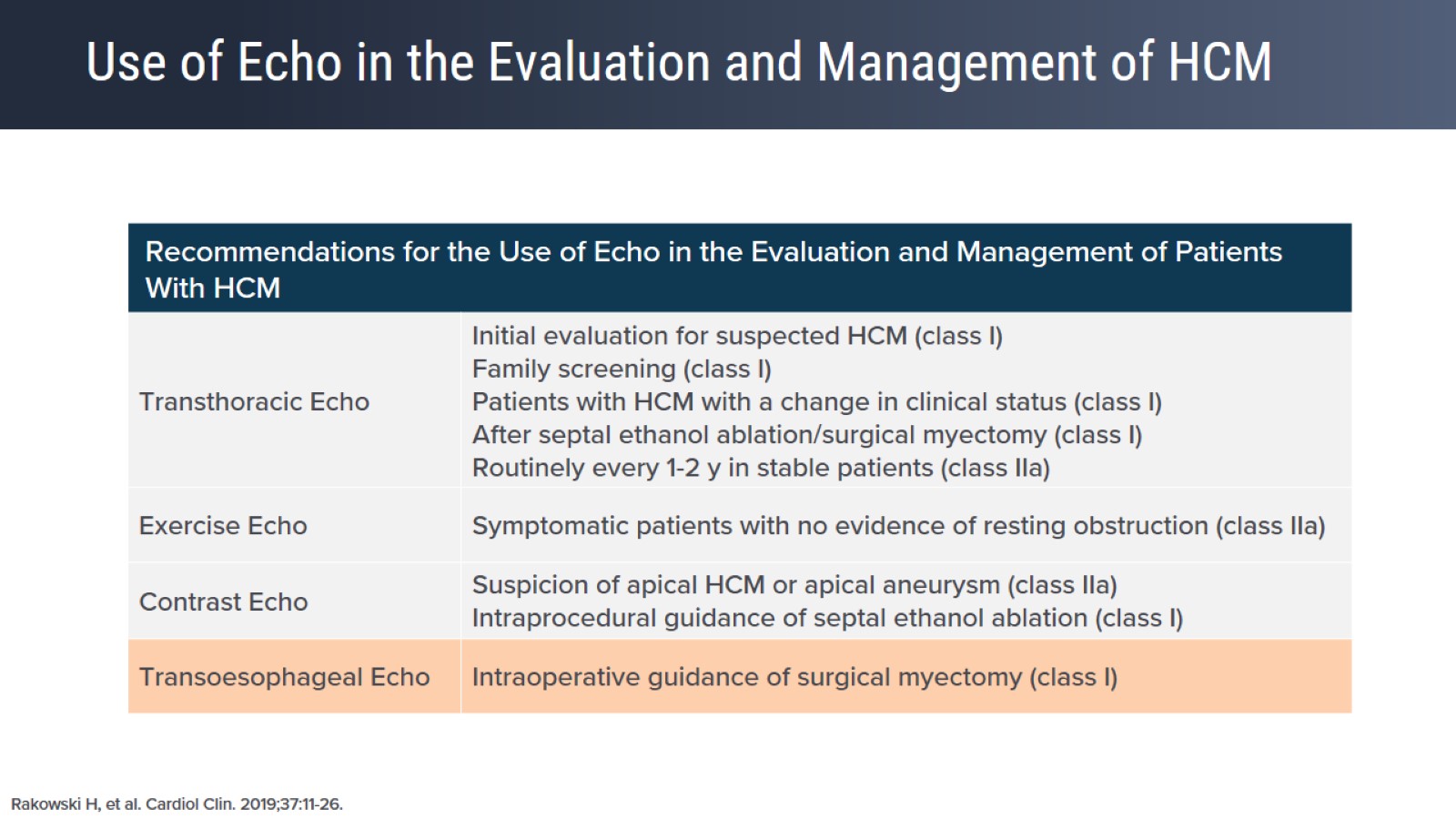 Use of Echo in the Evaluation and Management of HCM
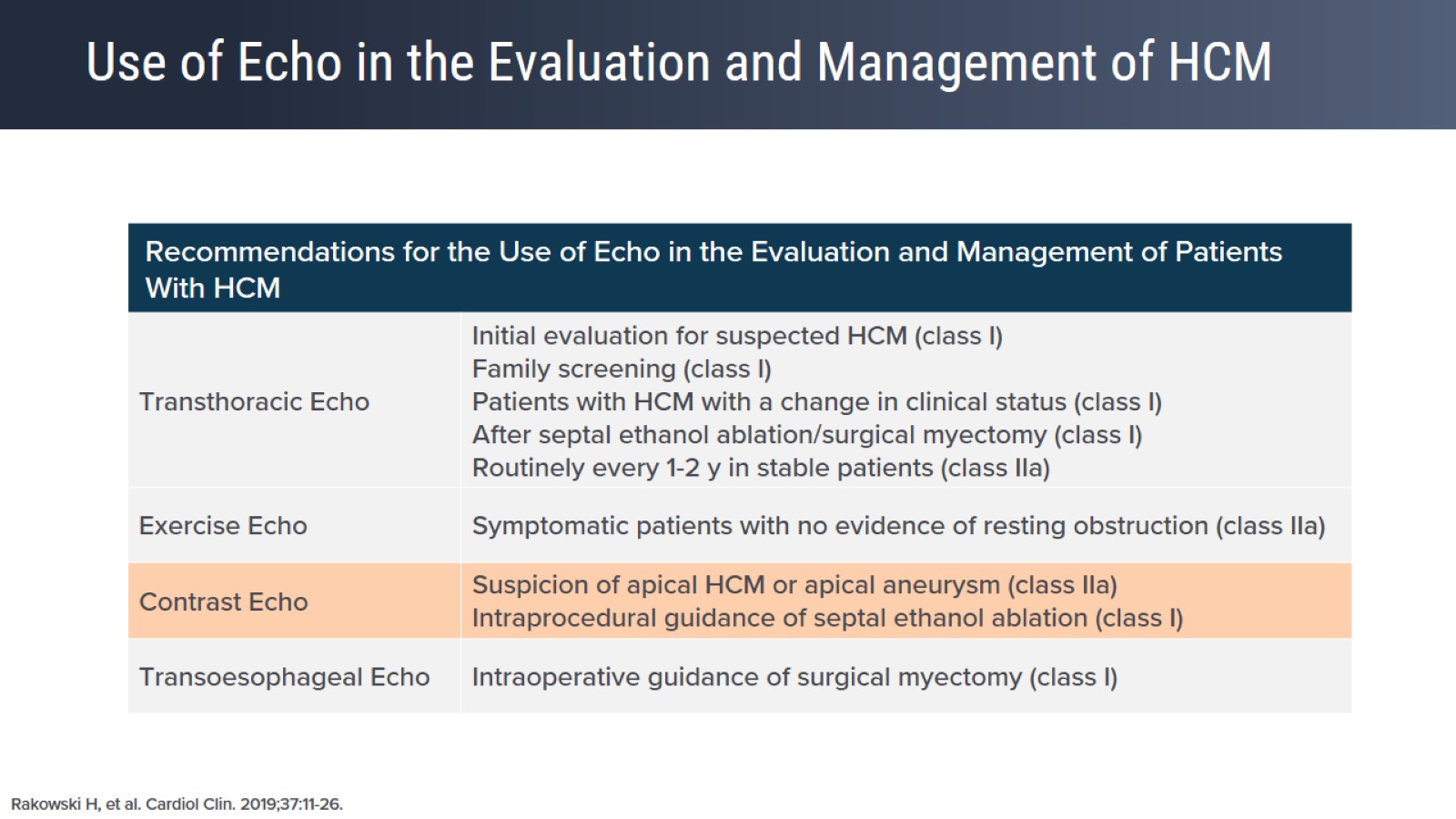 Use of Echo in the Evaluation and Management of HCM
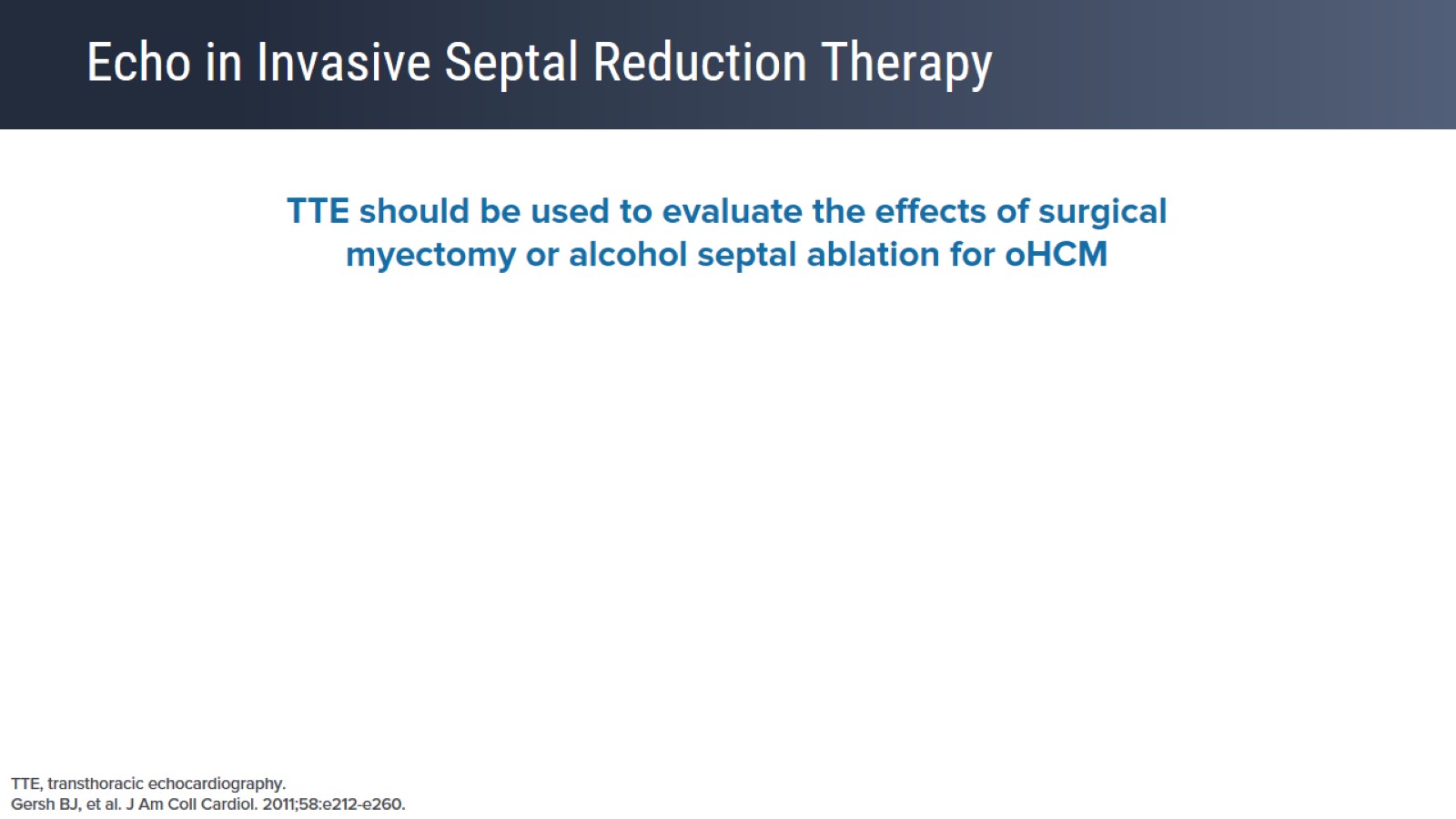 Echo in Invasive Septal Reduction Therapy
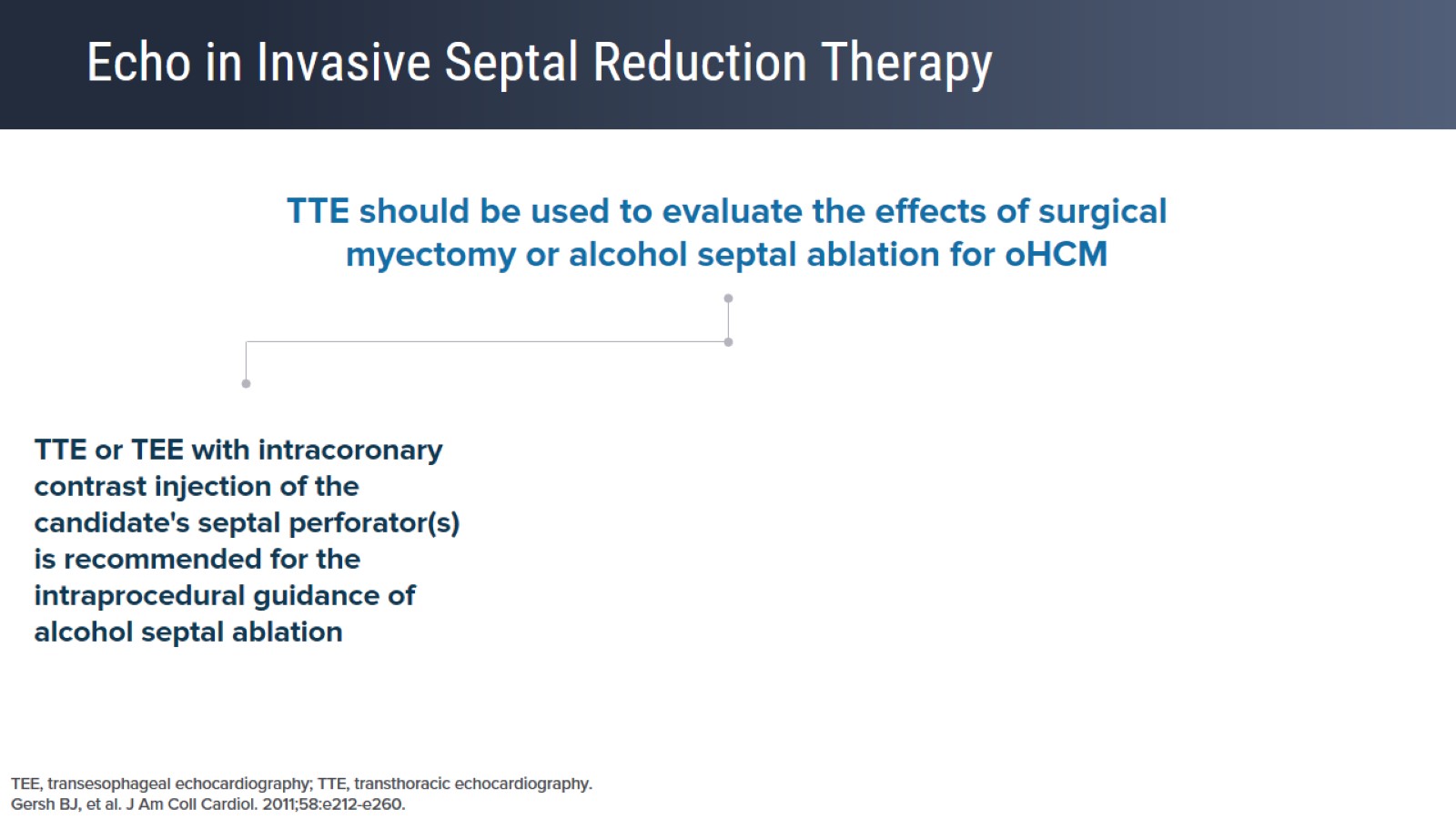 Echo in Invasive Septal Reduction Therapy
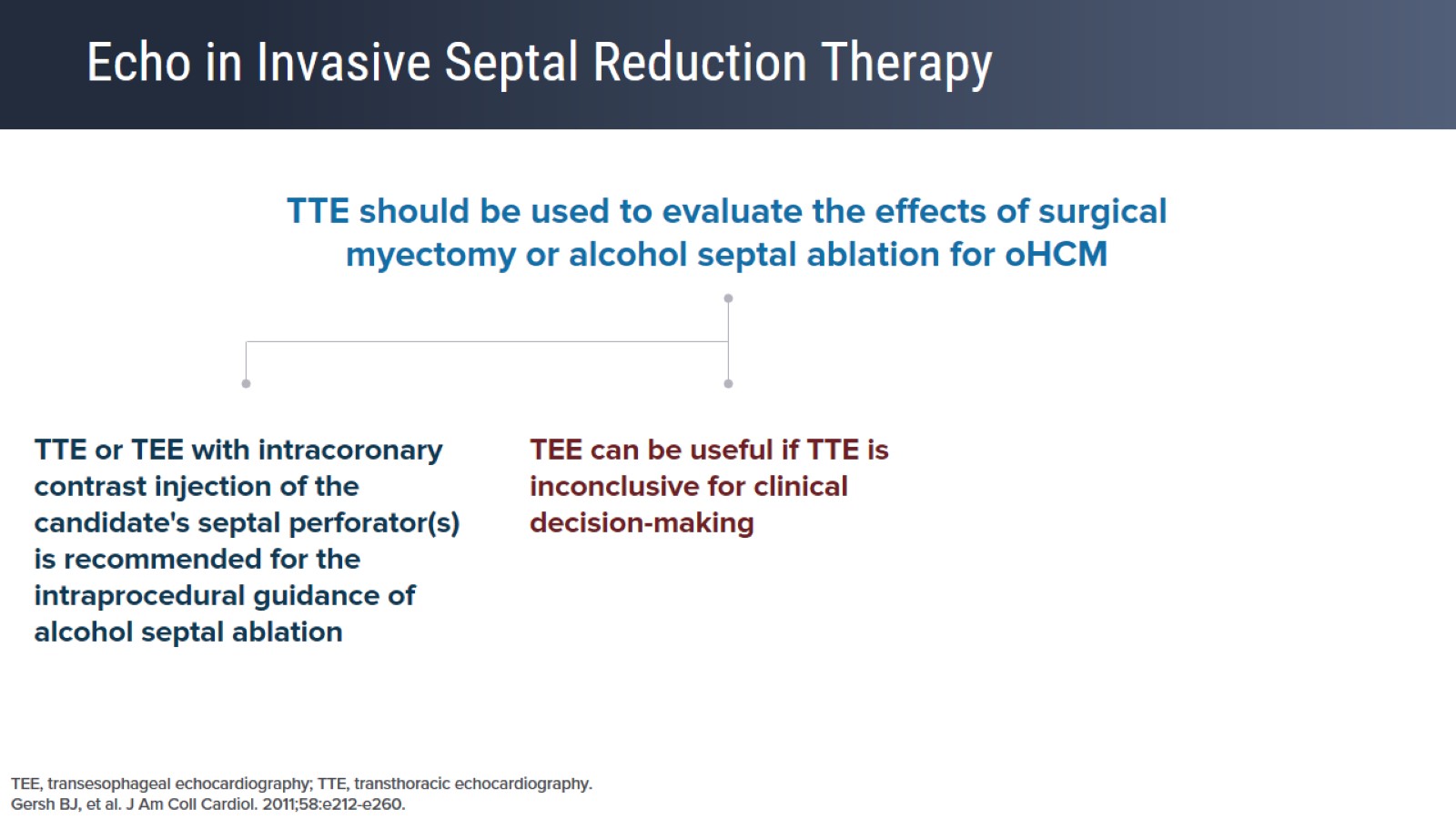 Echo in Invasive Septal Reduction Therapy
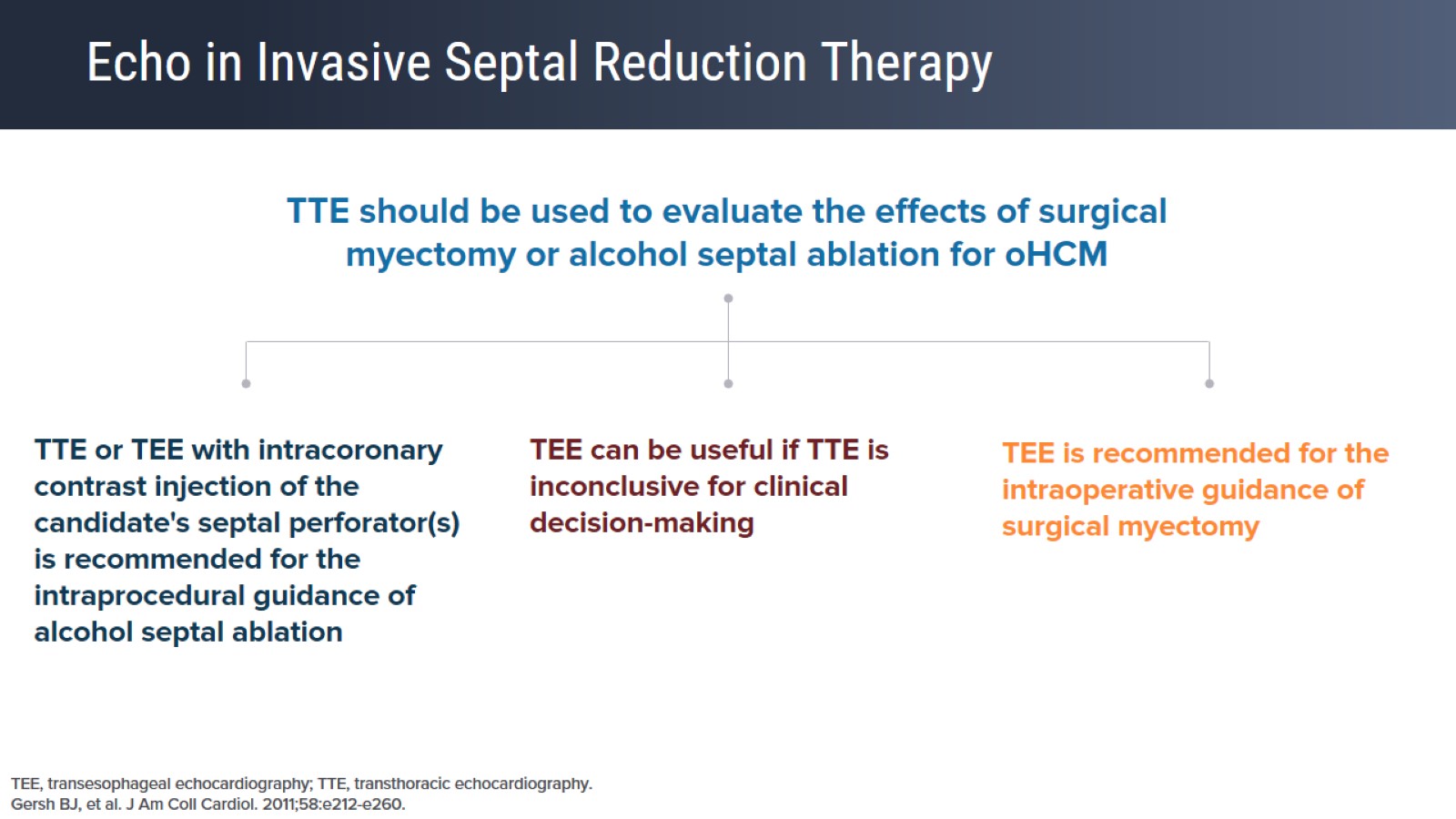 Echo in Invasive Septal Reduction Therapy
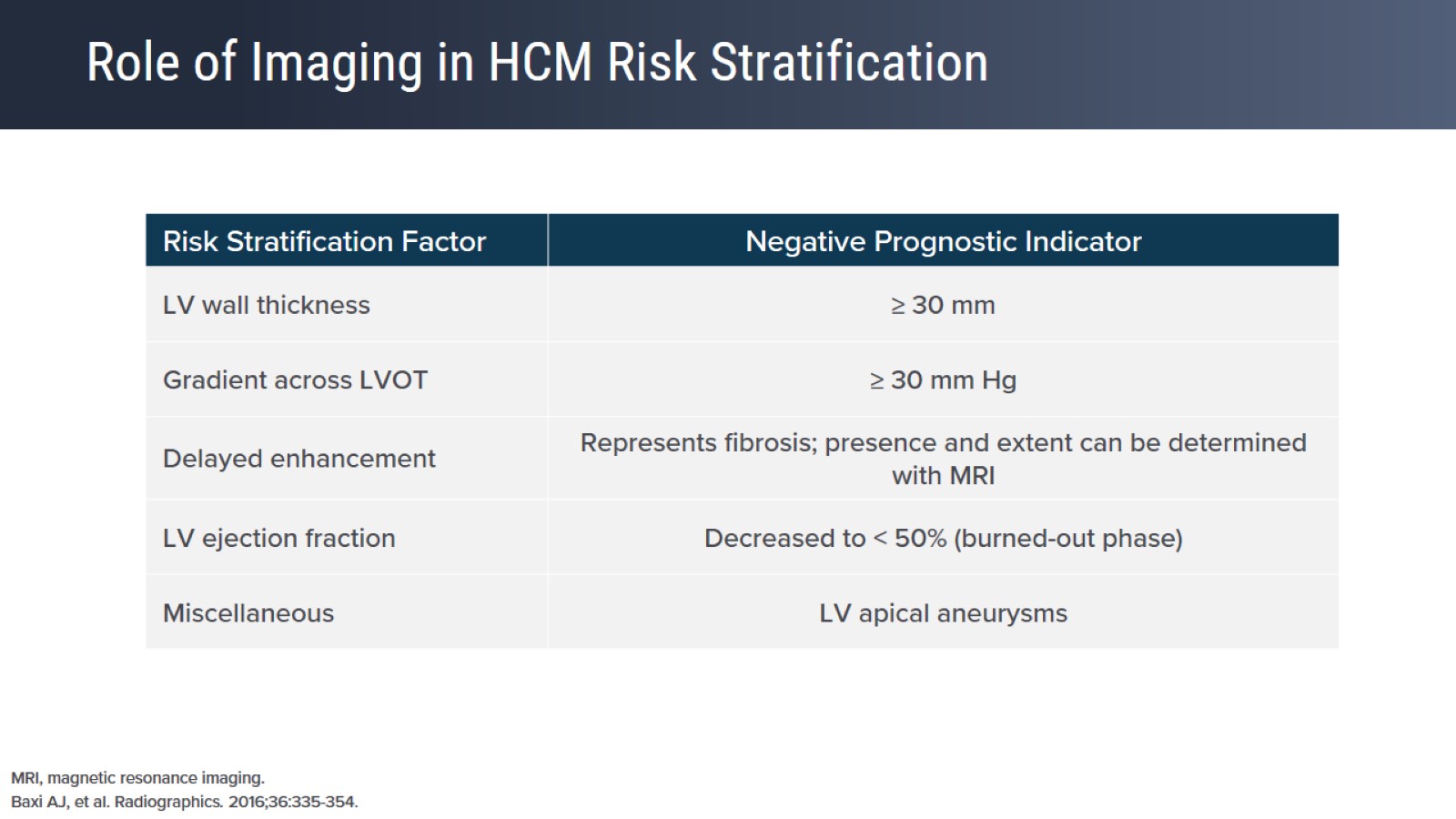 Role of Imaging in HCM Risk Stratification
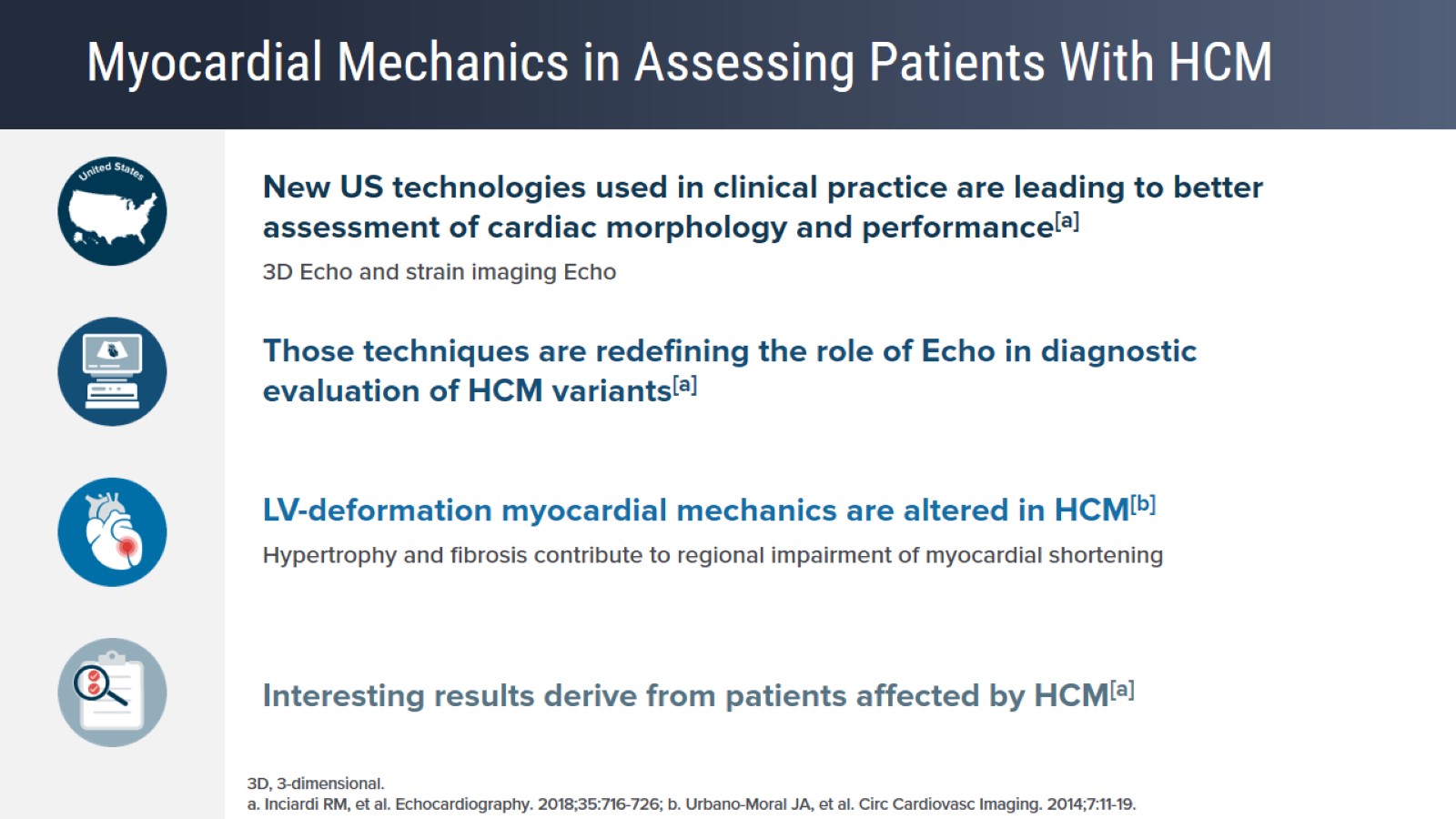 Myocardial Mechanics in Assessing Patients With HCM
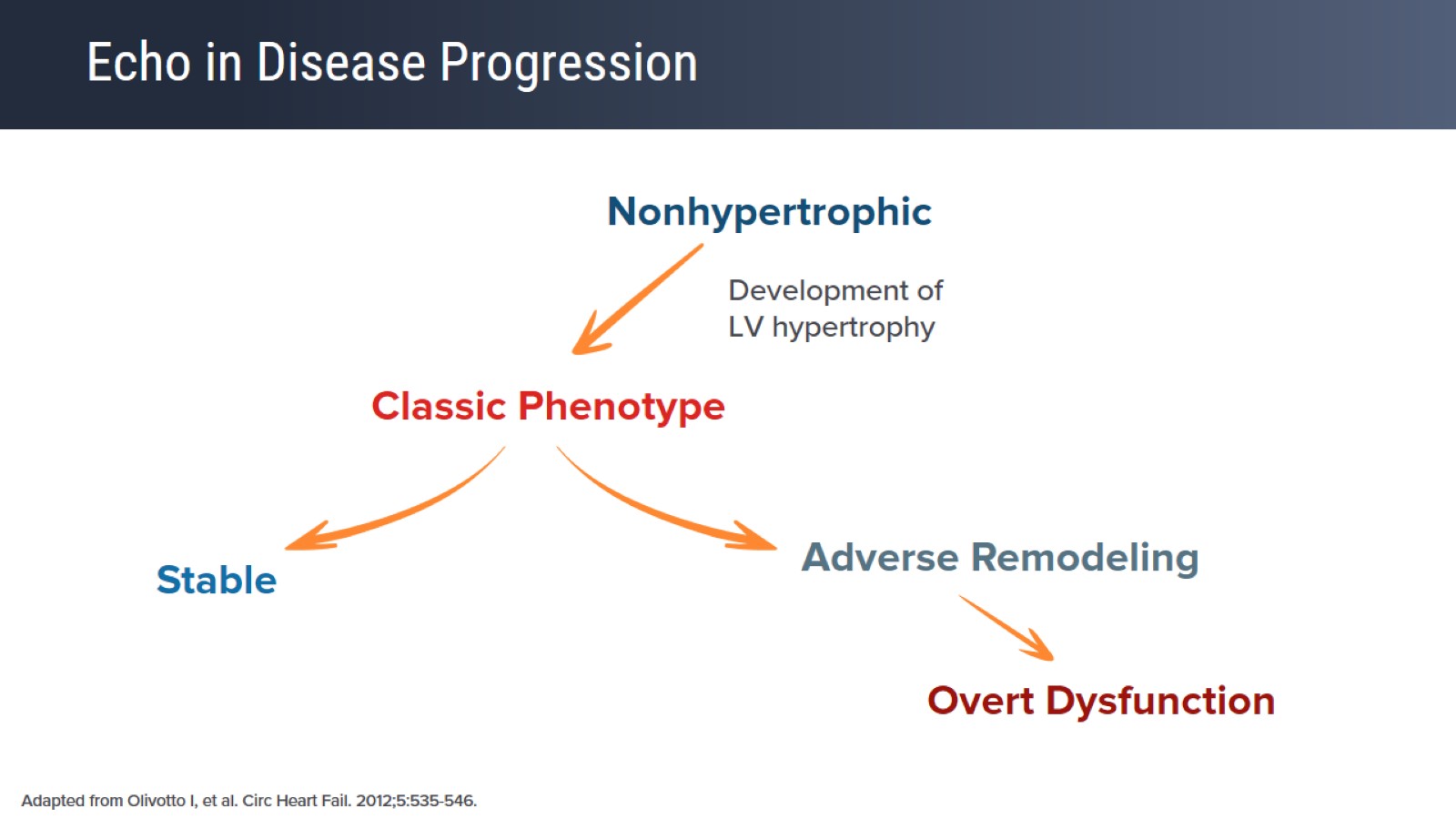 Echo in Disease Progression
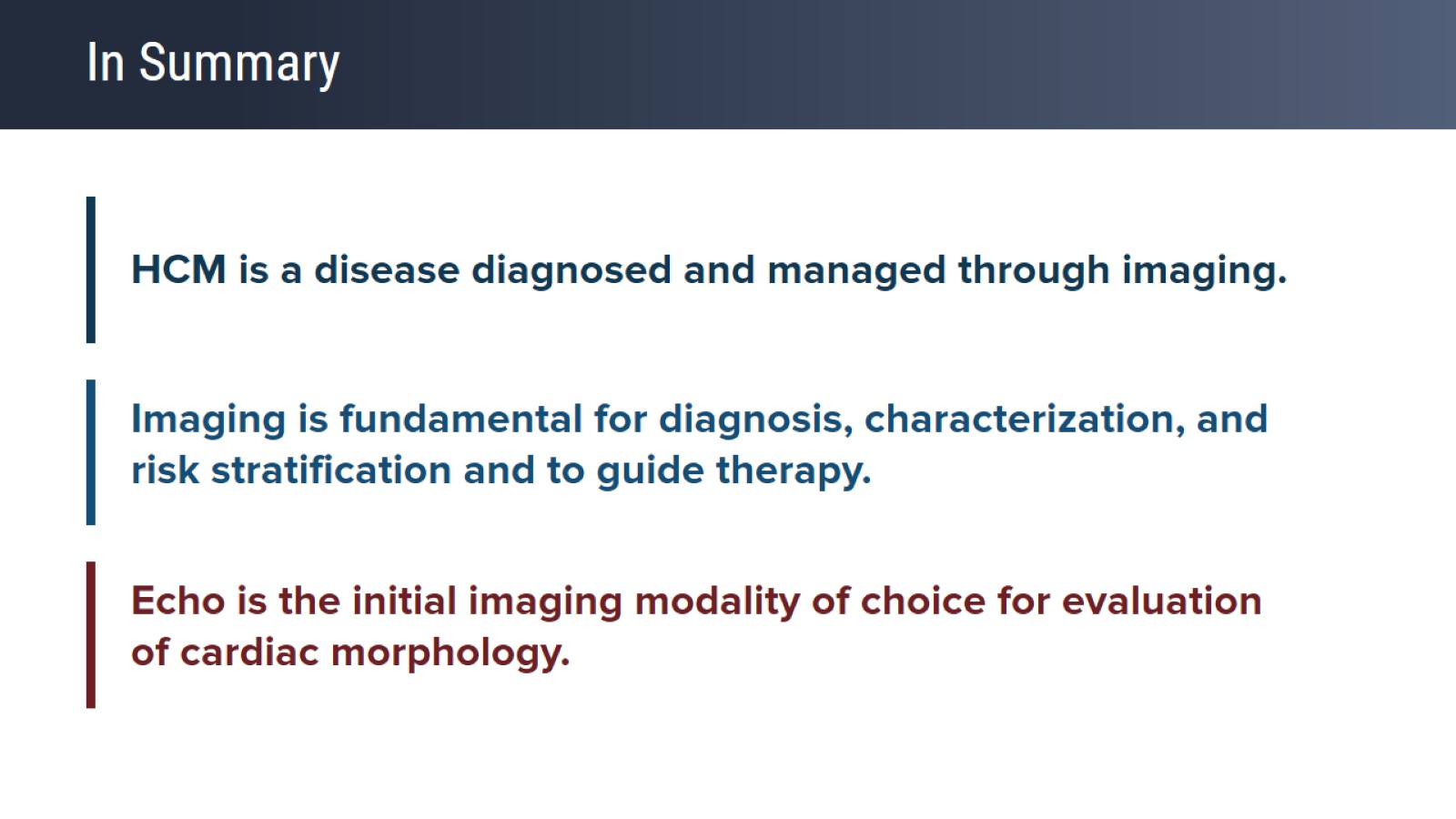 In Summary
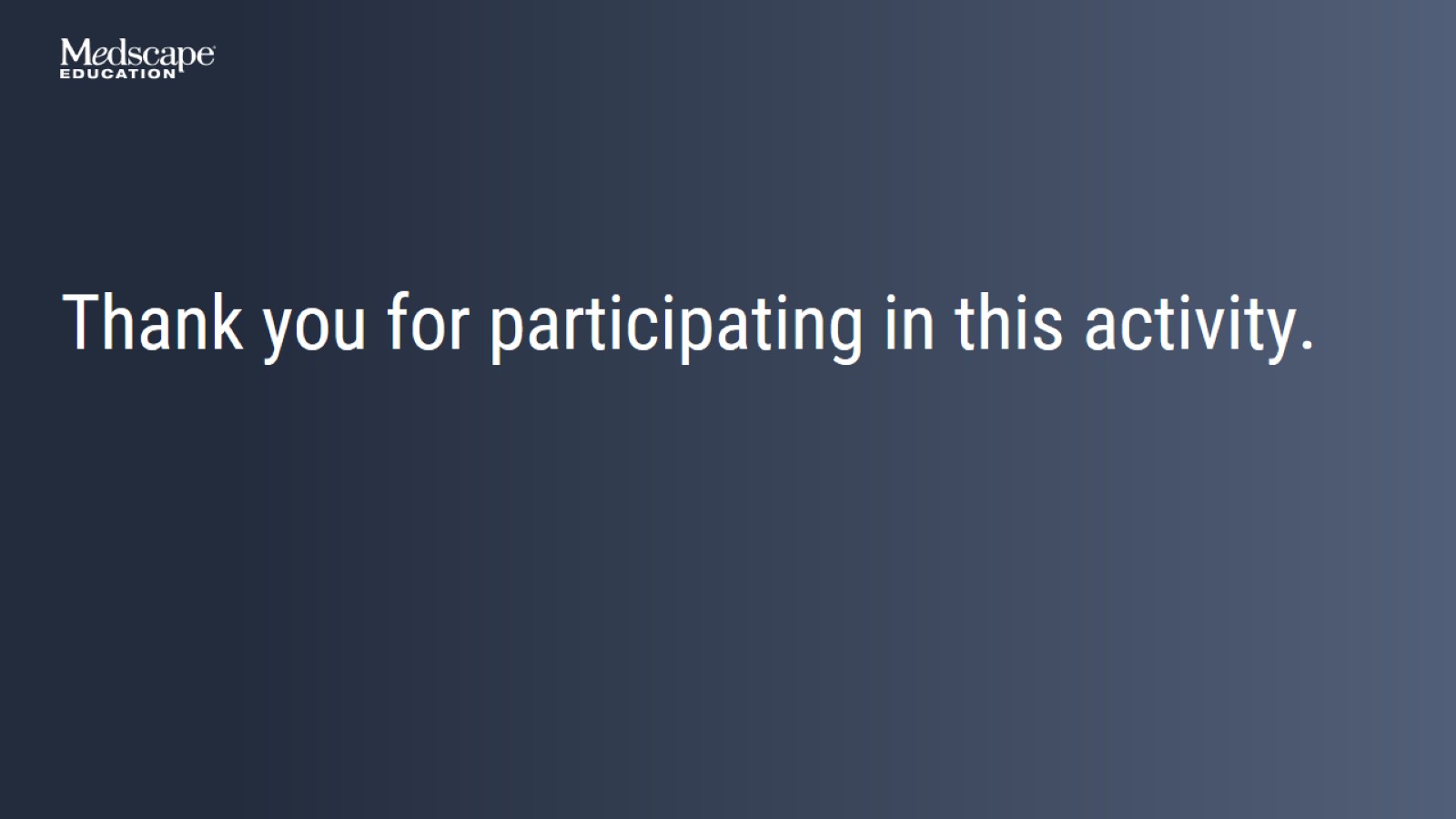 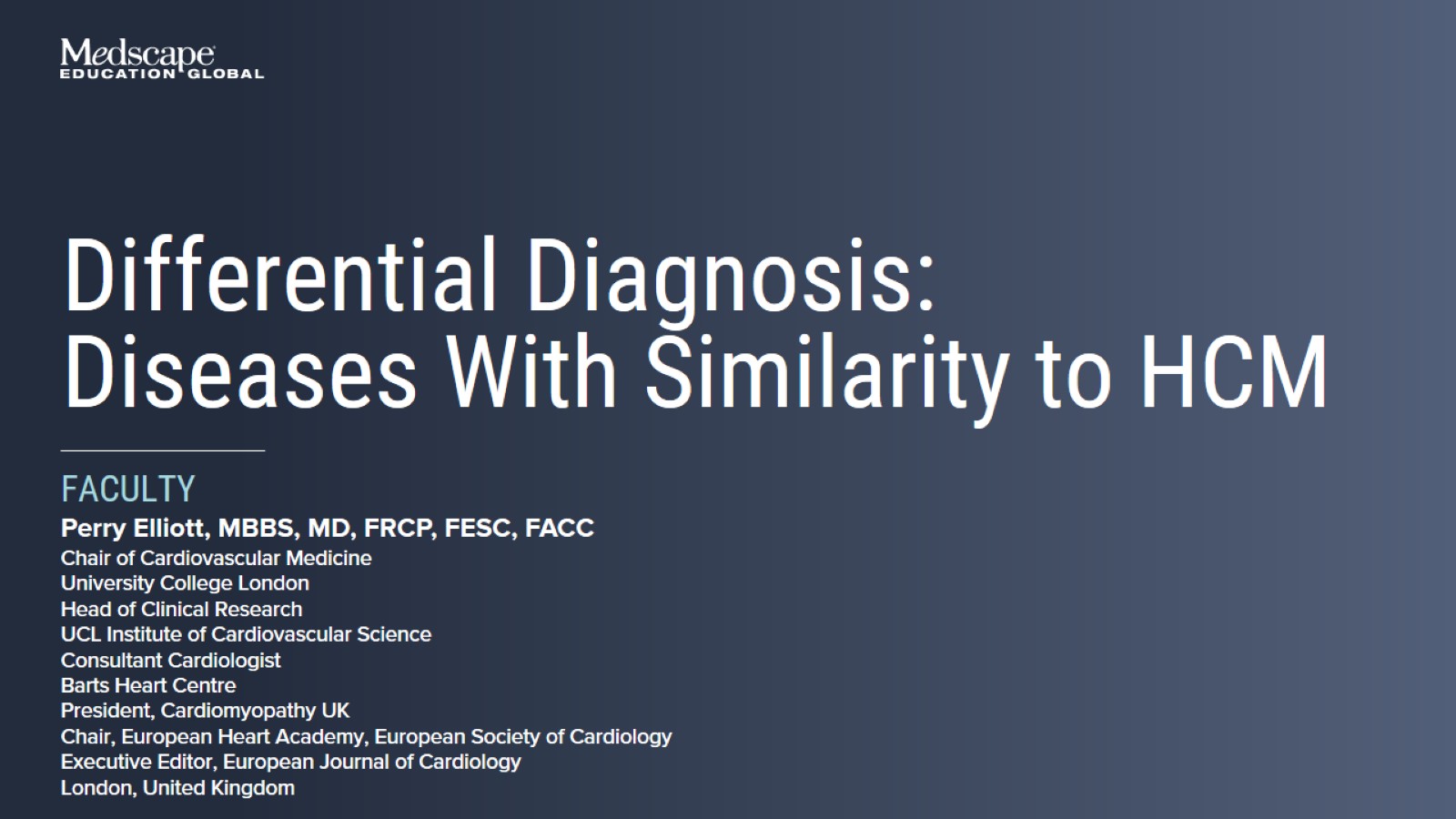 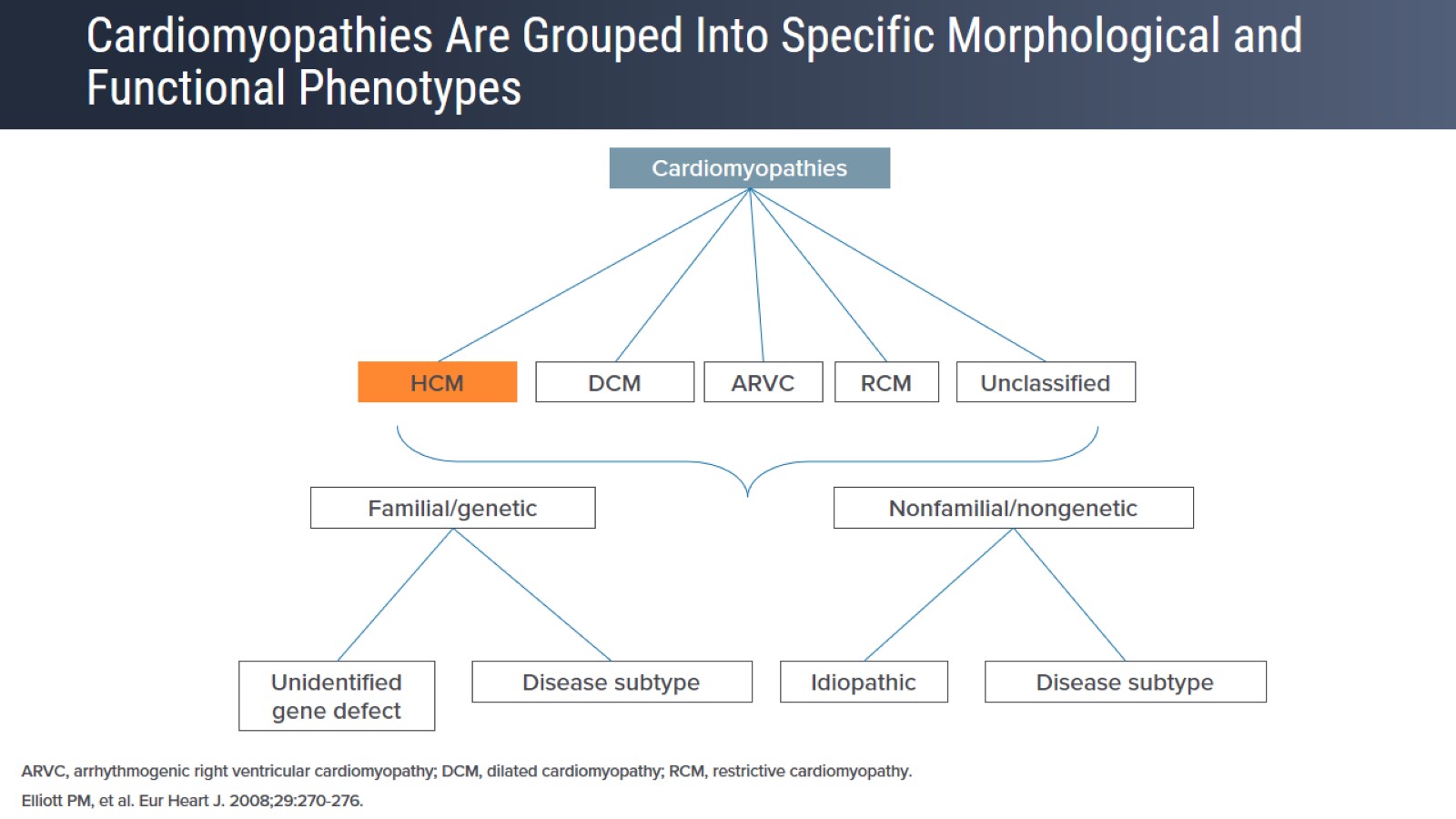 Cardiomyopathies Are Grouped Into Specific Morphological and Functional Phenotypes
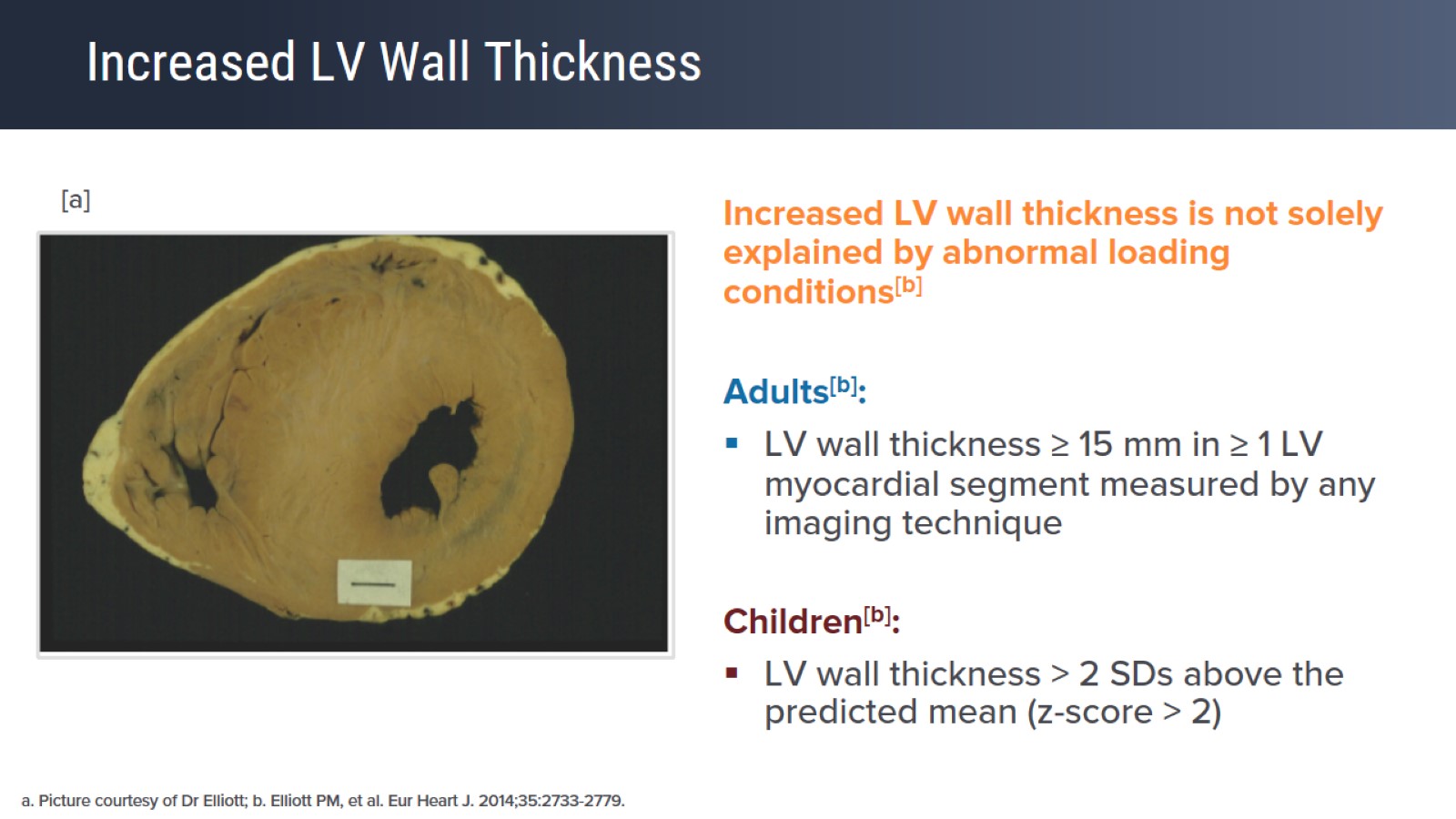 Increased LV Wall Thickness
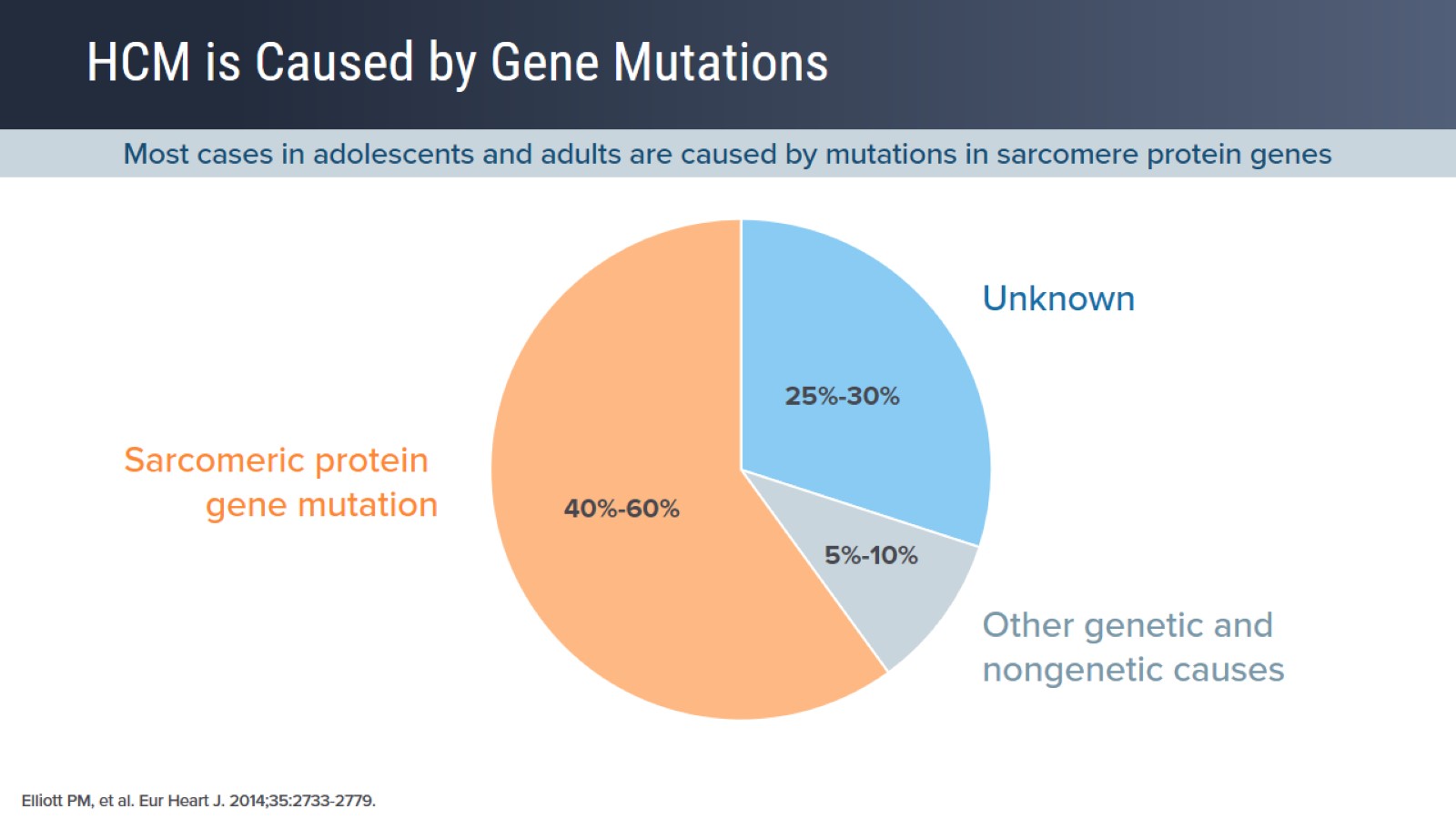 HCM is Caused by Gene Mutations
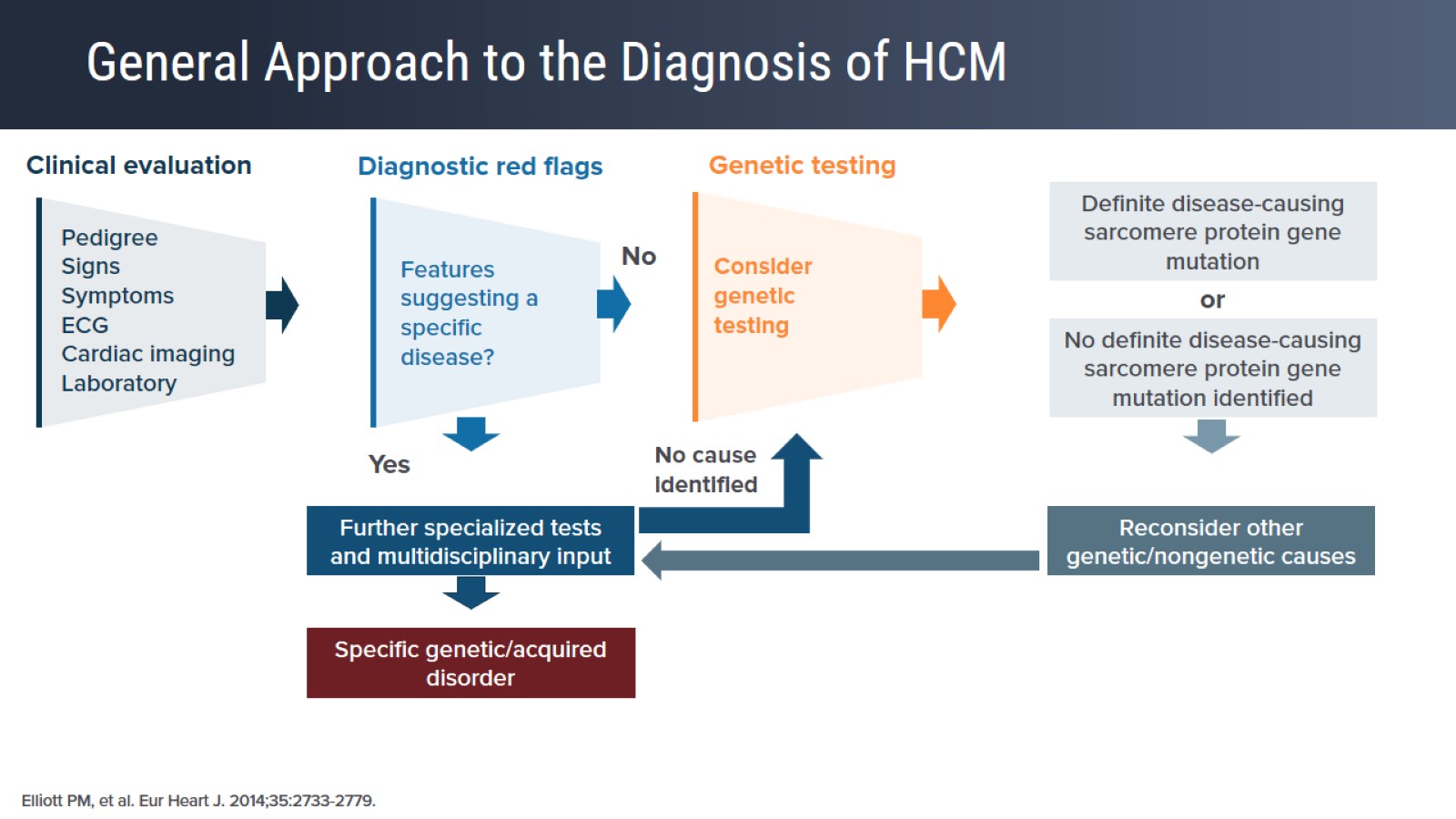 General Approach to the Diagnosis of HCM
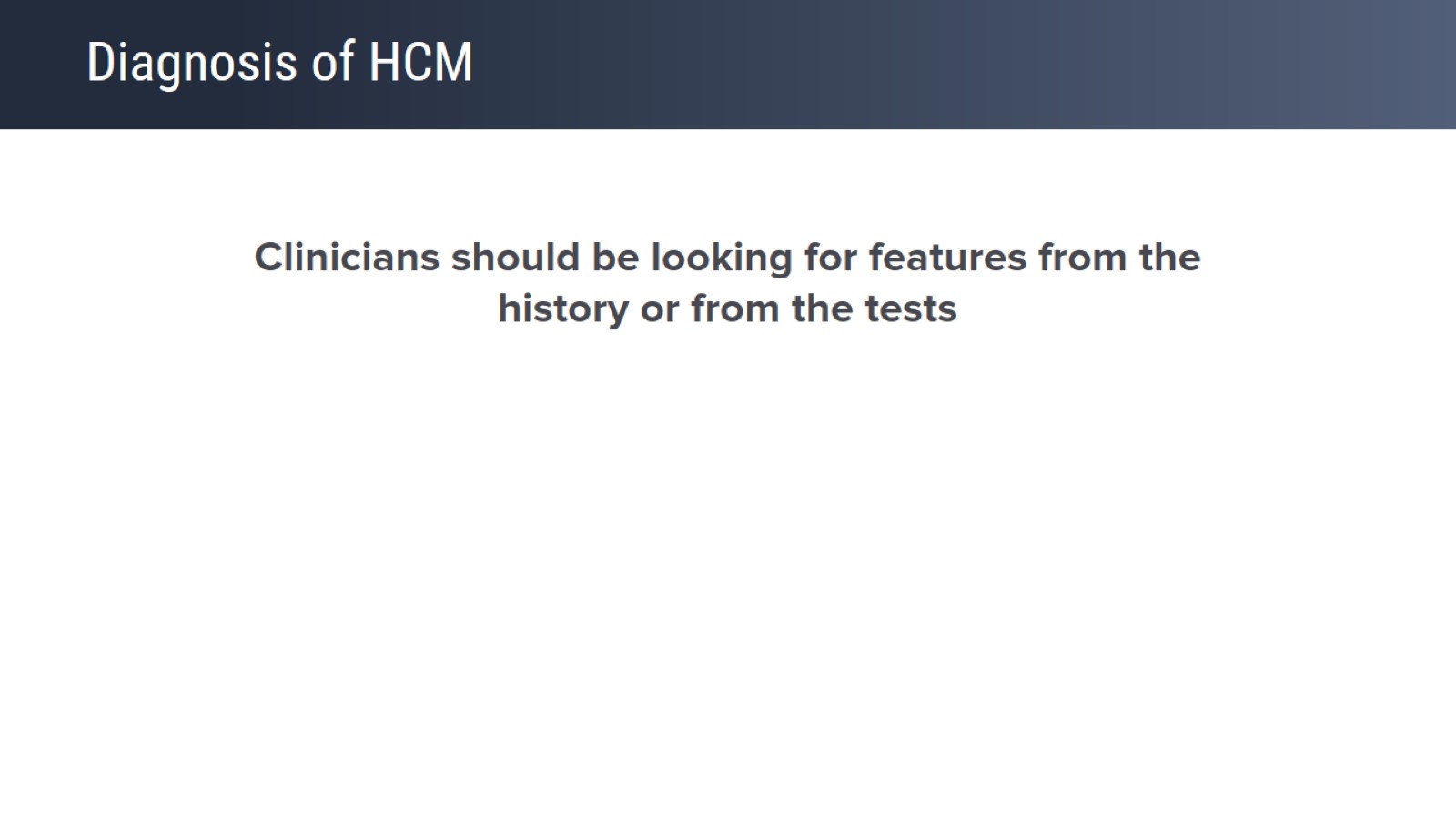 Diagnosis of HCM
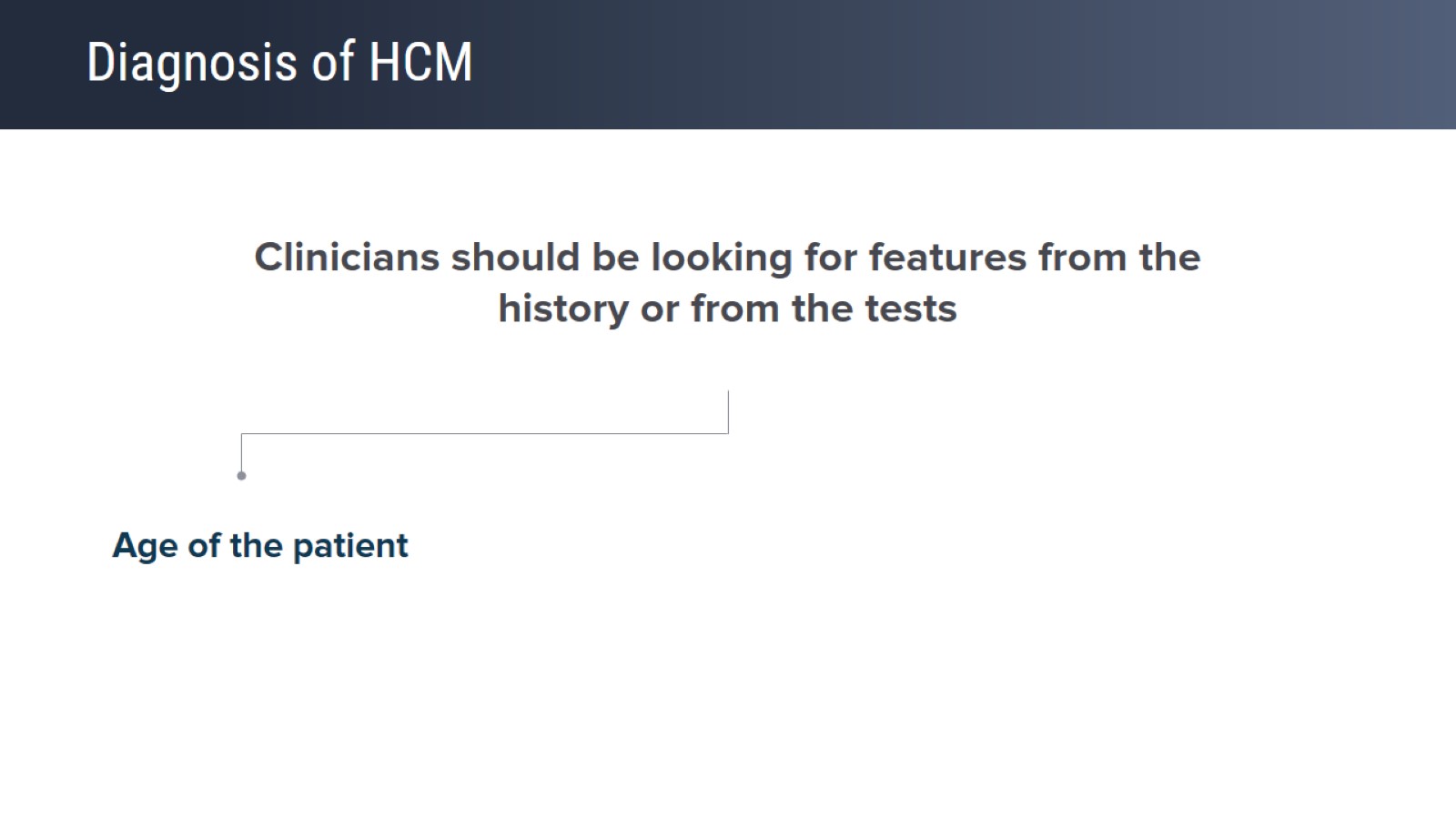 Diagnosis of HCM
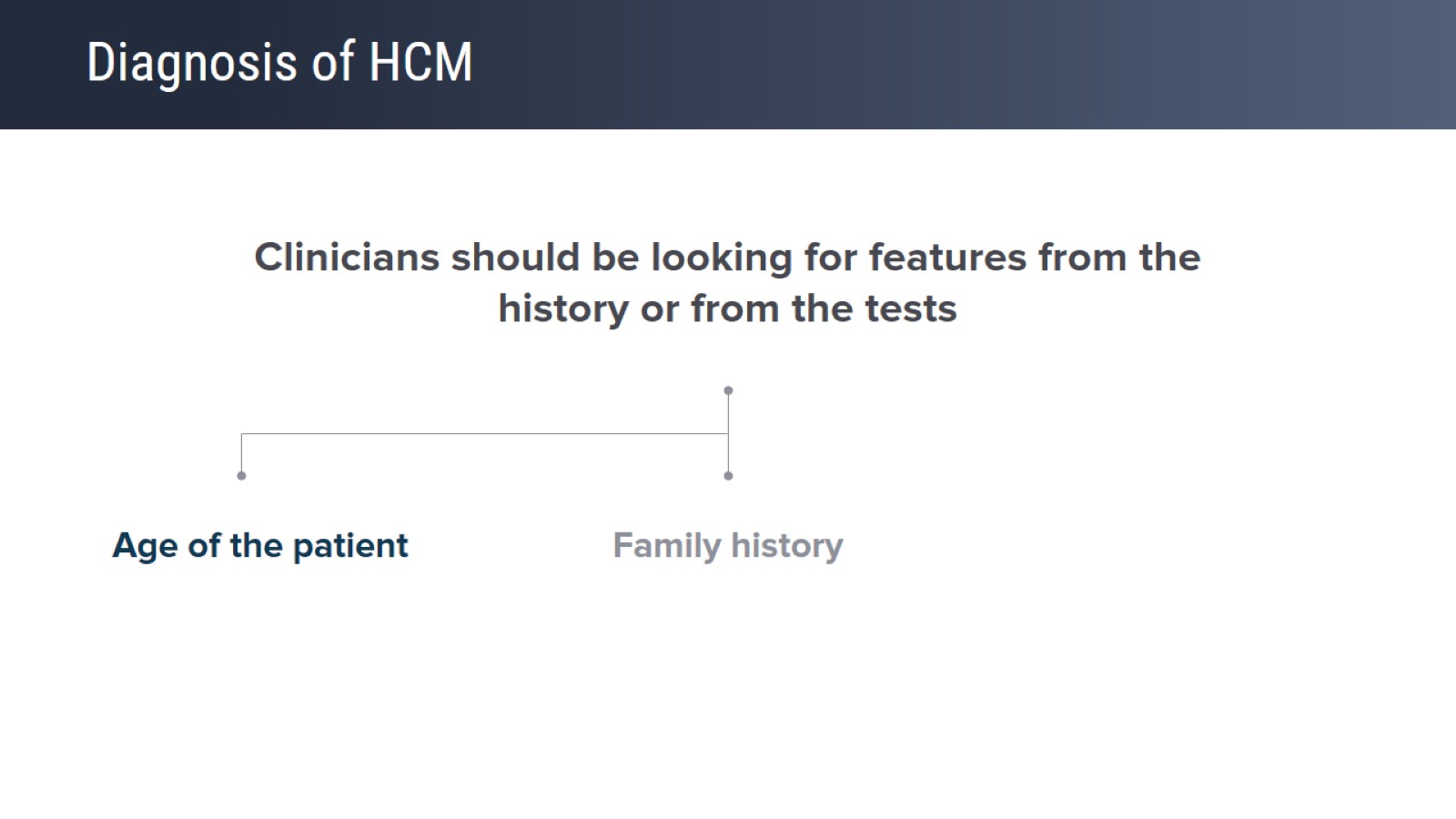 Diagnosis of HCM
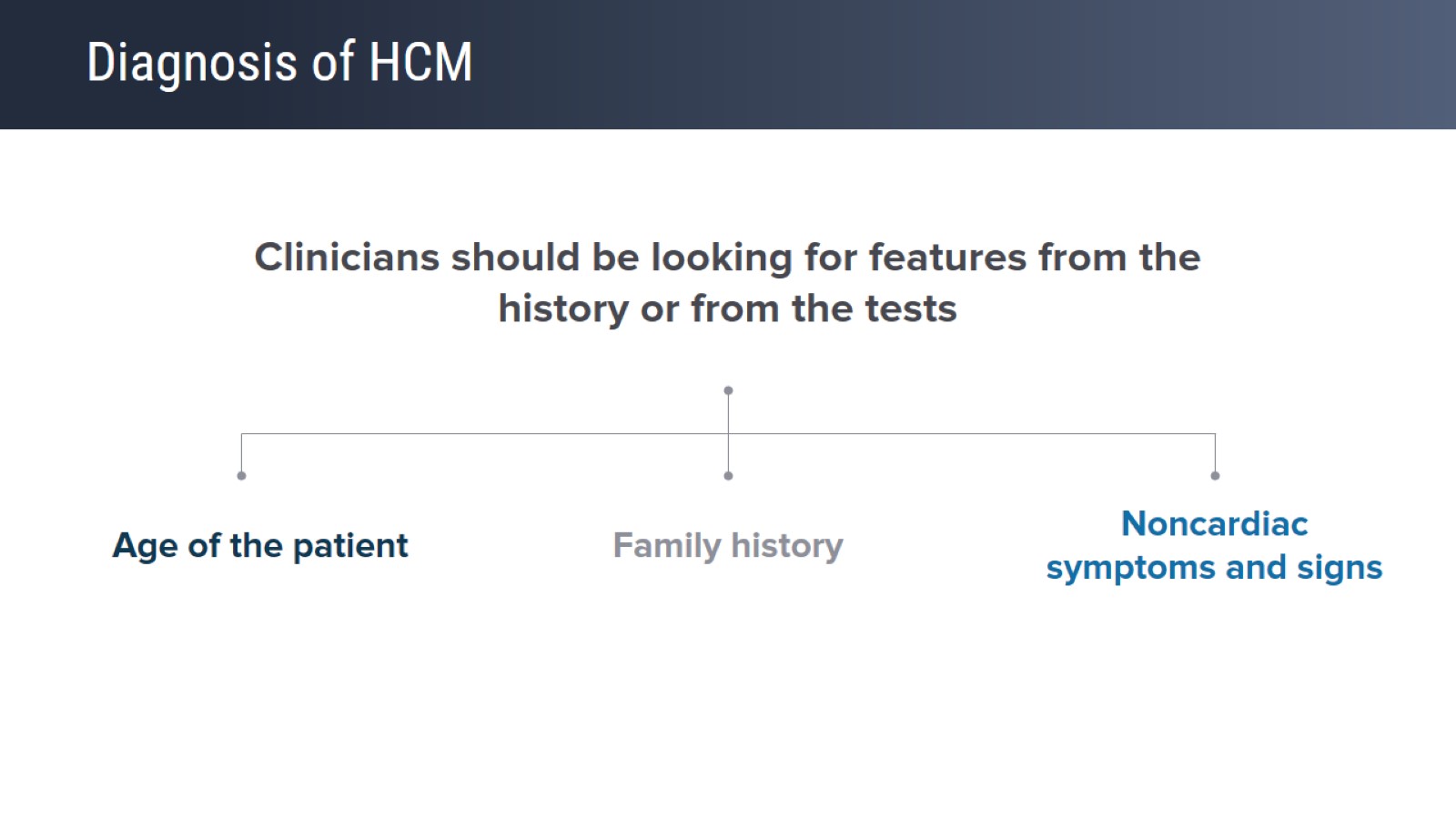 Diagnosis of HCM
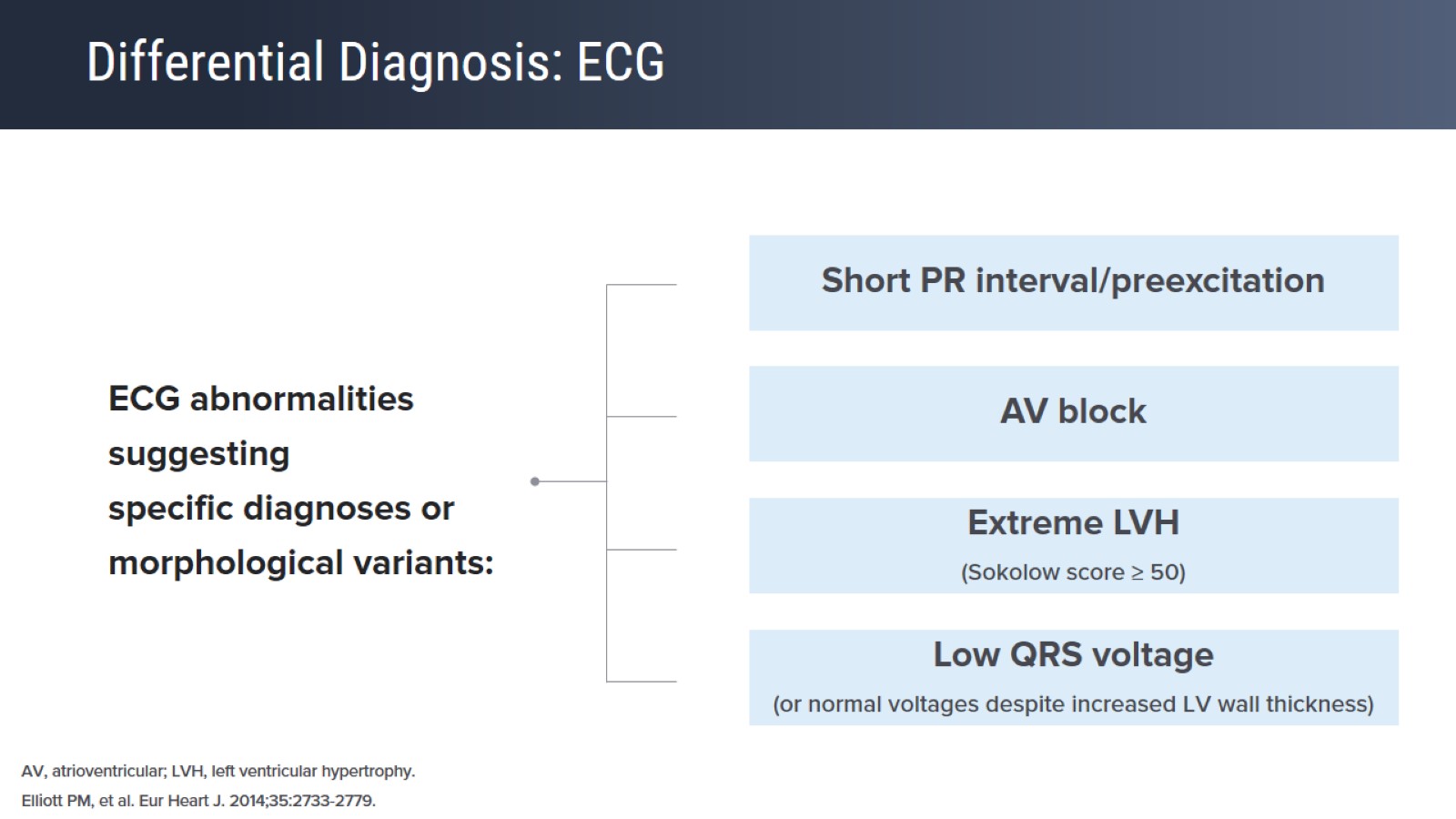 Differential Diagnosis: ECG
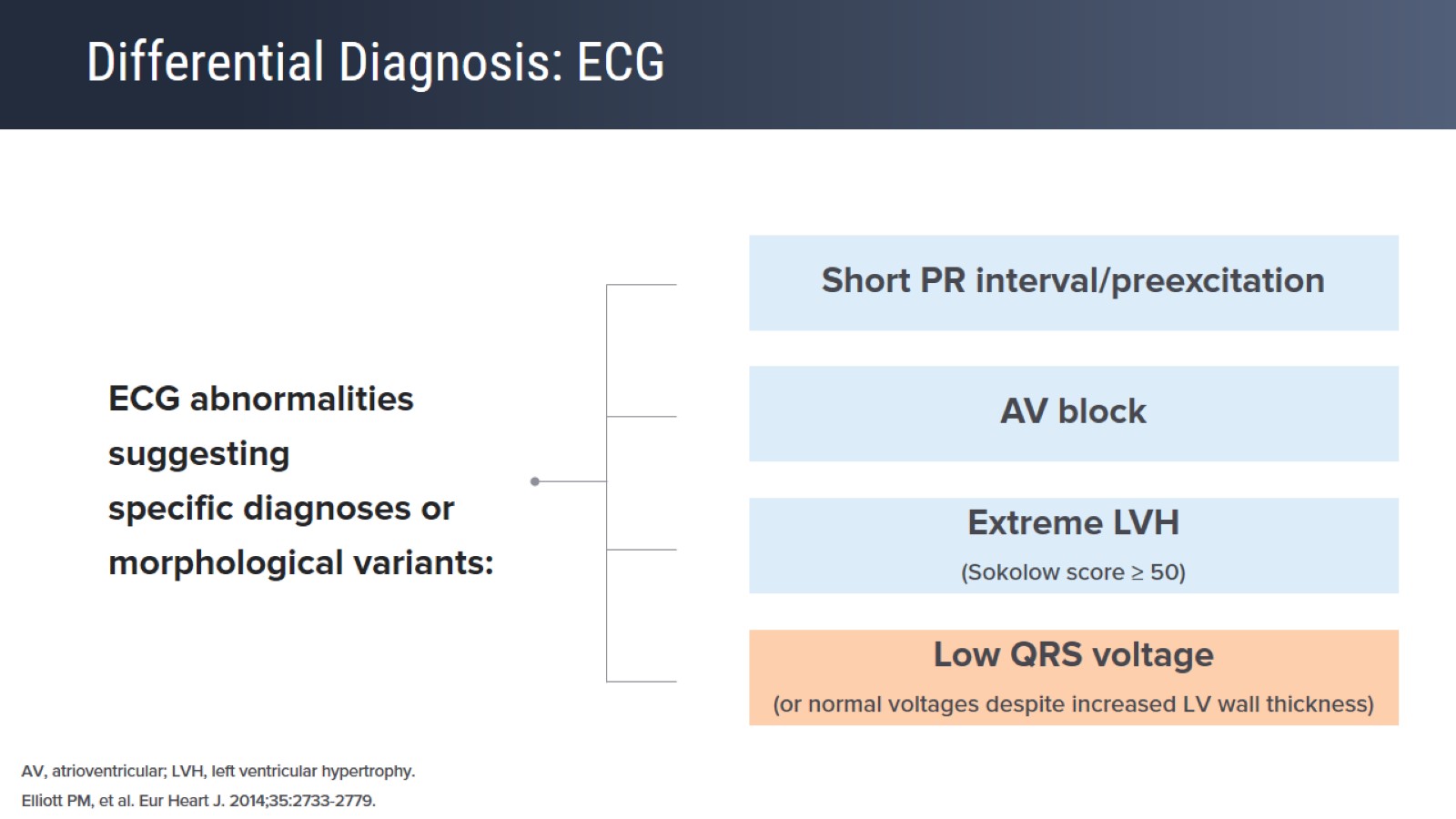 Differential Diagnosis: ECG
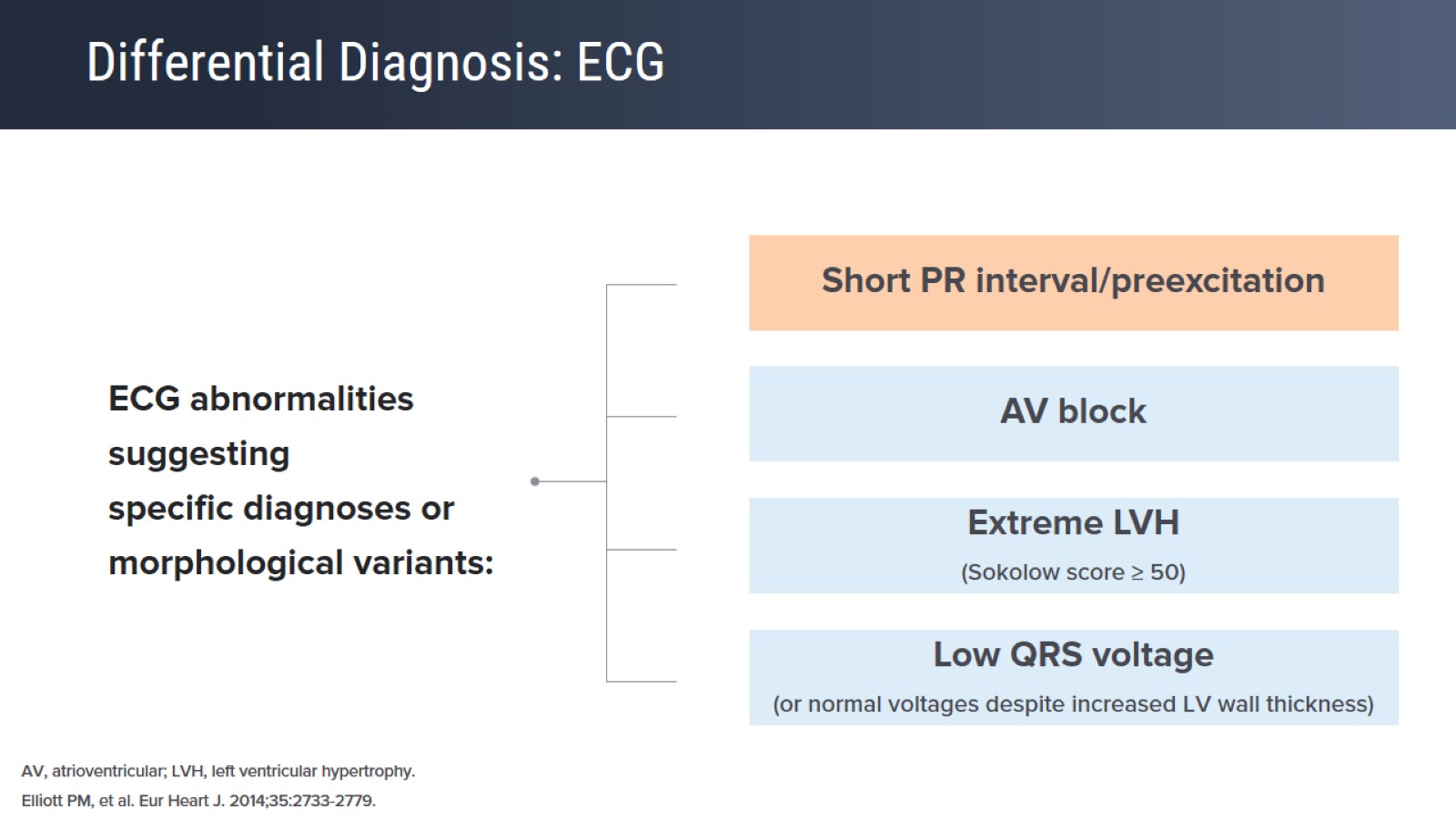 Differential Diagnosis: ECG
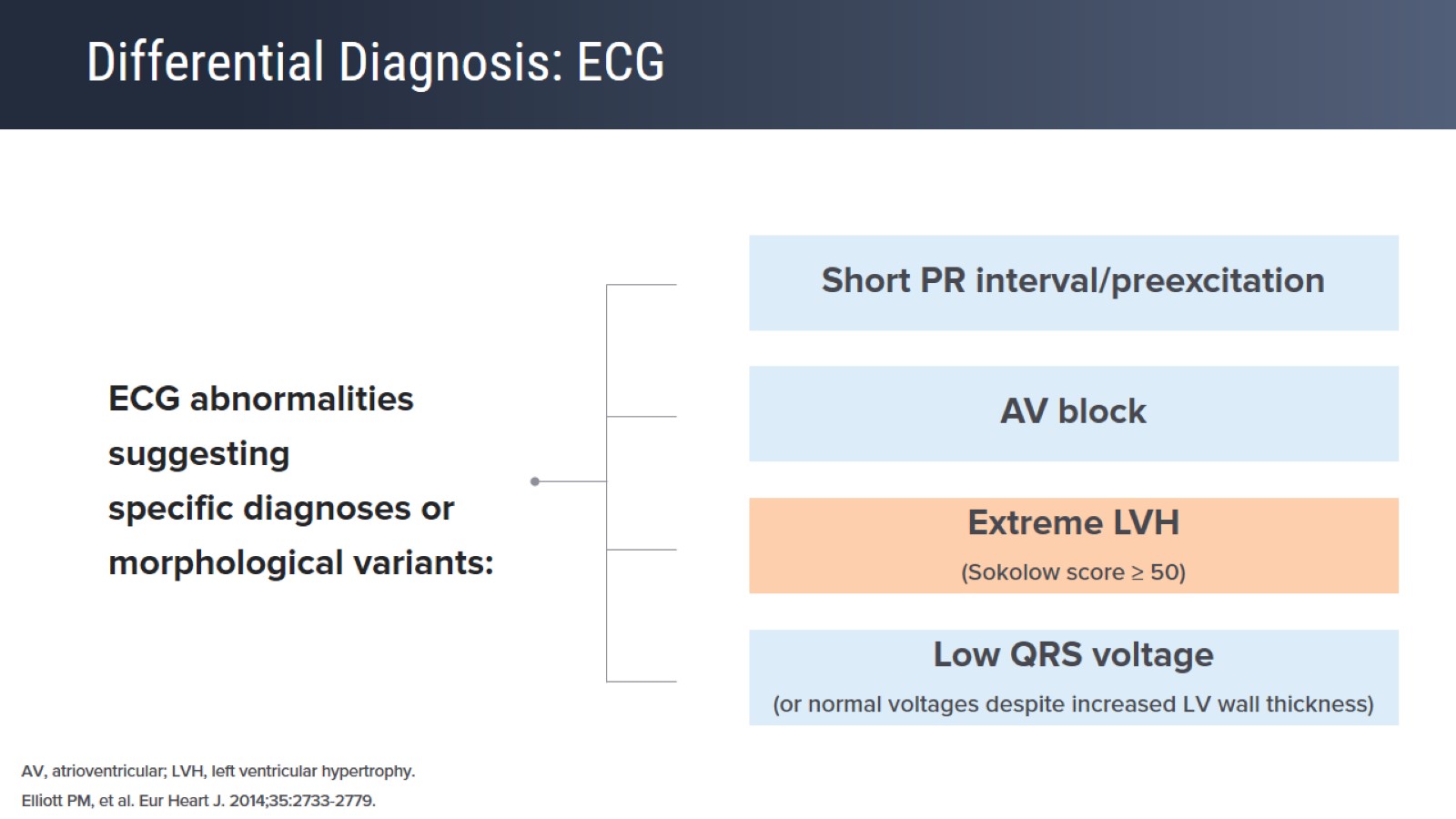 Differential Diagnosis: ECG
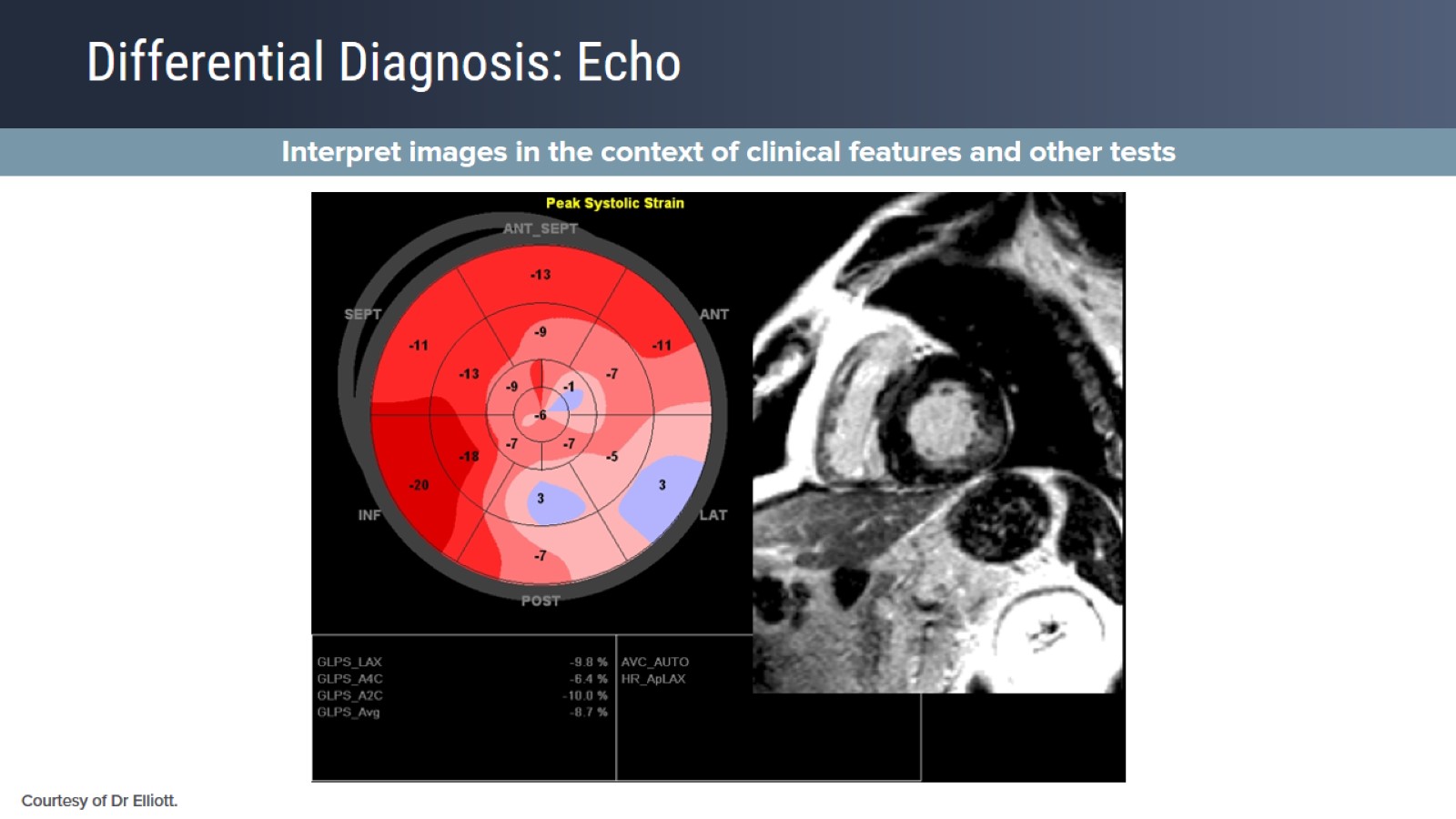 Differential Diagnosis: Echo
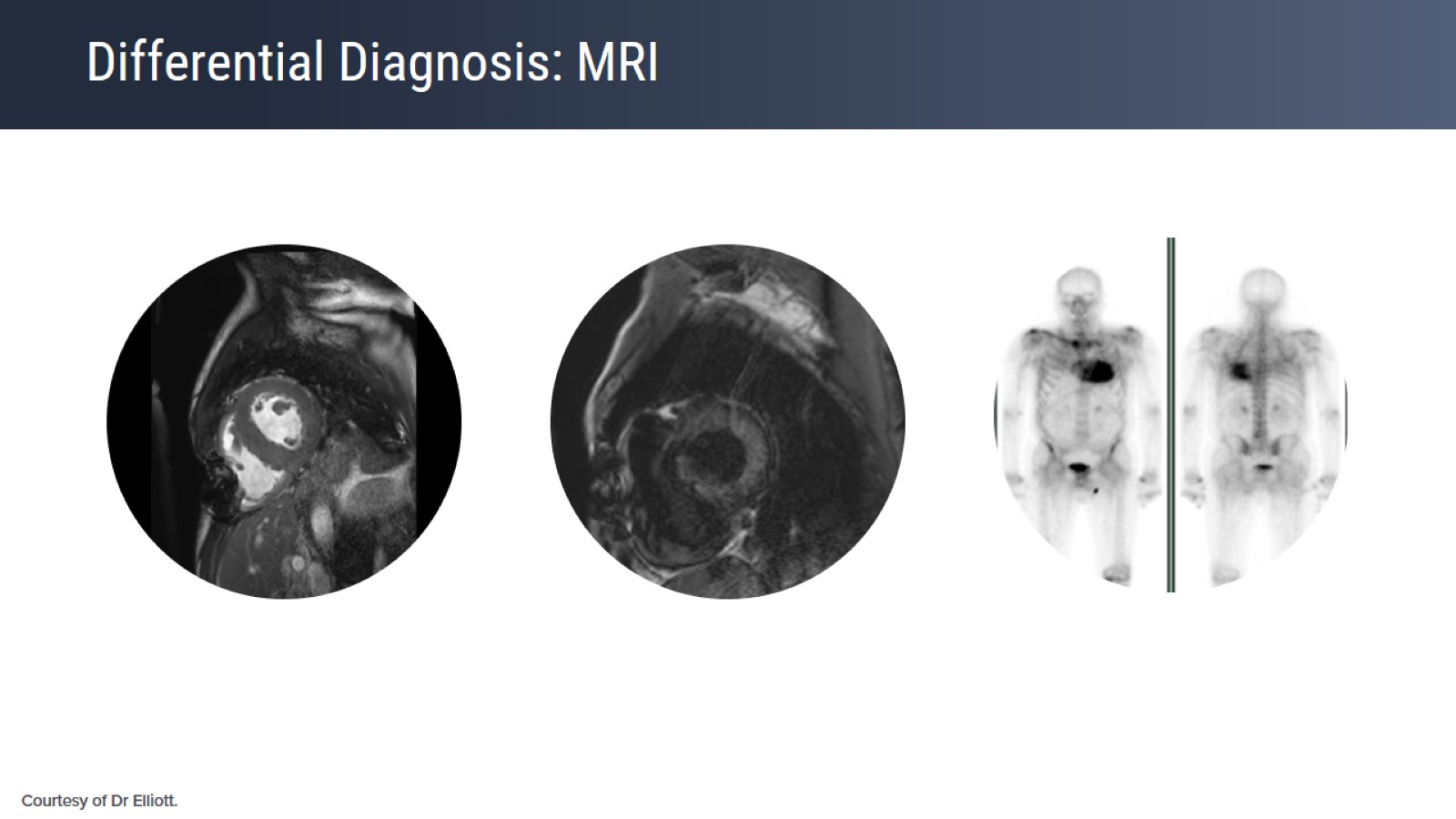 Differential Diagnosis: MRI
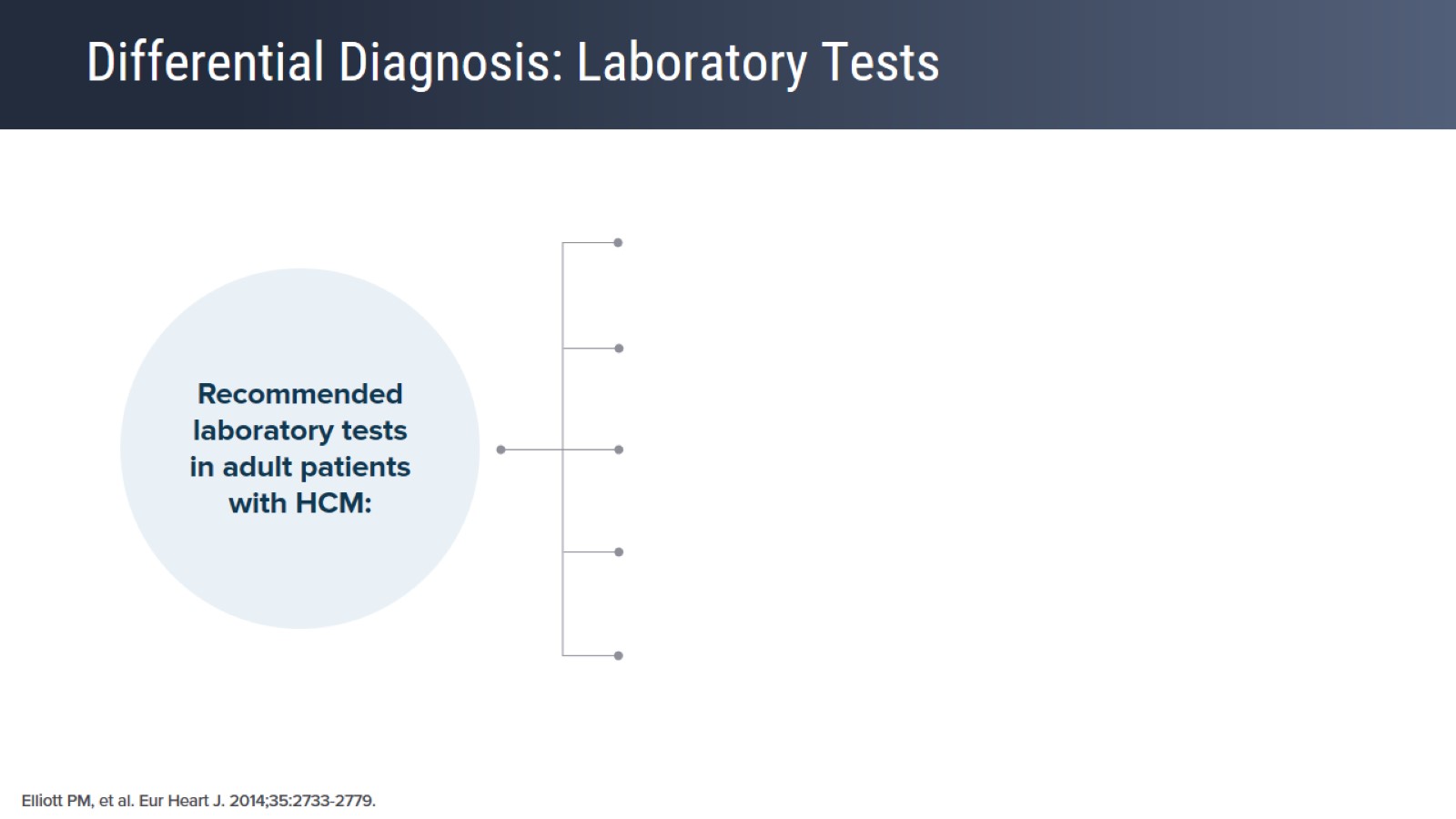 Differential Diagnosis: Laboratory Tests
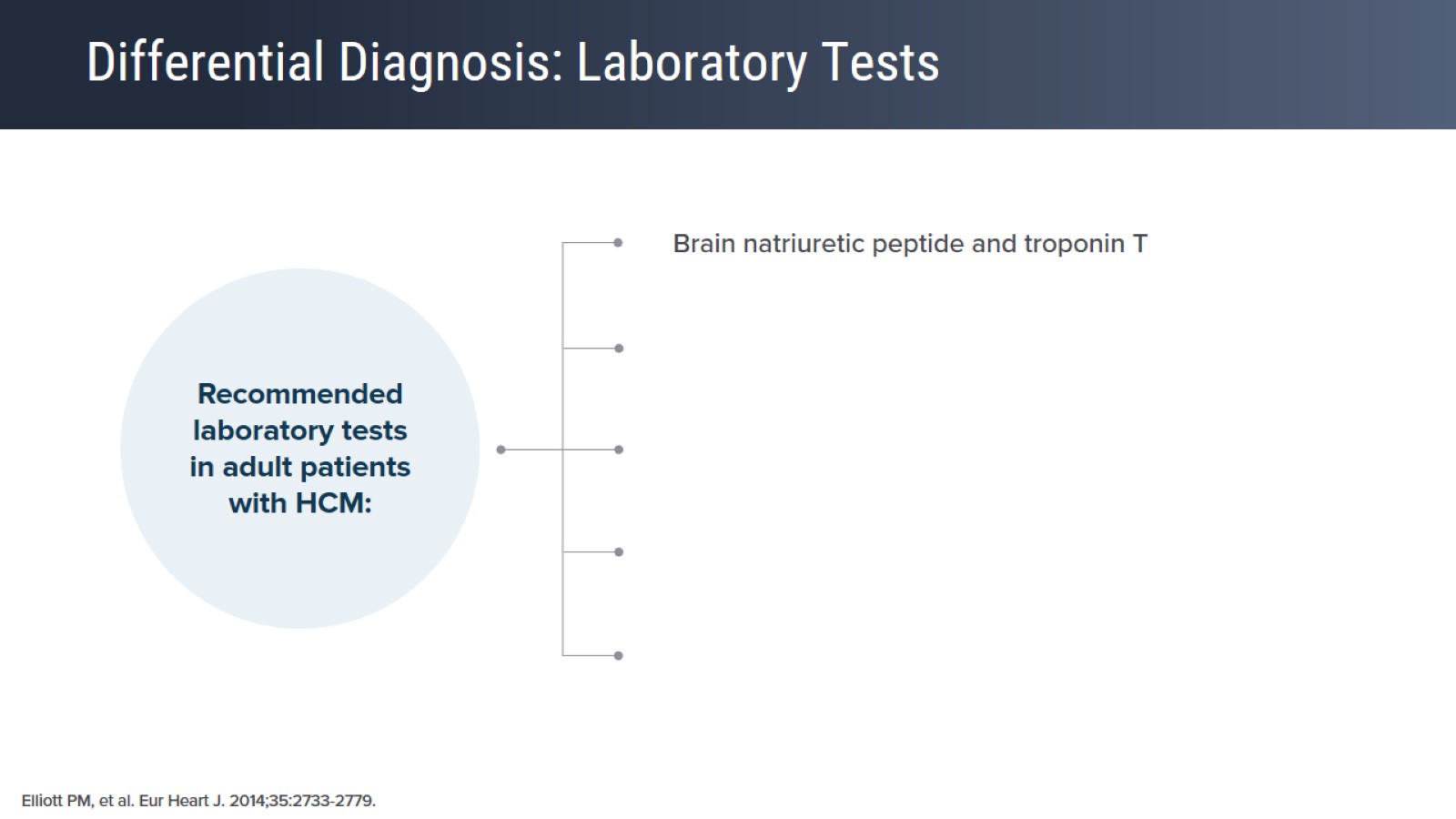 Differential Diagnosis: Laboratory Tests
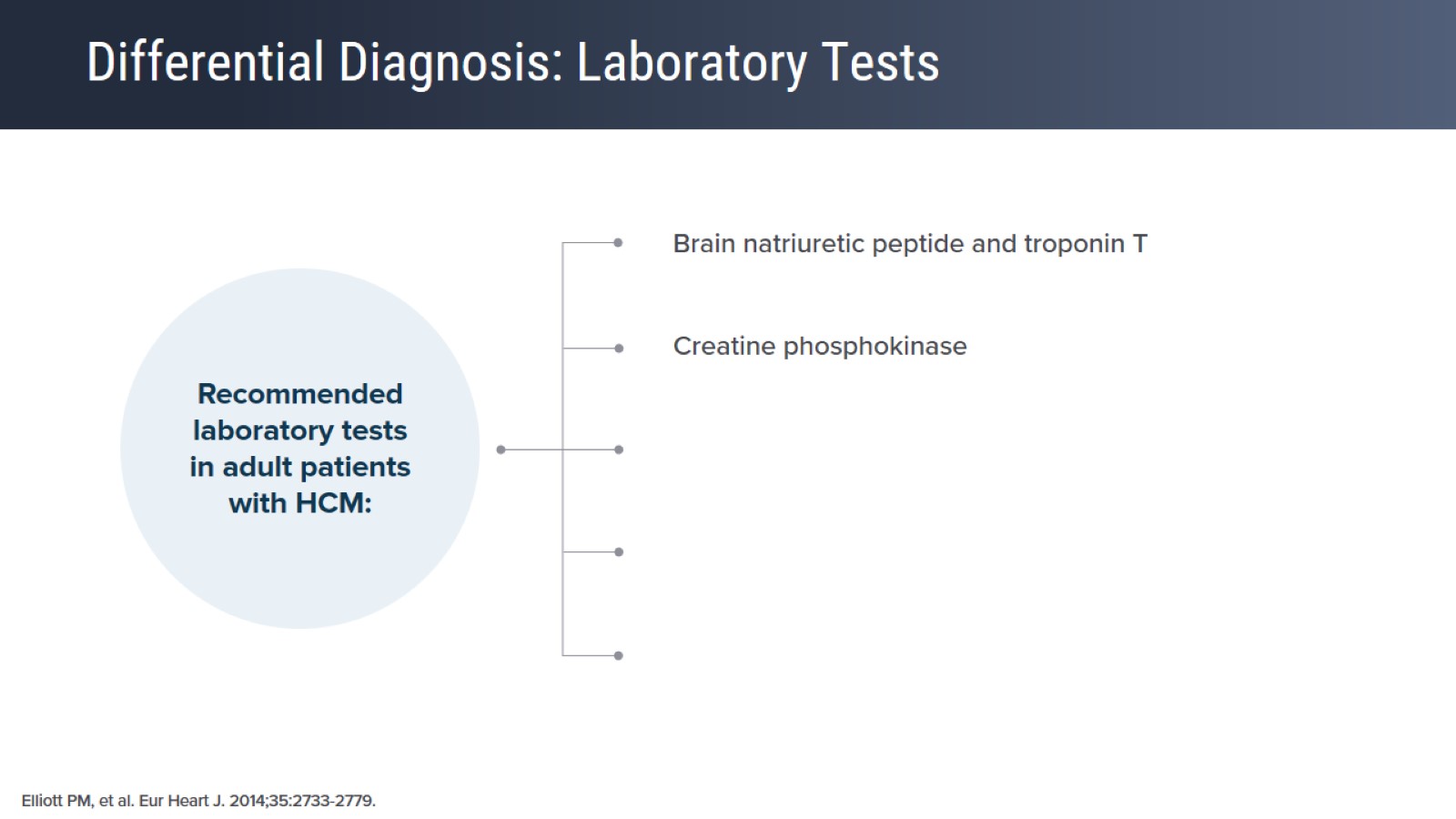 Differential Diagnosis: Laboratory Tests
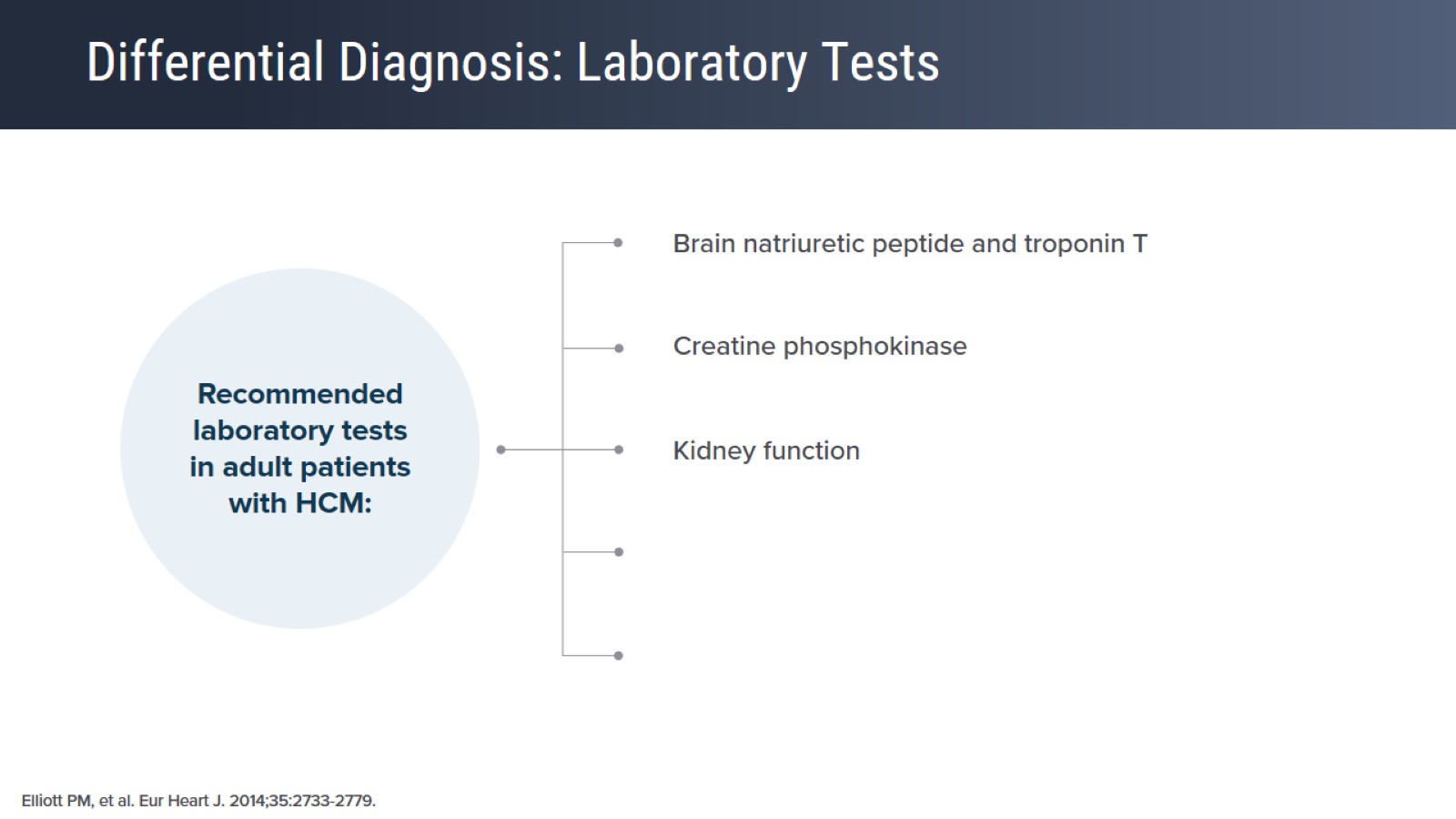 Differential Diagnosis: Laboratory Tests
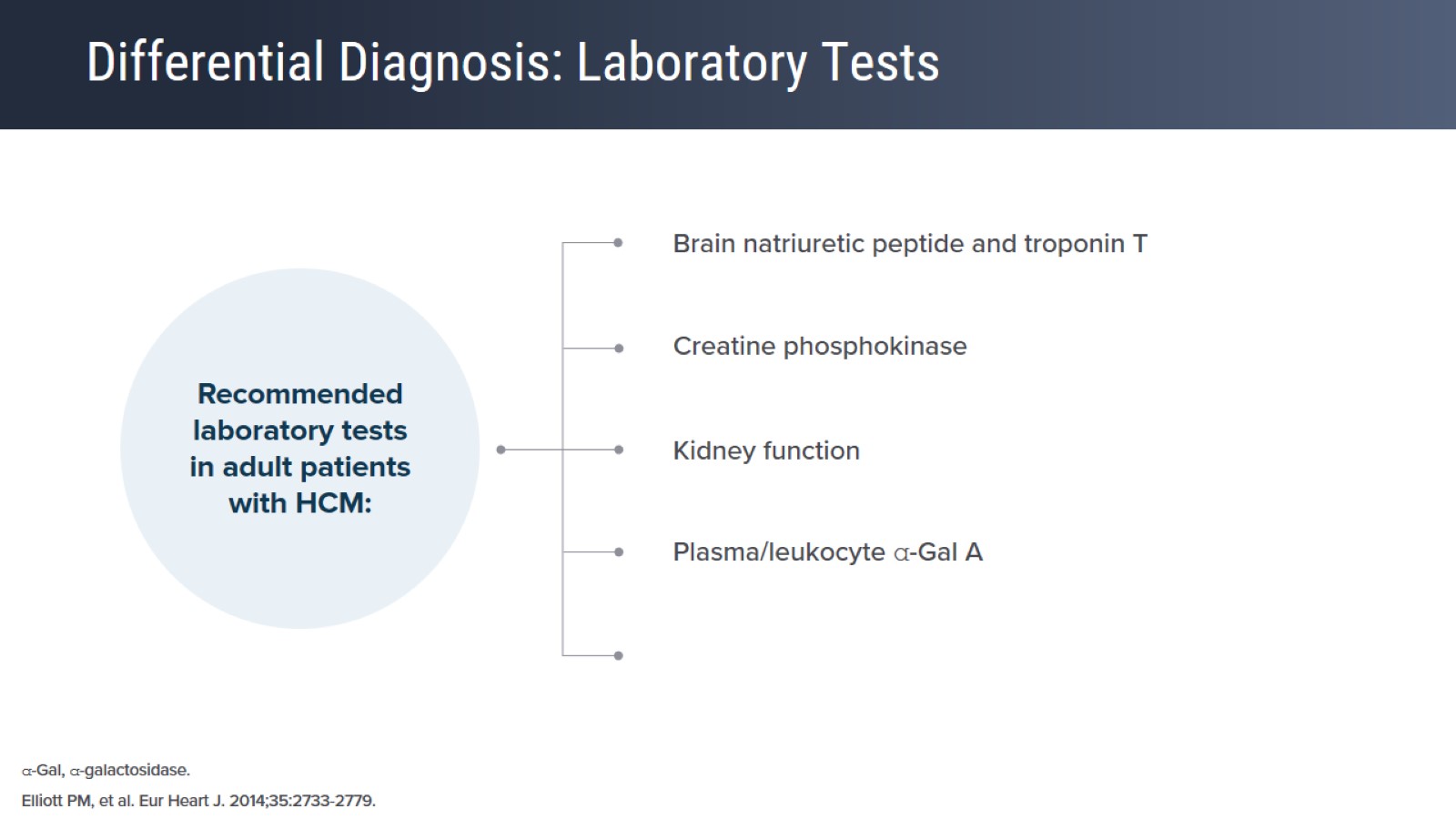 Differential Diagnosis: Laboratory Tests
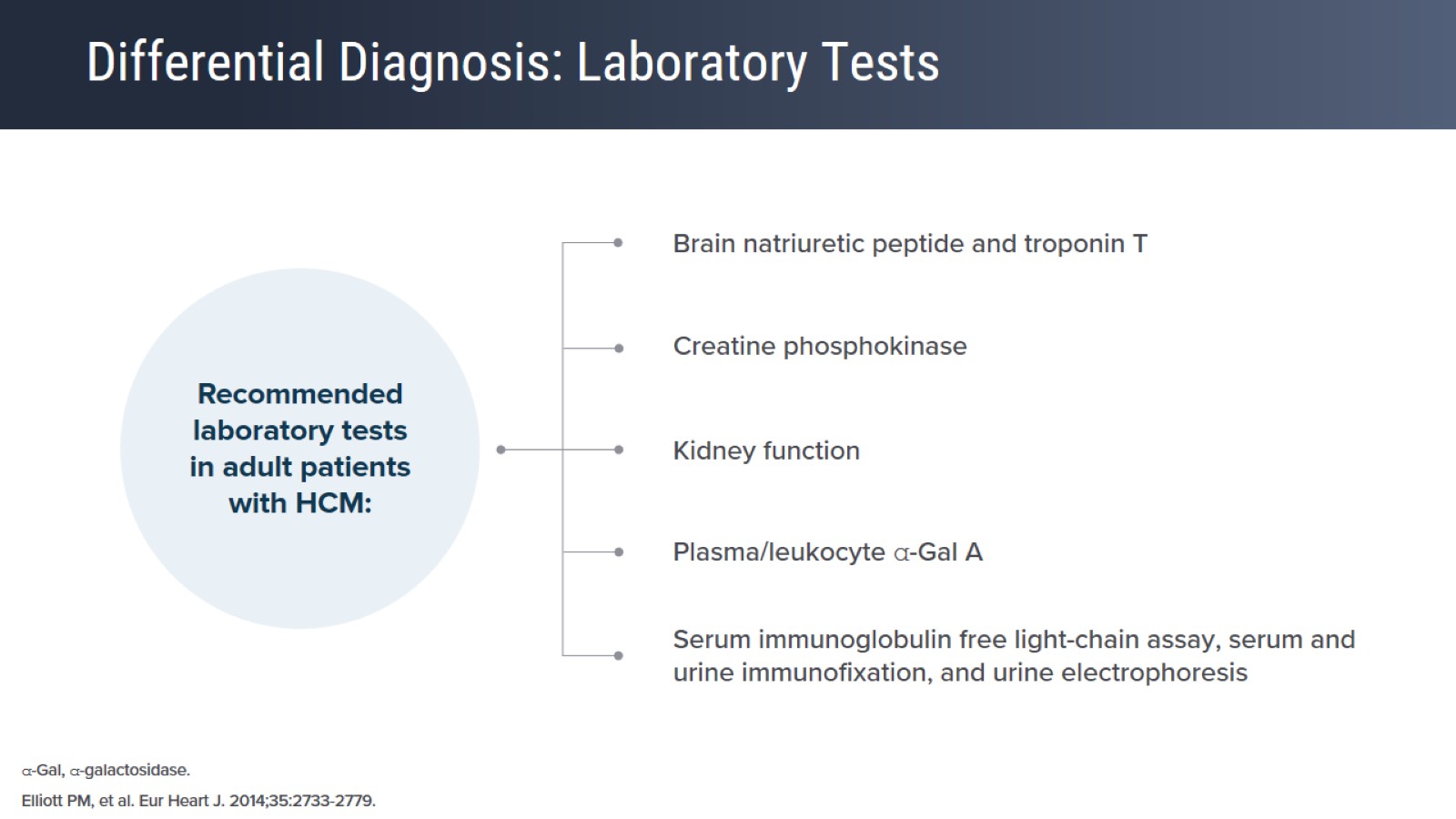 Differential Diagnosis: Laboratory Tests
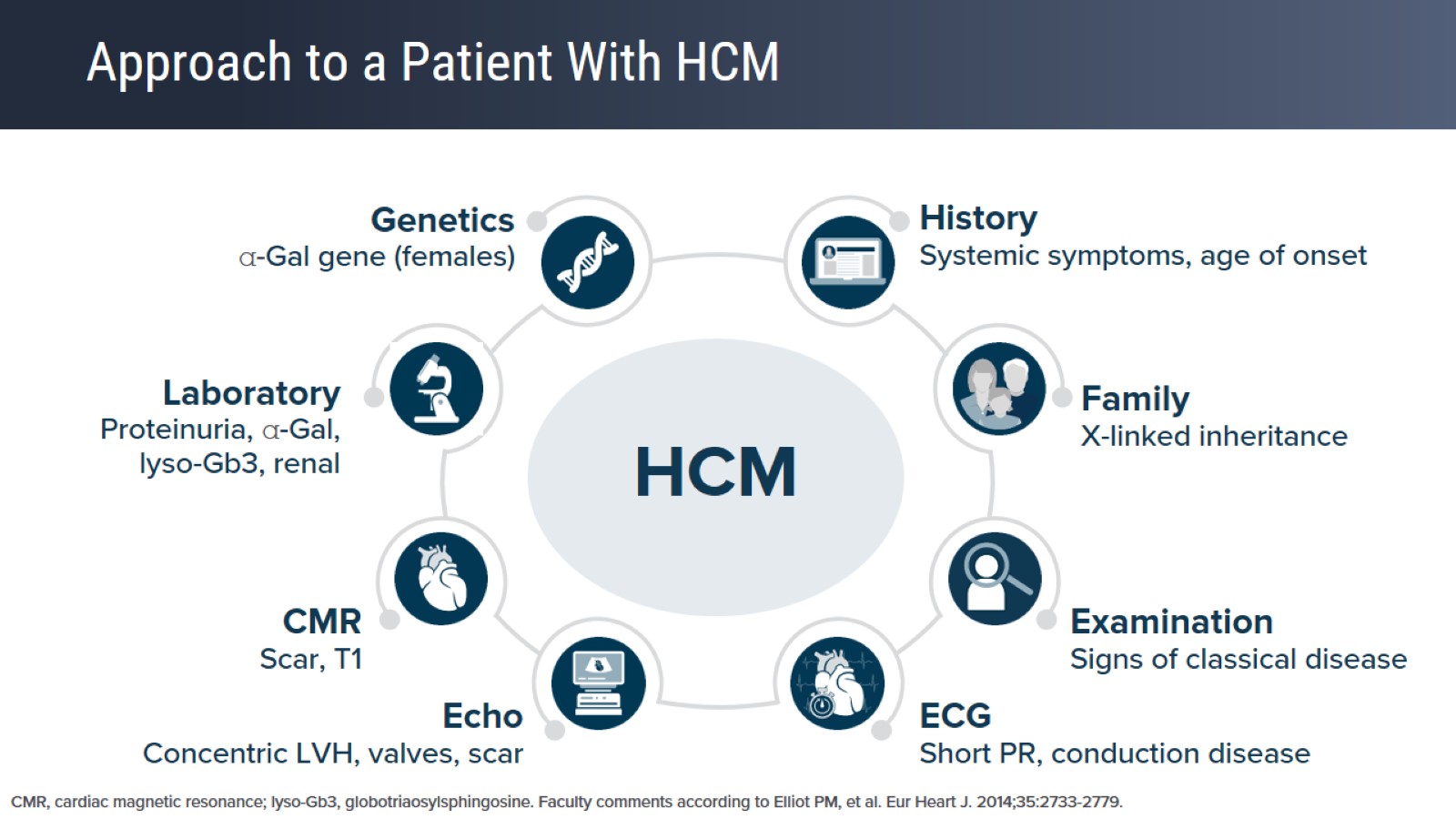 Approach to a Patient With HCM
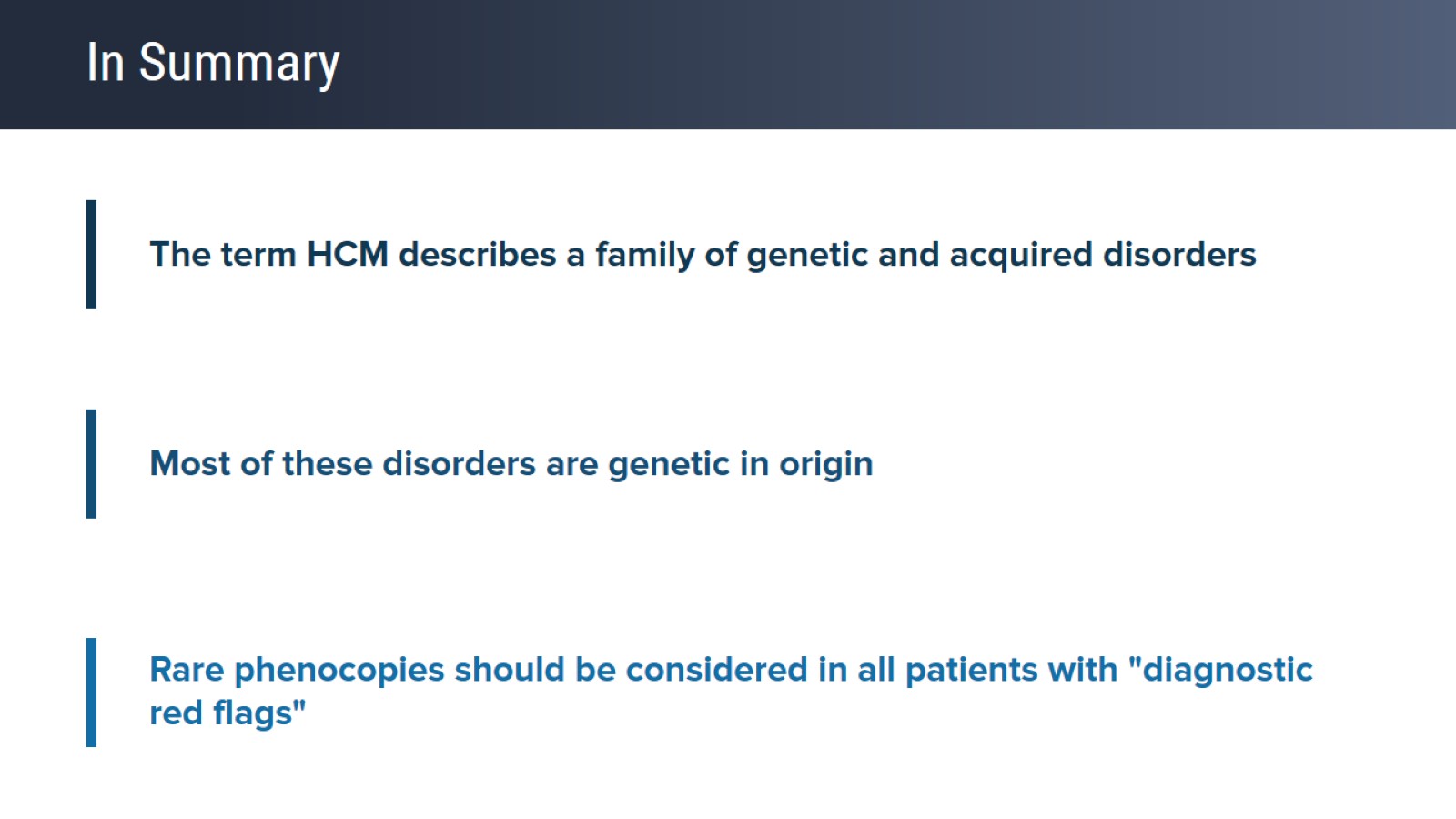 In Summary
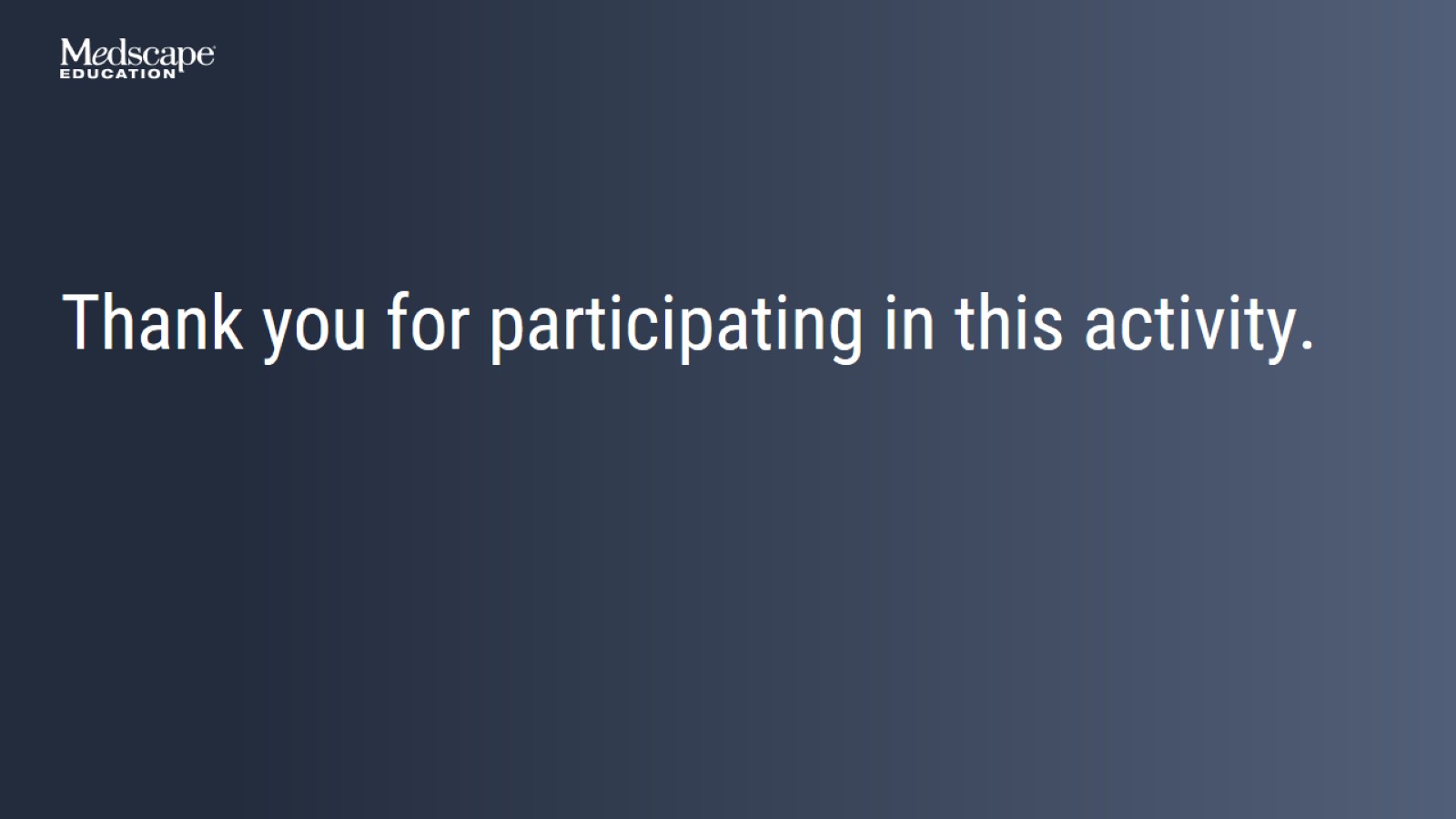 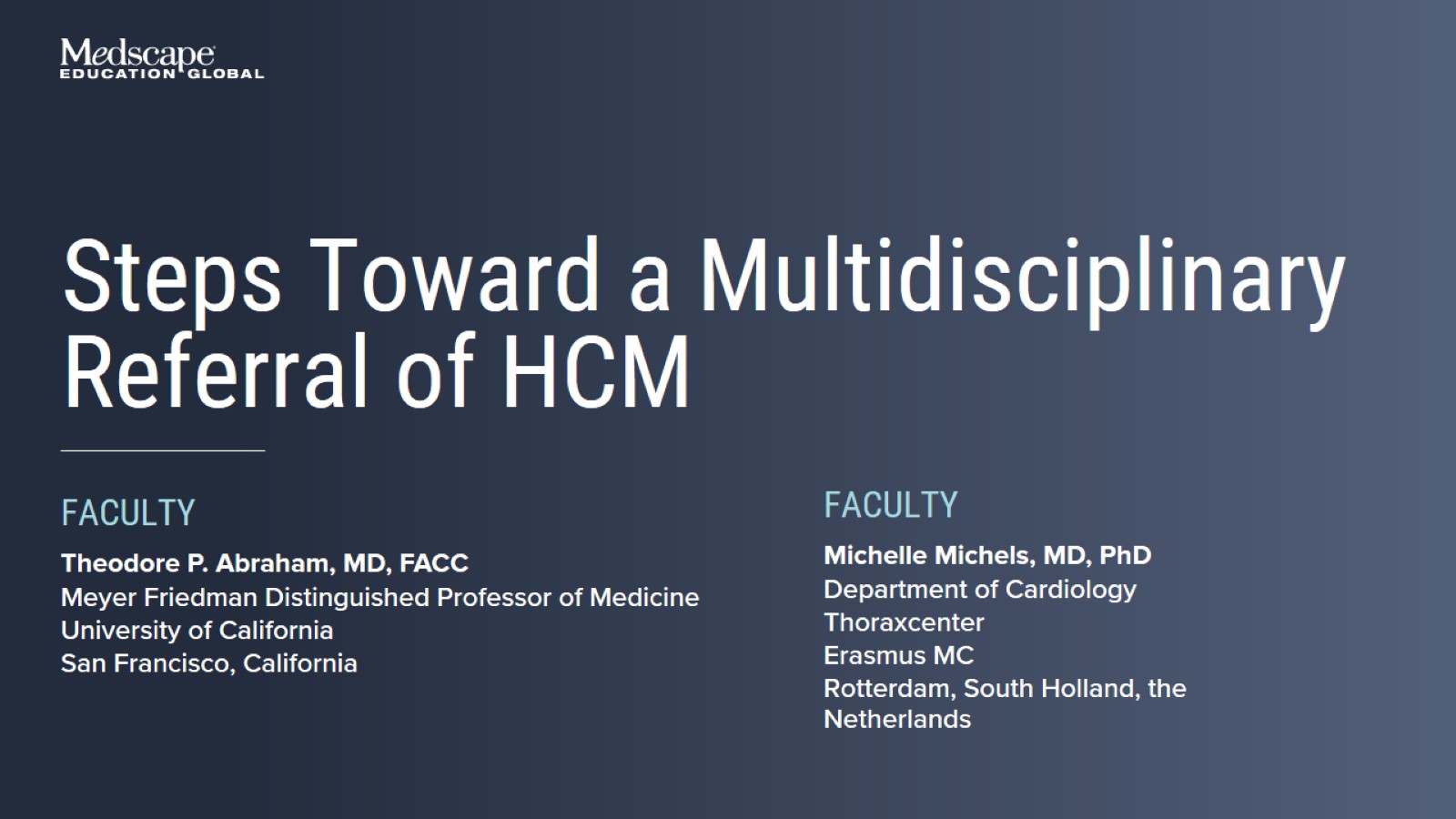 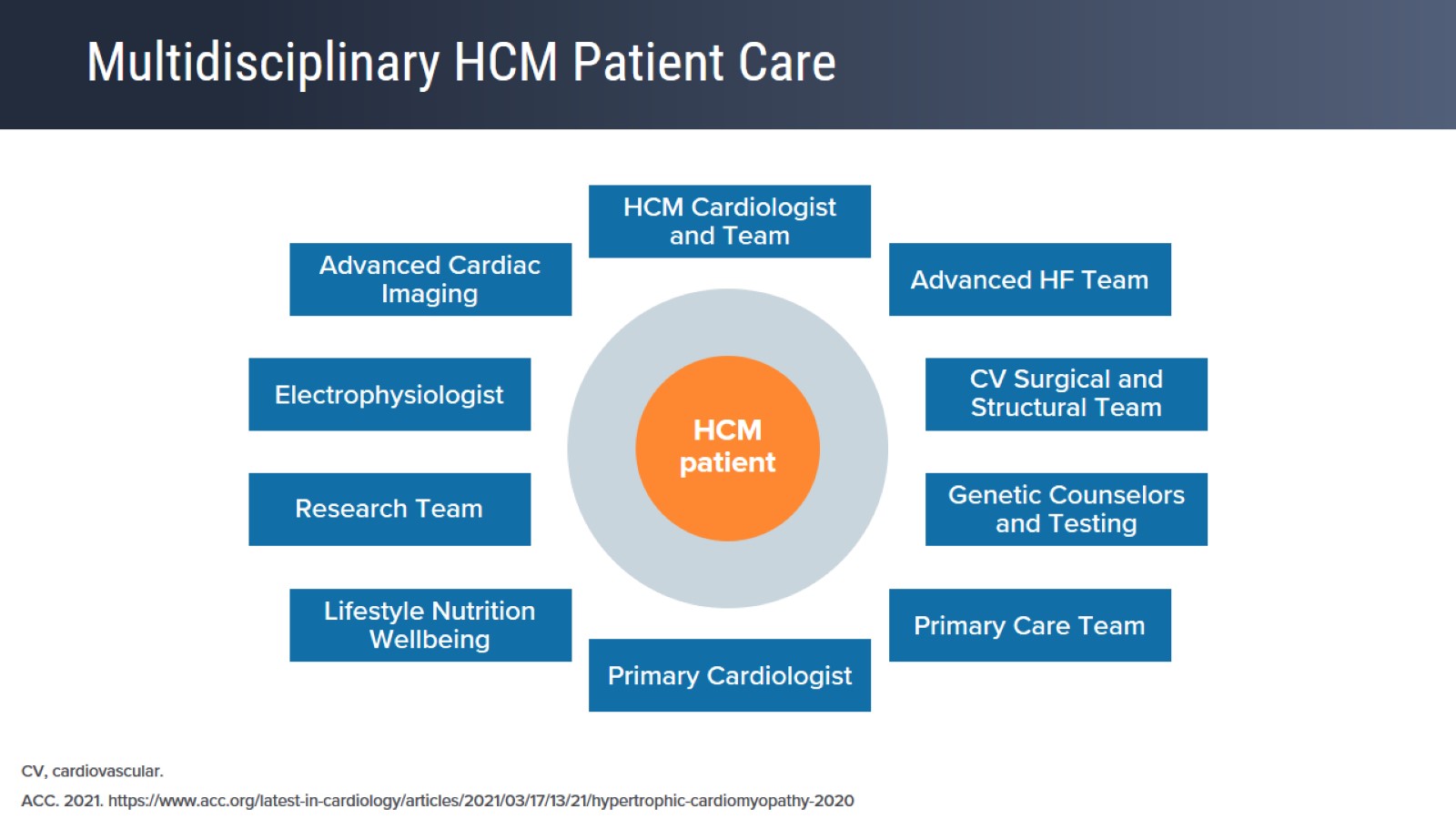 Multidisciplinary HCM Patient Care
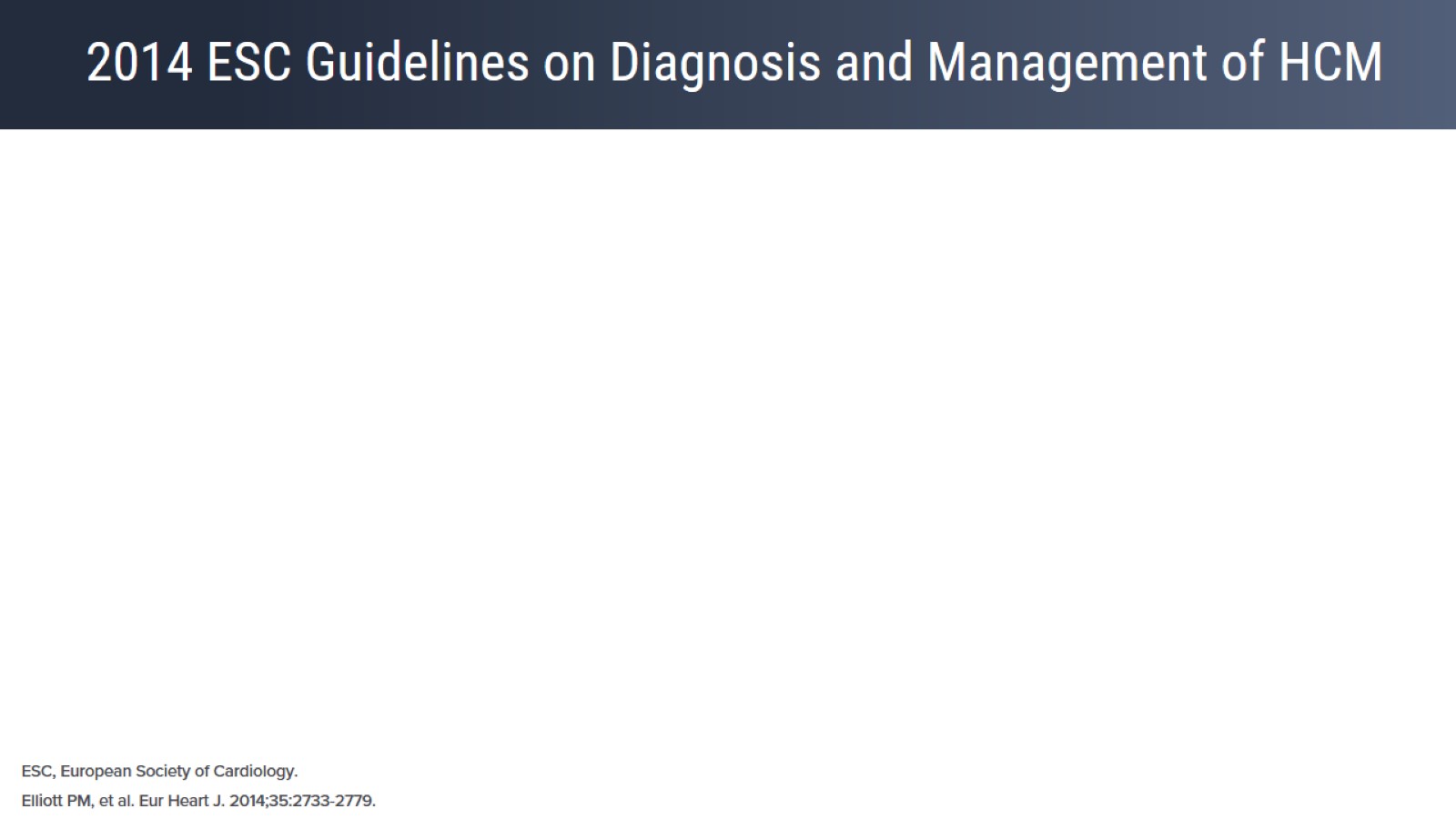 2014 ESC Guidelines on Diagnosis and Management of HCM
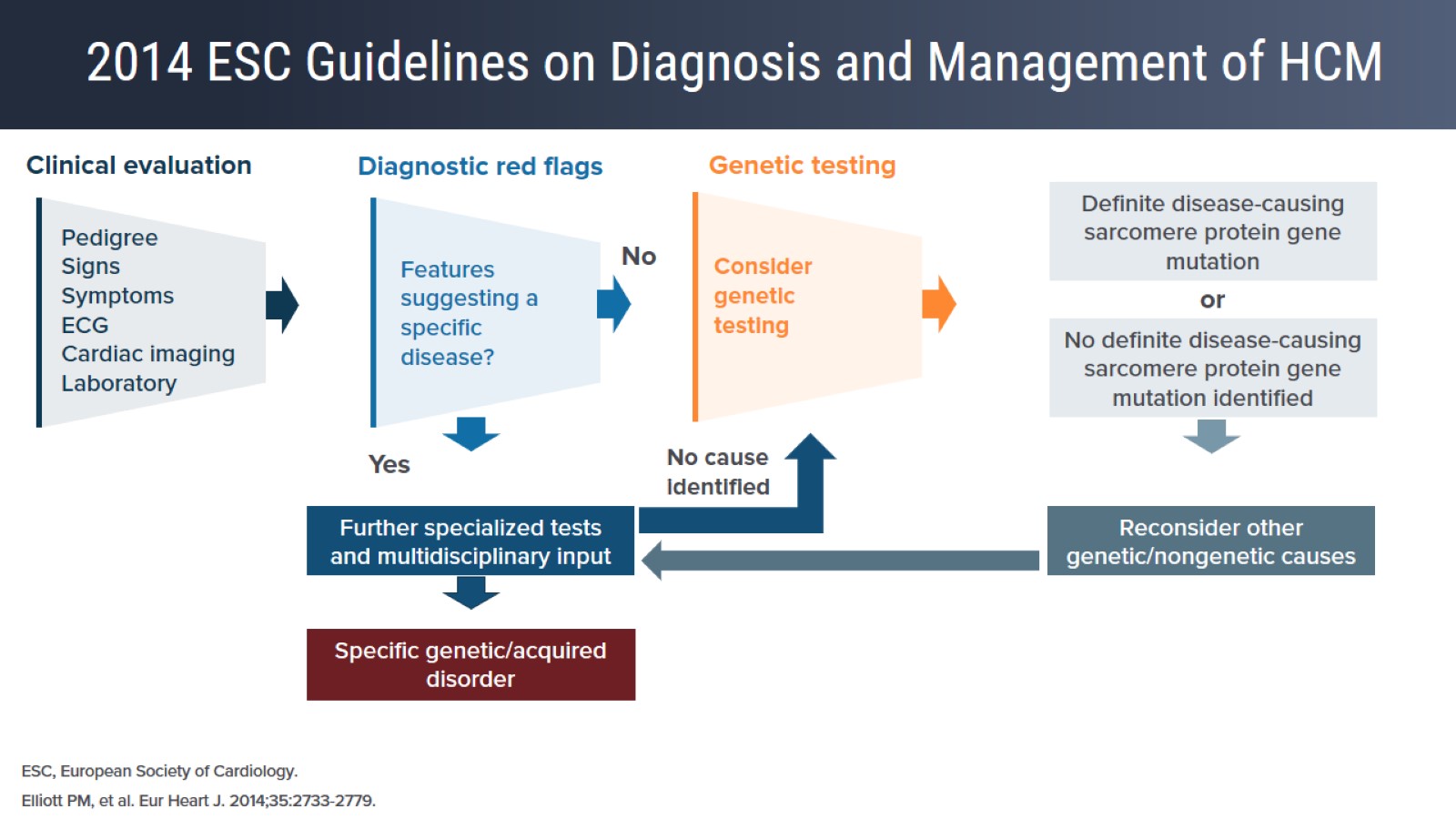 2014 ESC Guidelines on Diagnosis and Management of HCM
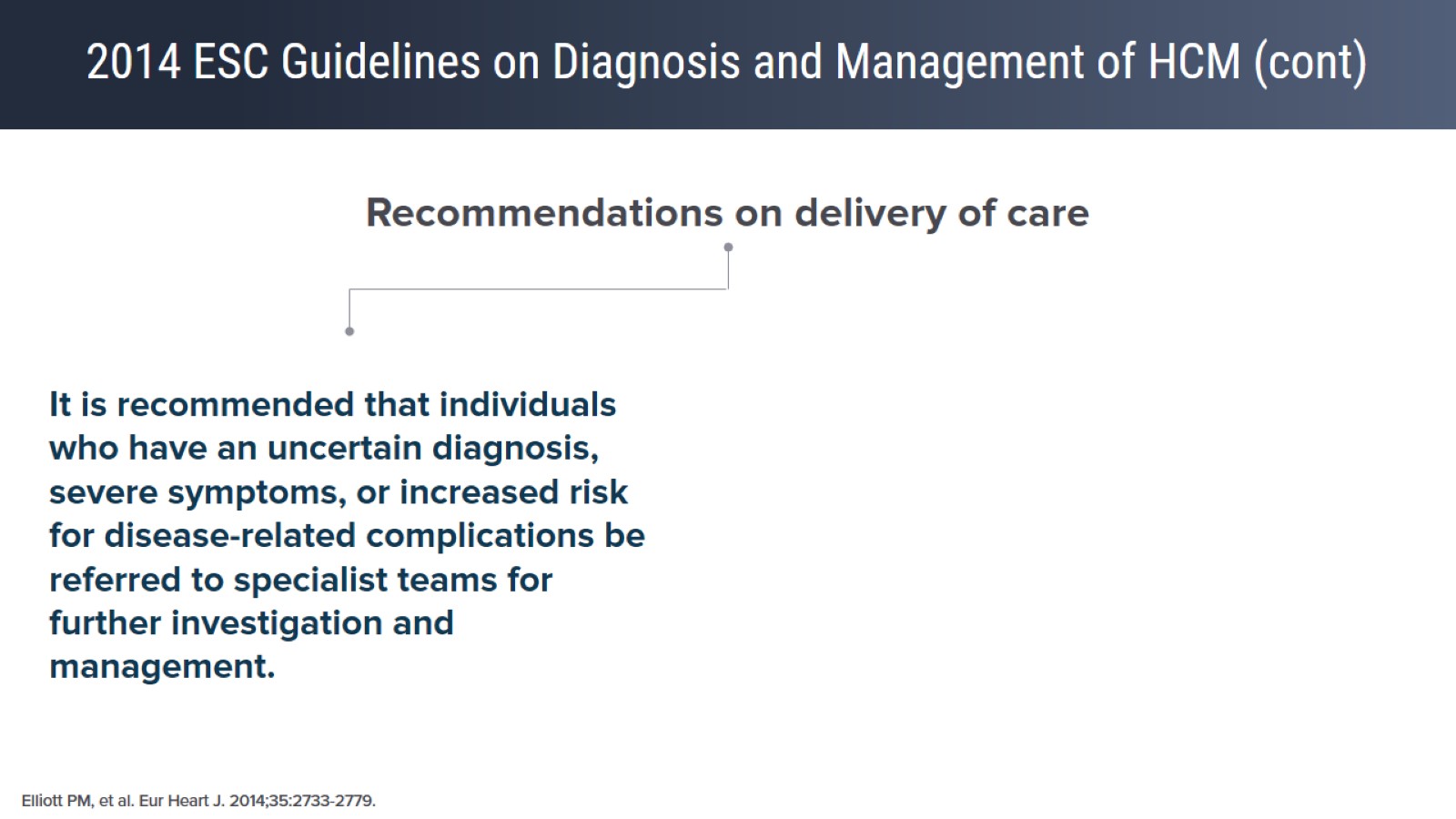 2014 ESC Guidelines on Diagnosis and Management of HCM (cont)
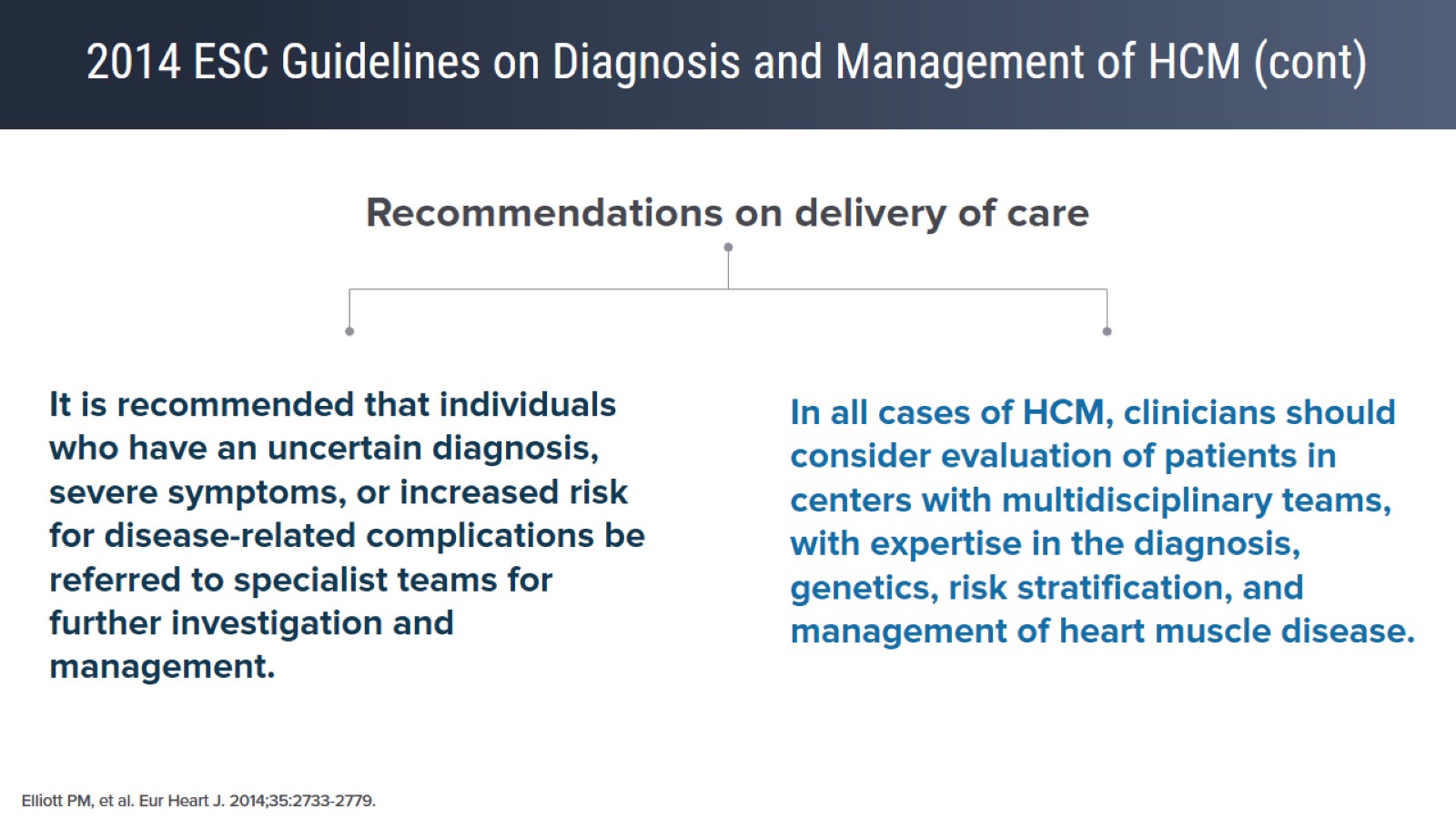 2014 ESC Guidelines on Diagnosis and Management of HCM (cont)
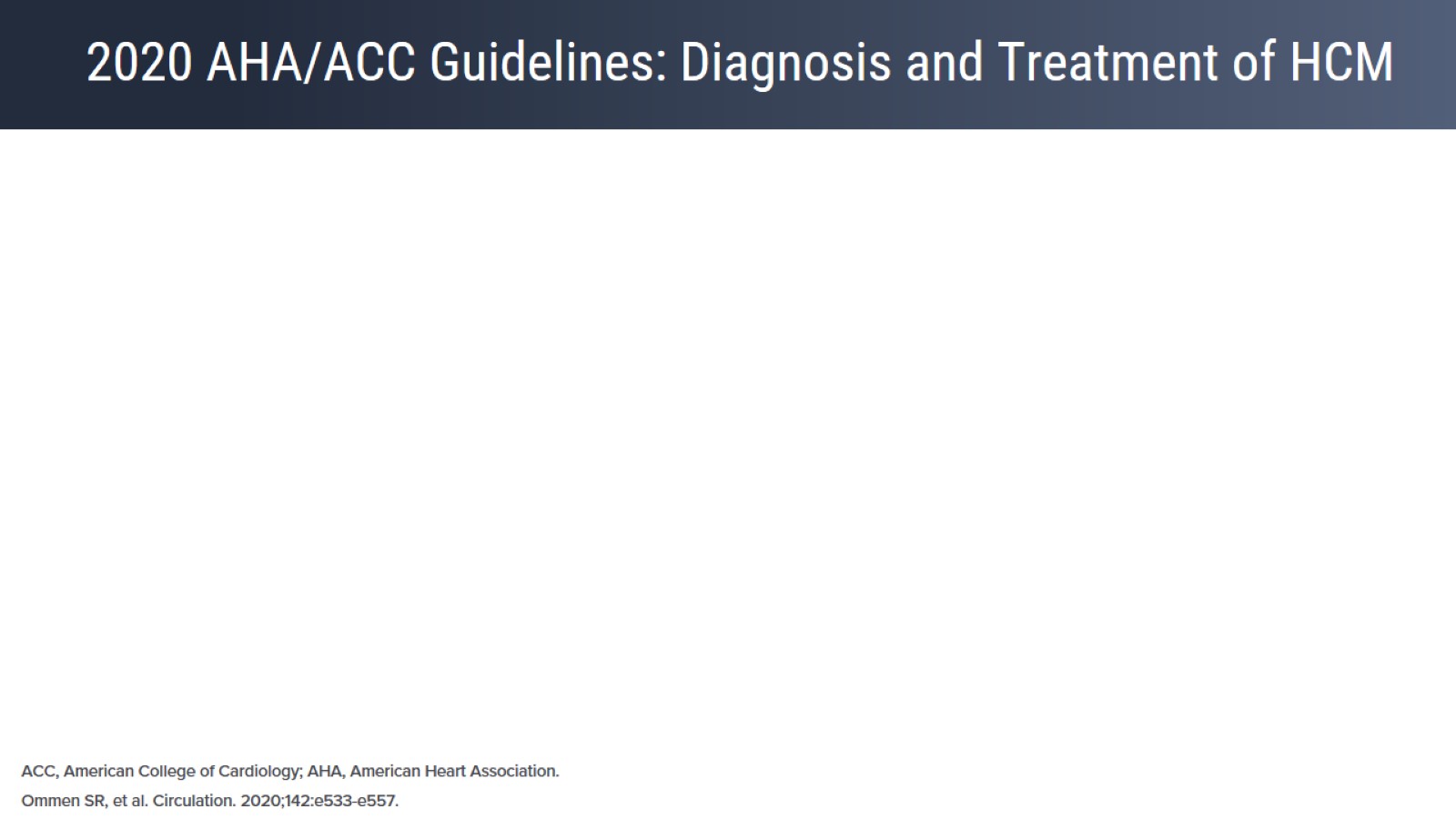 2020 AHA/ACC Guidelines: Diagnosis and Treatment of HCM
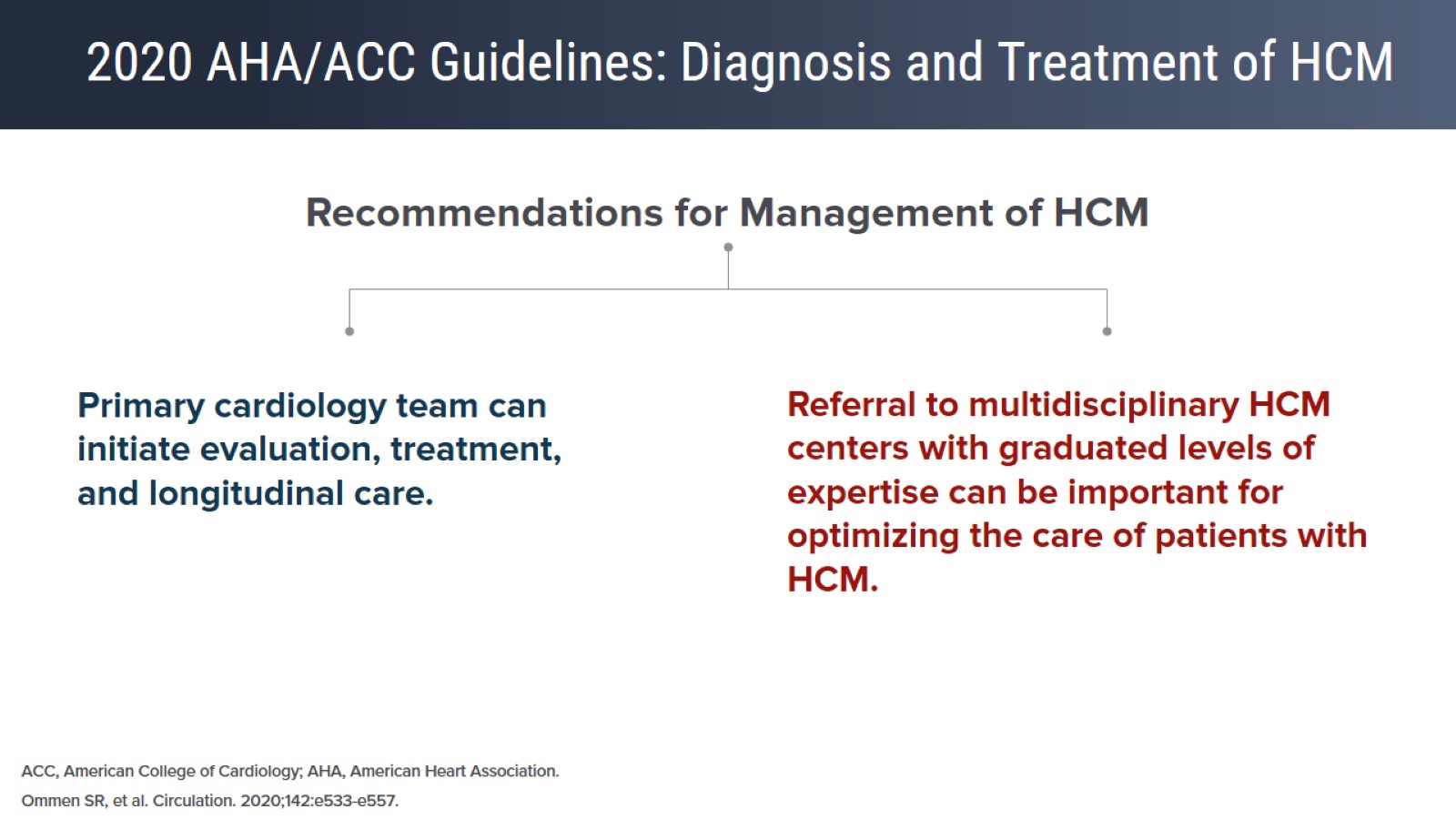 2020 AHA/ACC Guidelines: Diagnosis and Treatment of HCM
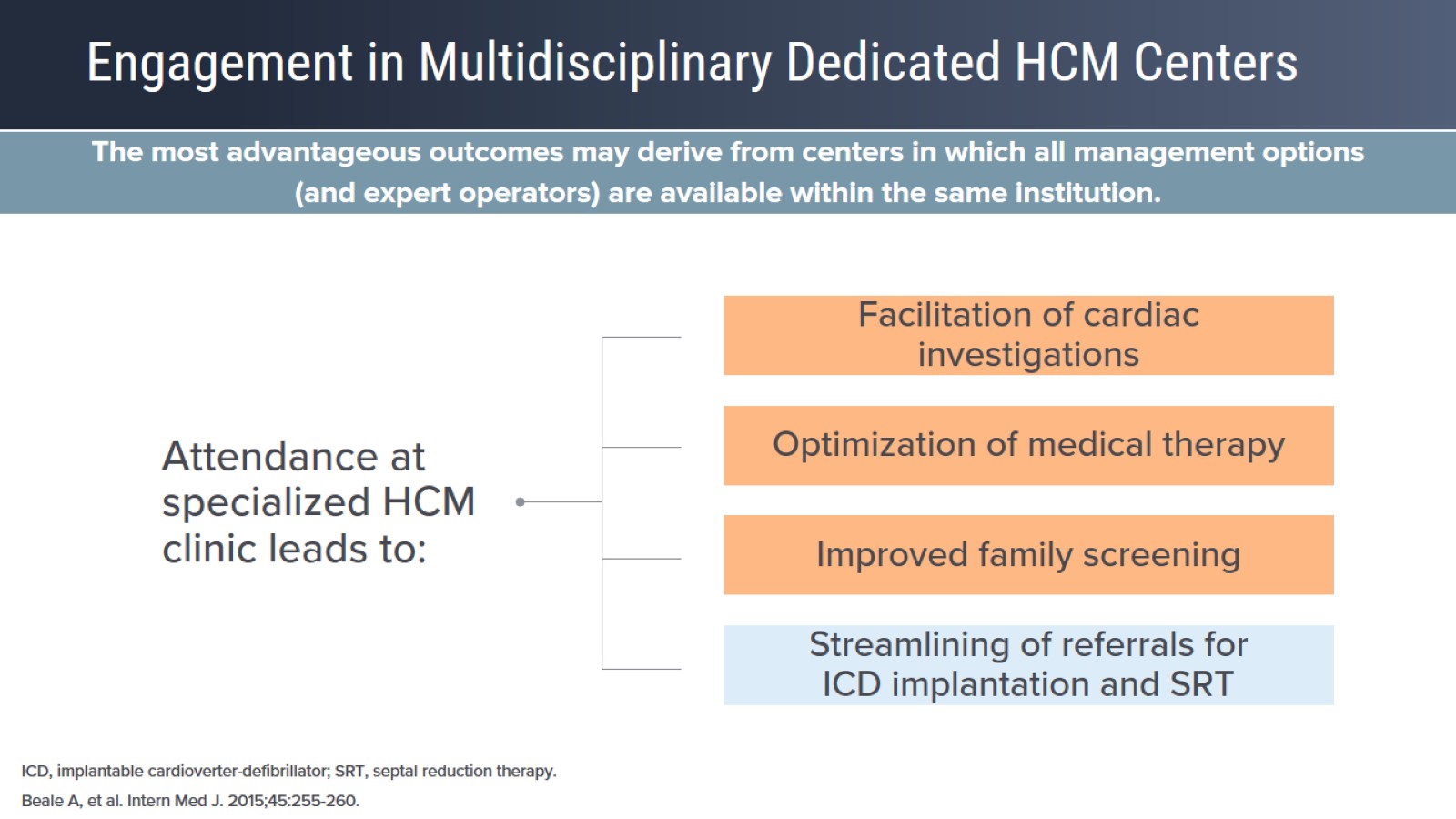 Engagement in Multidisciplinary Dedicated HCM Centers
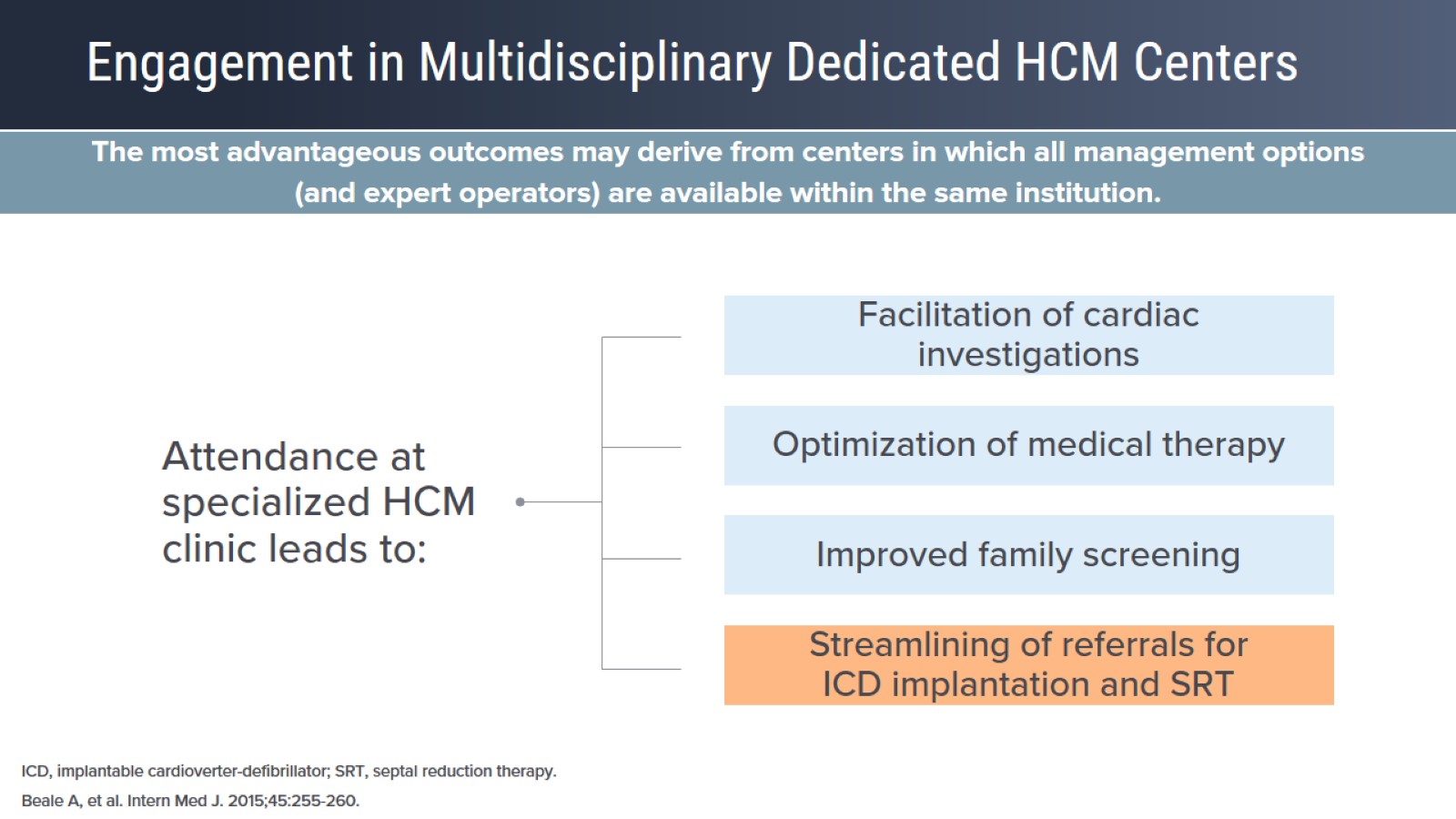 Engagement in Multidisciplinary Dedicated HCM Centers
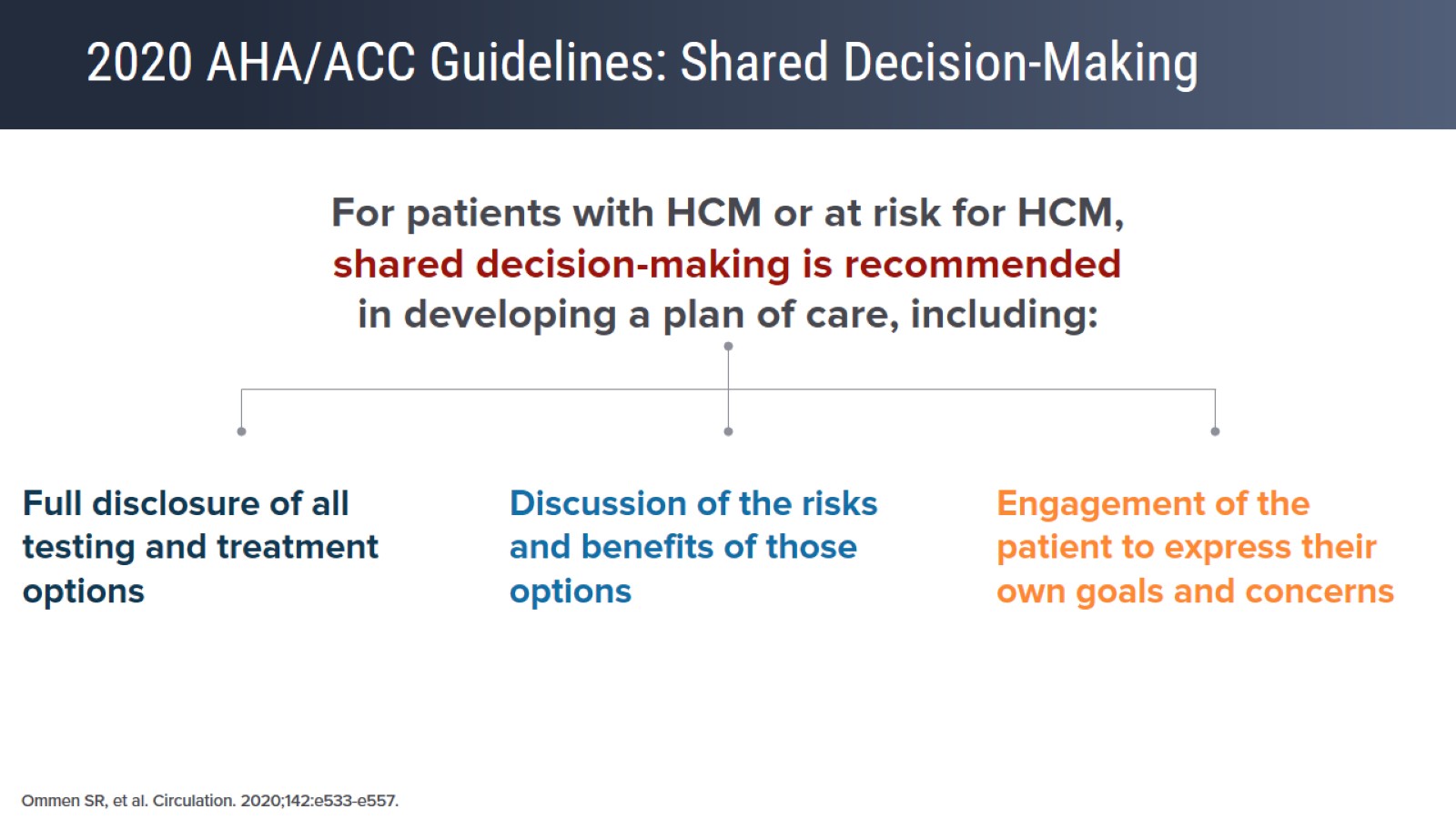 2020 AHA/ACC Guidelines: Shared Decision-Making
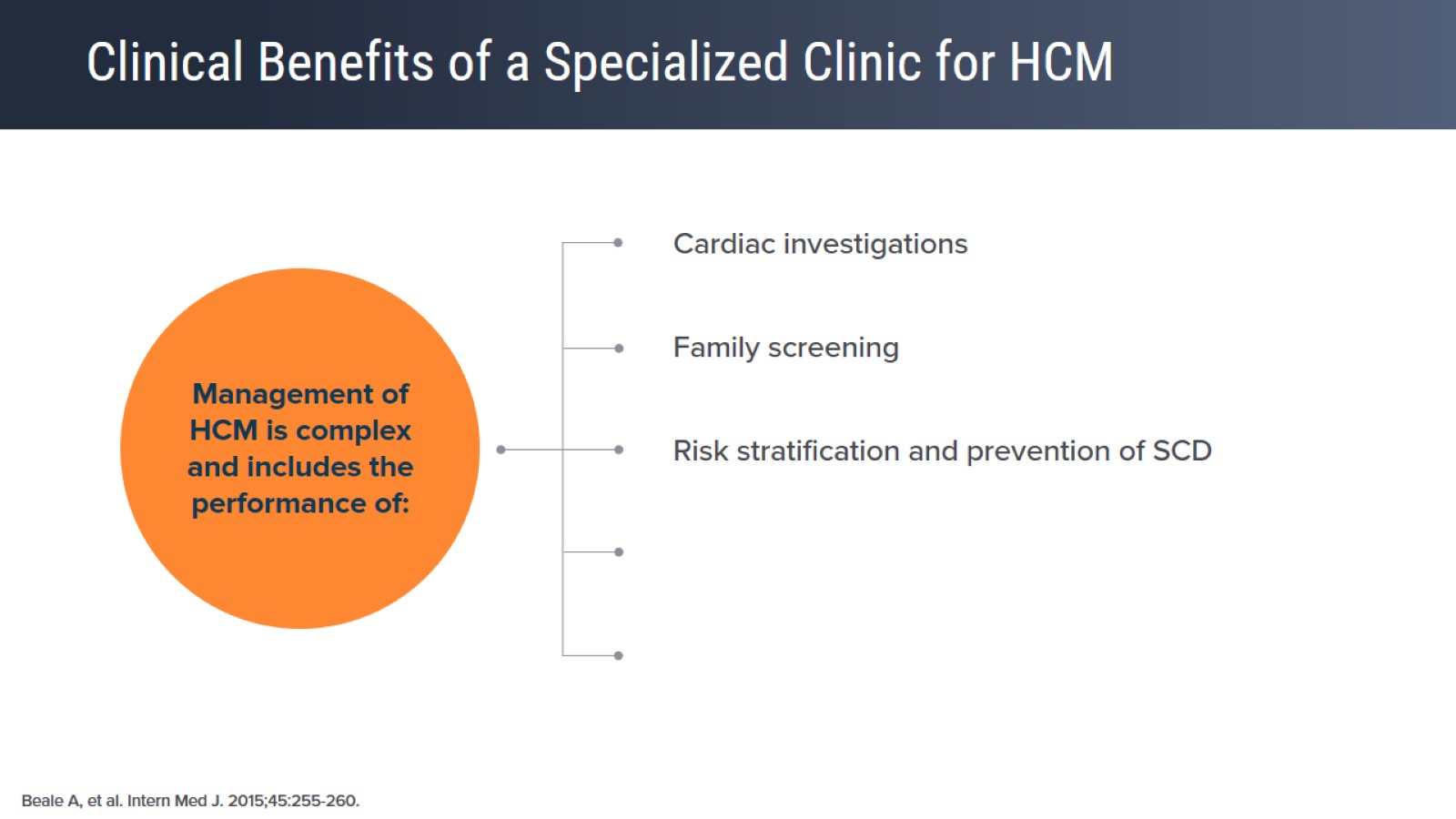 Clinical Benefits of a Specialized Clinic for HCM
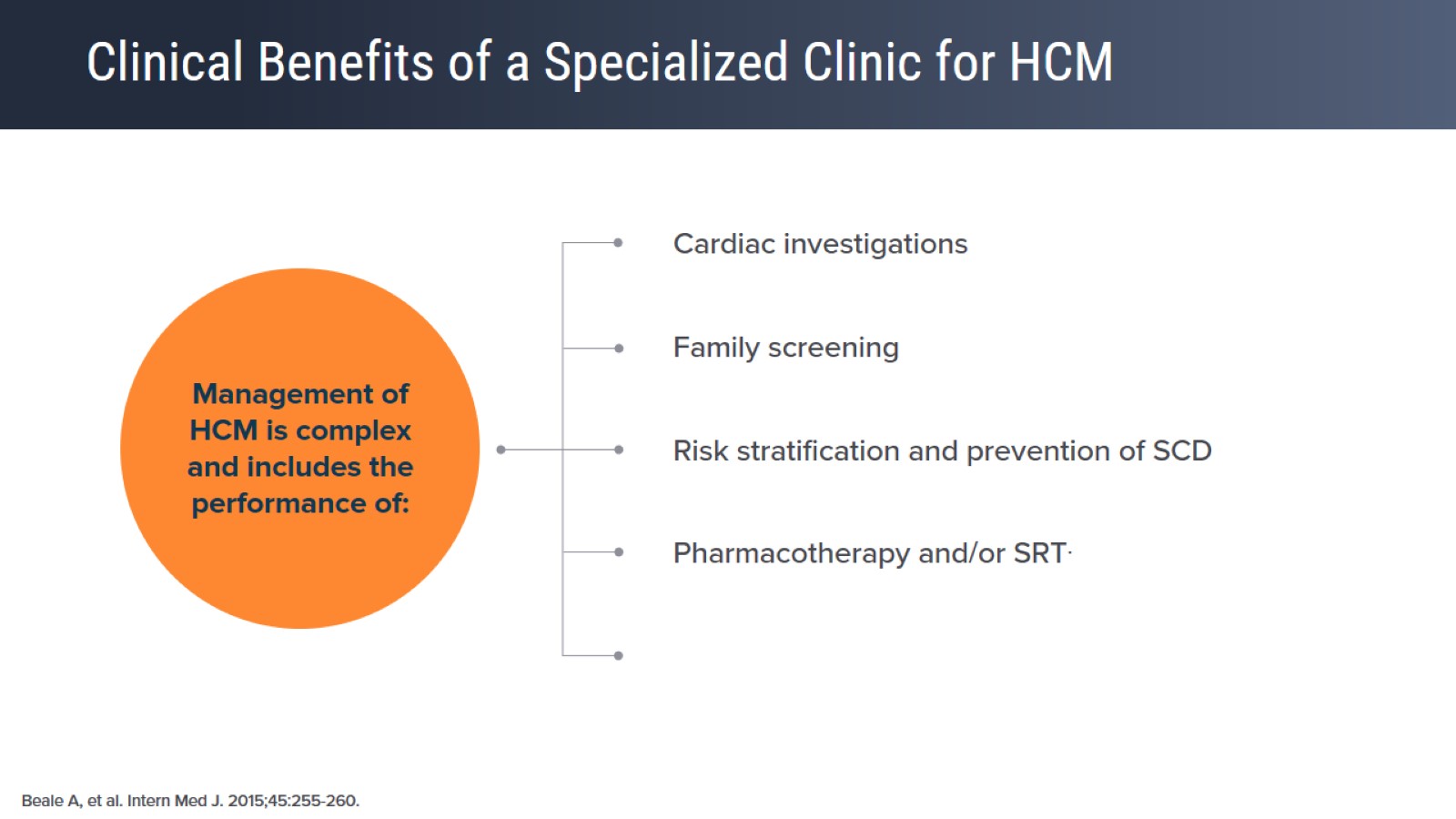 Clinical Benefits of a Specialized Clinic for HCM
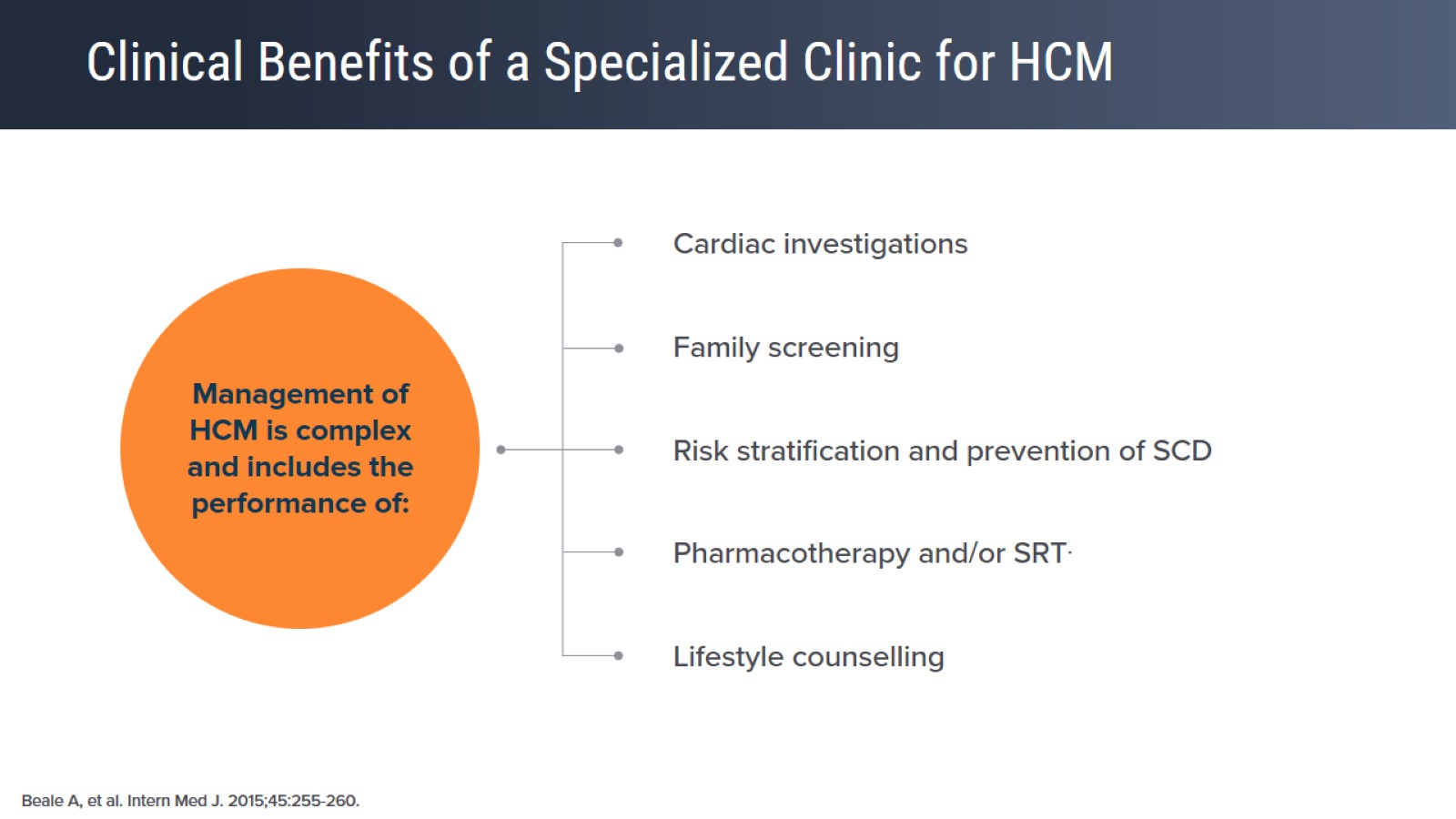 Clinical Benefits of a Specialized Clinic for HCM
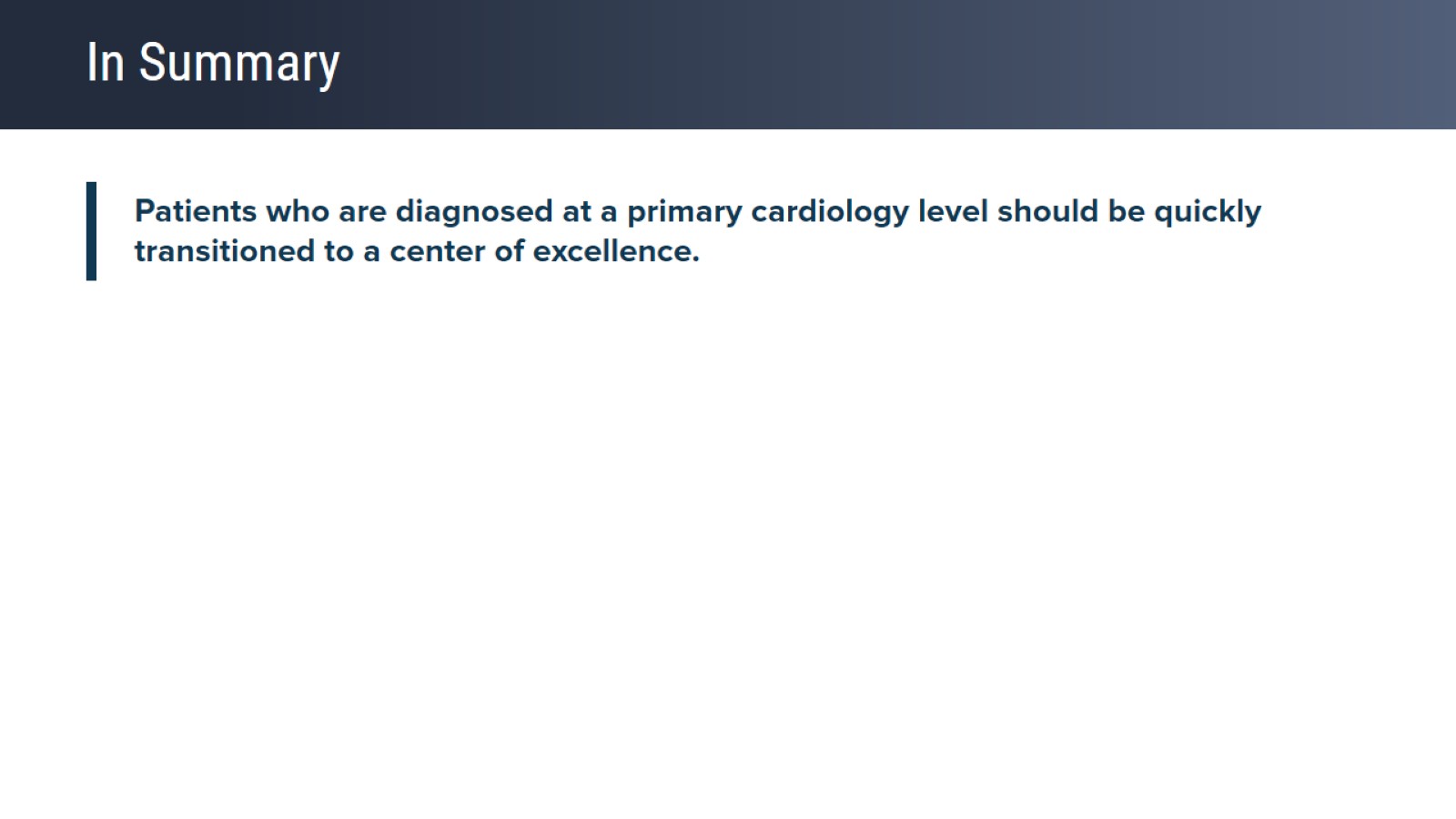 In Summary
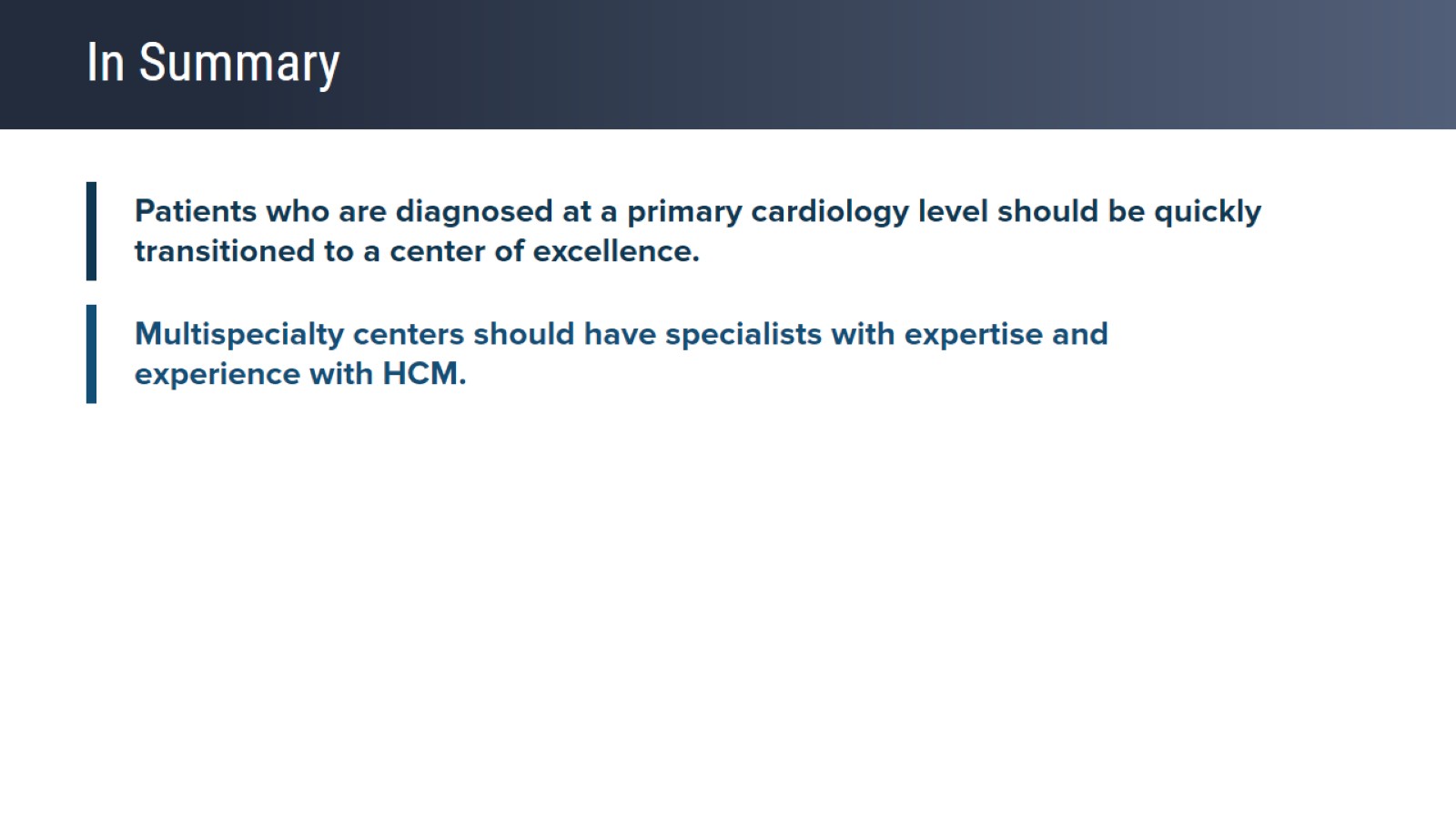 In Summary
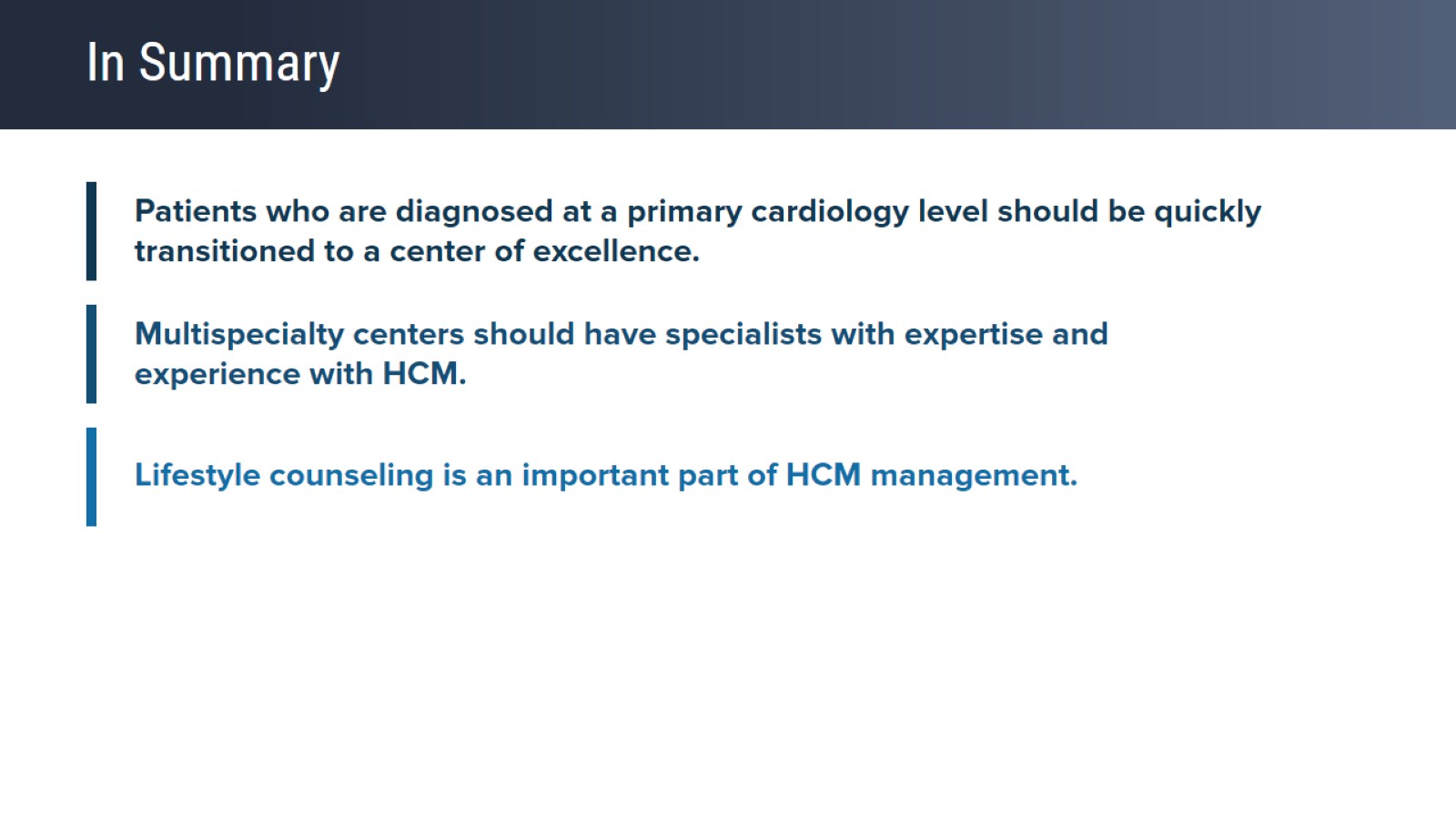 In Summary
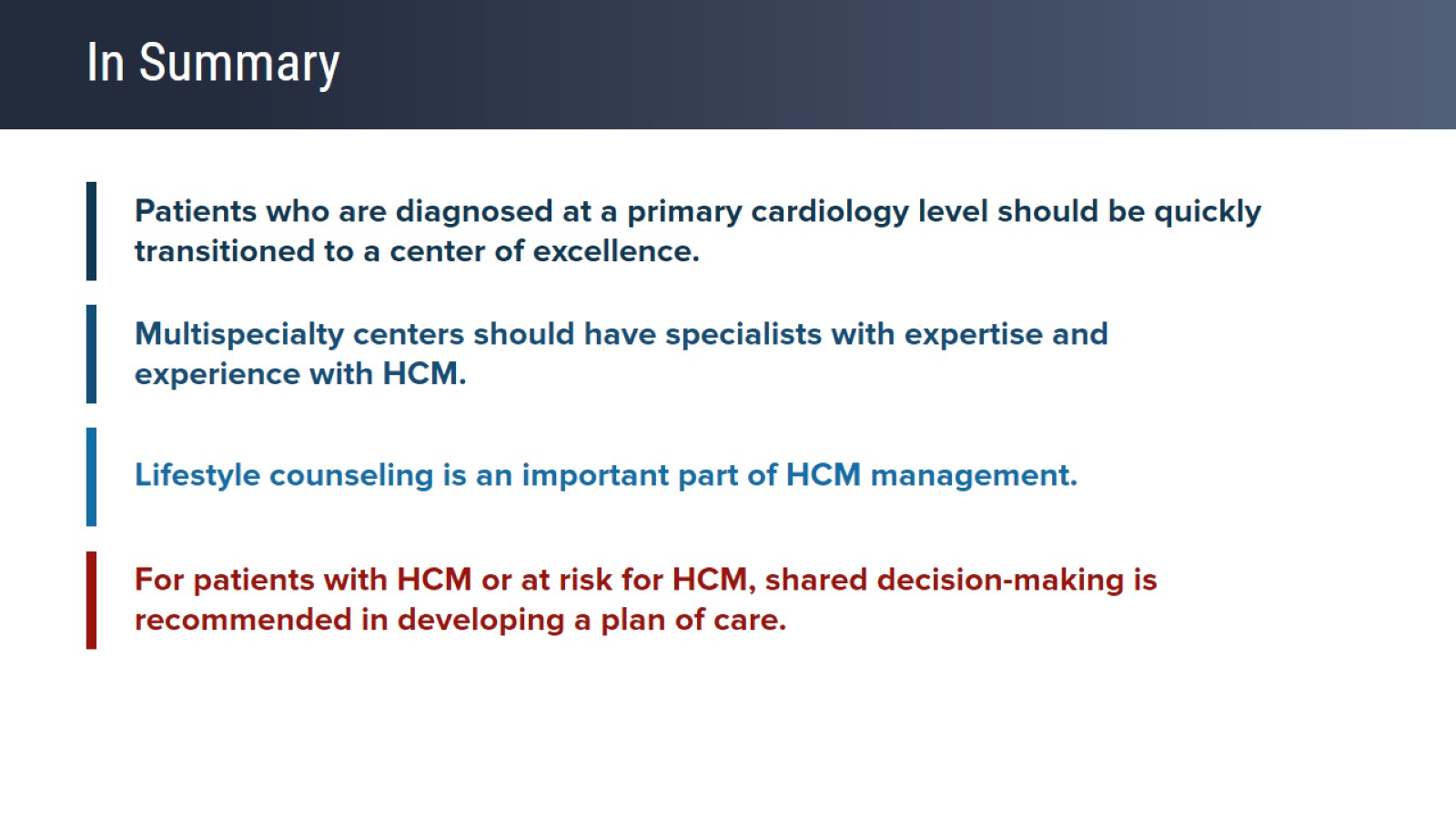 In Summary
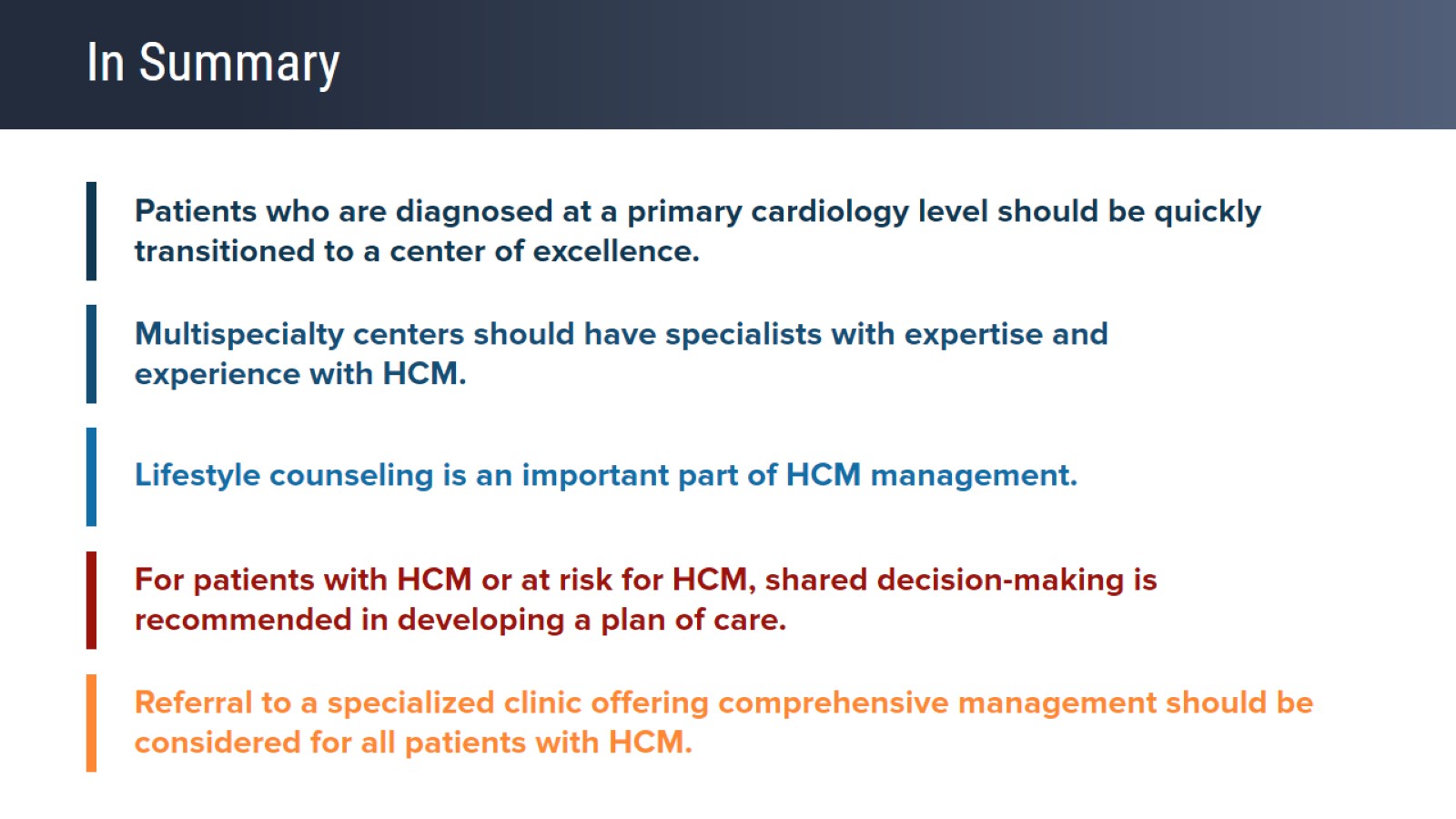 In Summary
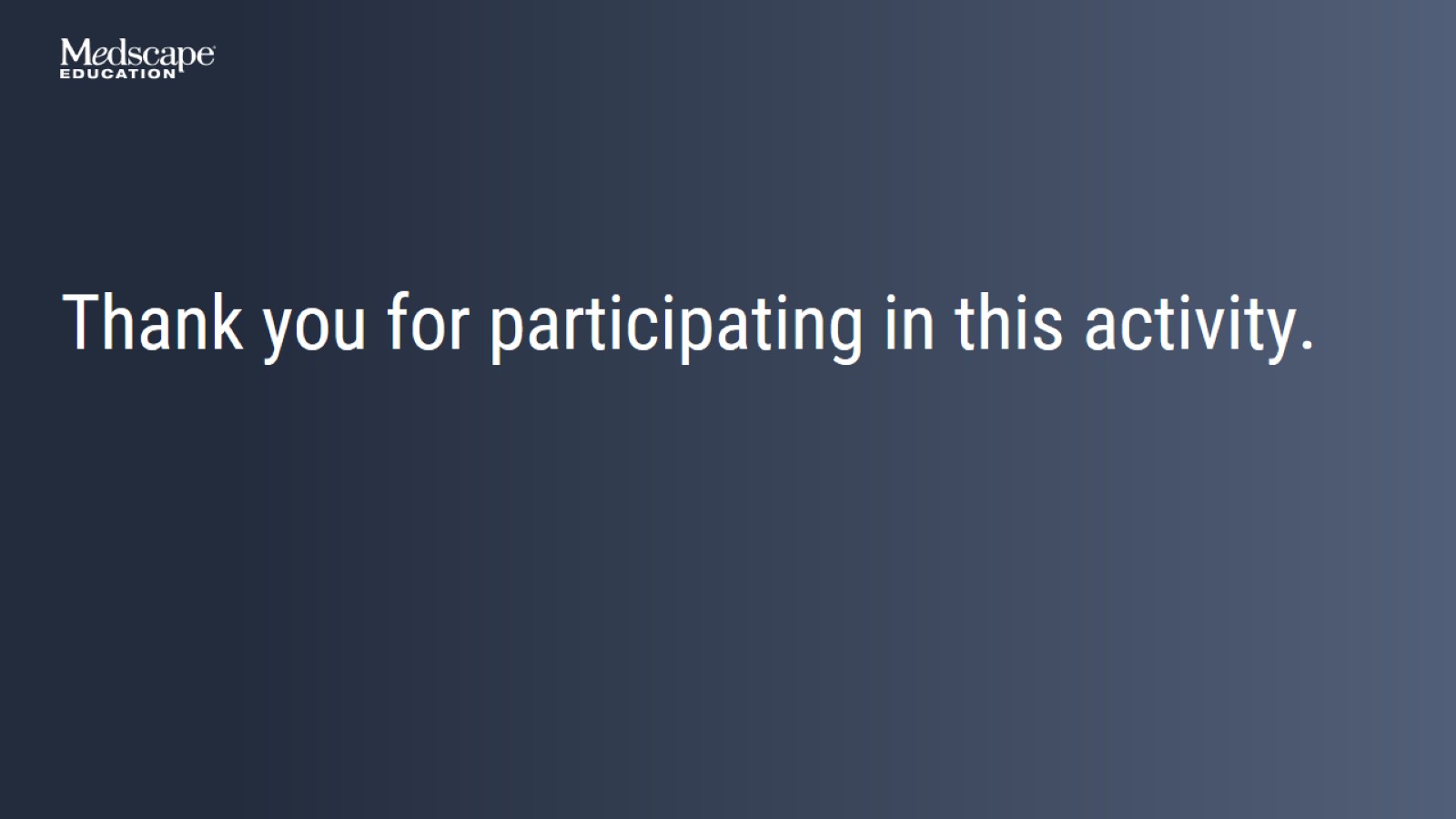